Progress in ITER Construction
and in the preparations for Operation
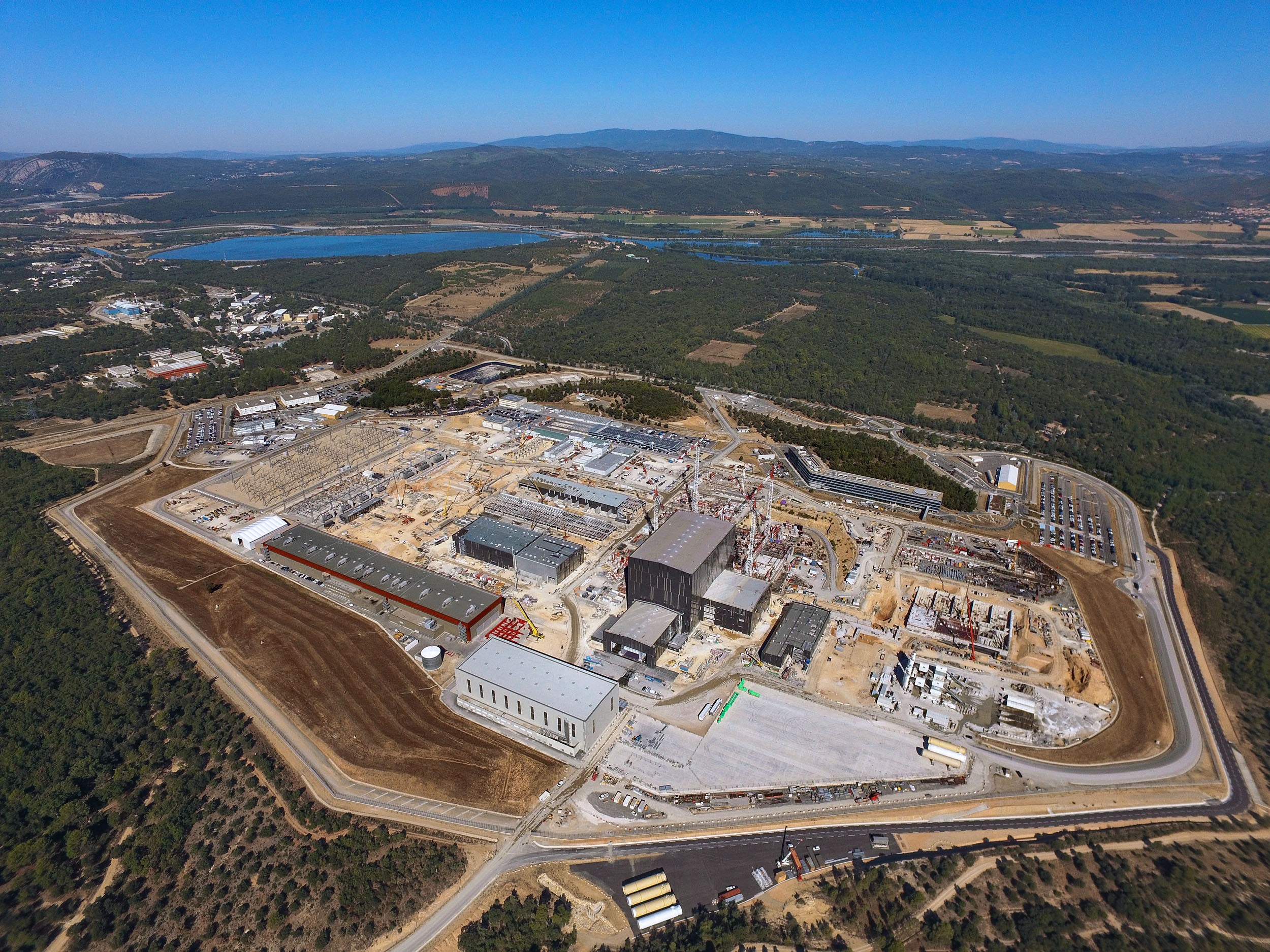 D.J. Campbell
On behalf of: ITER Organization, 13067 St Paul lez Durance, France
Acknowledgements: Staff of ITER Organization and Domestic Agencies
The views and opinions expressed herein do not necessarily reflect those of the ITER Organization.
What is ITER?
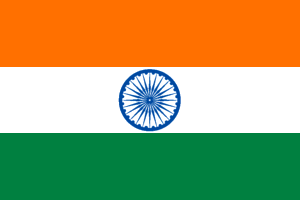 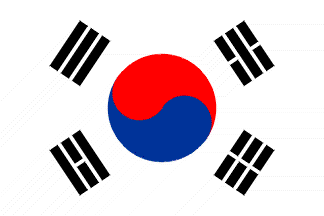 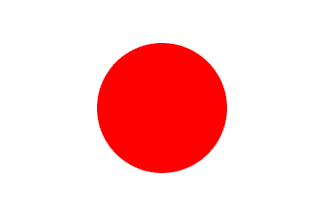 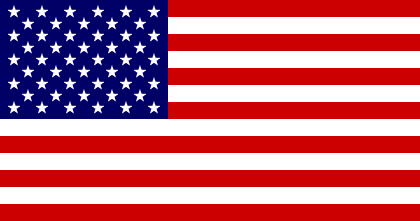 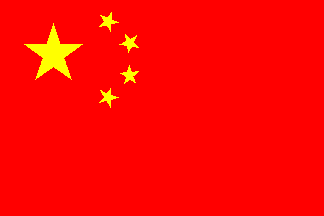 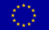 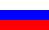 ITER is a major international collaboration in fusion energy research involving China, the EU (plus Switzerland), India, Japan, the Russian Federation, South Korea and the United States

The overall programmatic objective:
to demonstrate the scientific and technological feasibility of fusion energy for peaceful purposes

The principal goal:
to design, construct and operate a tokamak experiment at a scale which satisfies this objective

ITER is designed to confine a DT plasma in which -particle heating dominates all other forms of plasma heatingg:
			 a burning plasma experiment
The ITER Mission
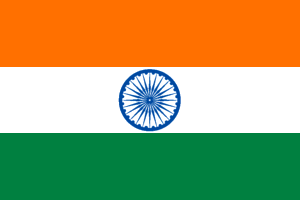 ITER Program Objective:
to demonstrate the scientific and technological feasibility of fusion energy for peaceful purposes
Key Technical Goals:
achieve extended burn of a DT plasma with dominant alpha-particle heating (Q ≥ 10, ~500 s)
develop steady-state fusion power production as ultimate goal
integrate and test all essential fusion power reactor technologies and components
demonstrate safety and environmental acceptability of fusion
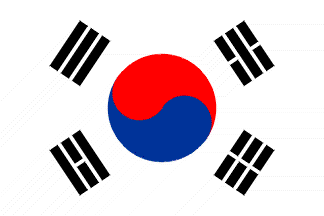 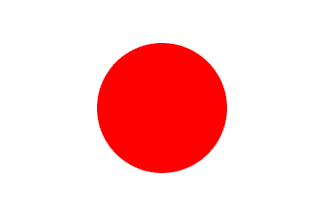 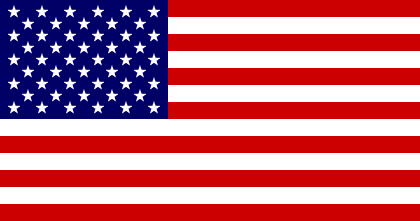 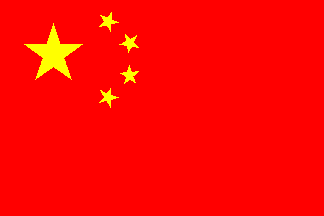 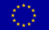 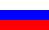 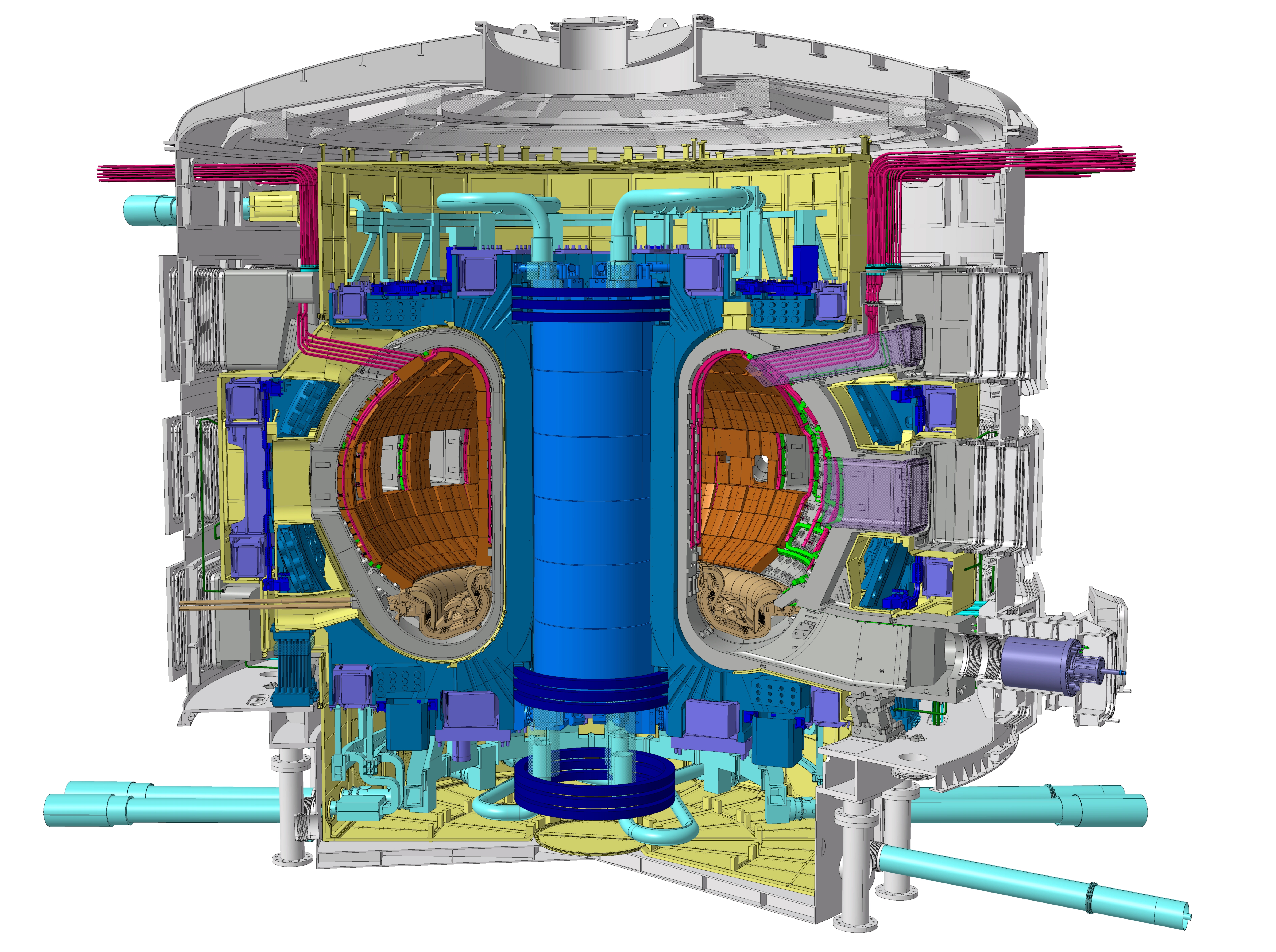 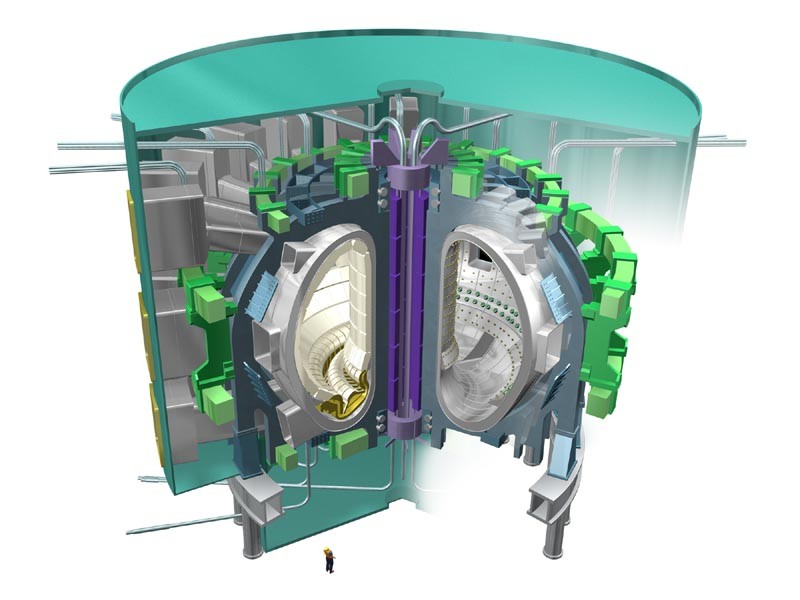 ITER tokamak
Synopsis
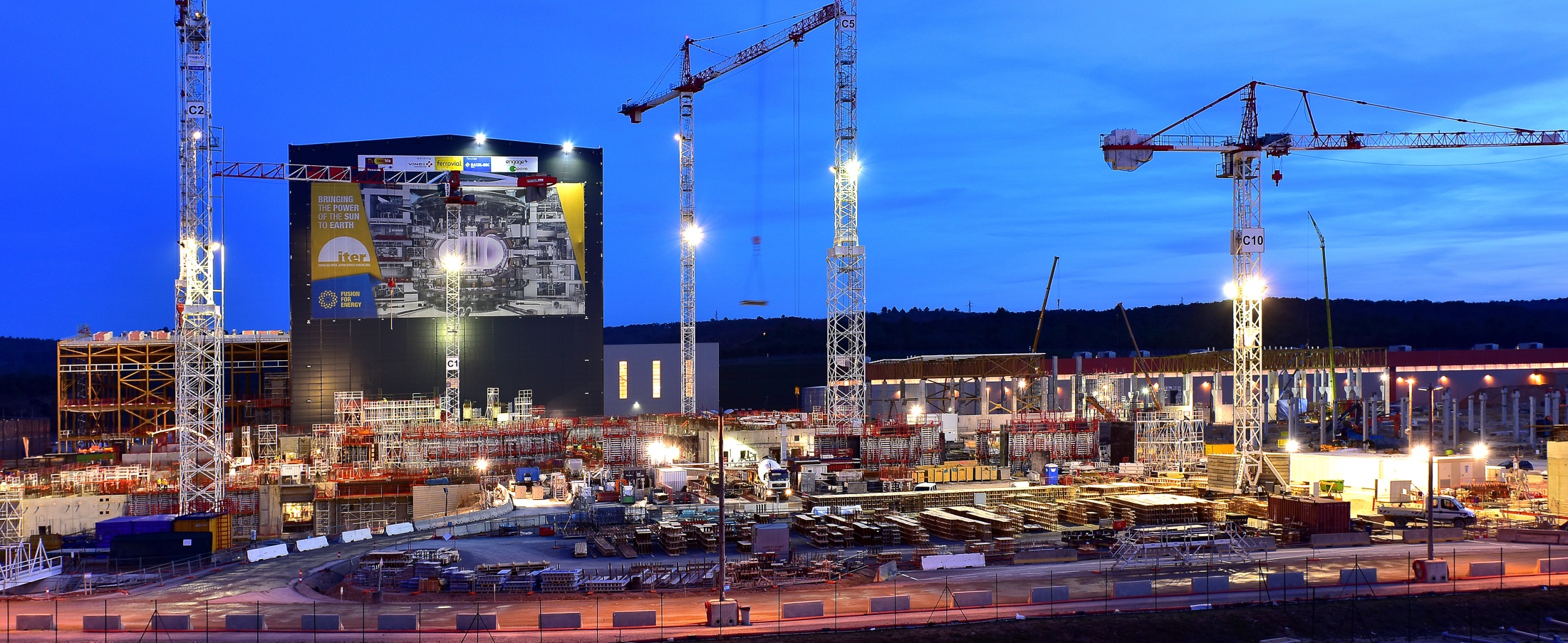 Fusion power production in ITER: the physics basis
ITER technology: progress in R&D and manufacturing of ITER components
ITER construction status
ITER operational planning
Fusion power production in ITER
Essential fusion reactions
He
+ 20% of Energy (3.5 MeV)
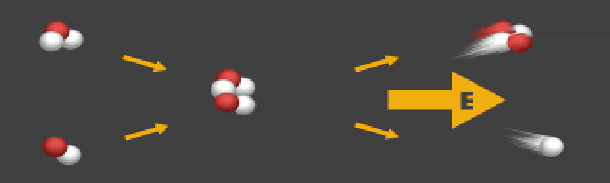 T
Fusion
n
+ 80% of Energy (14.1 MeV)
D
The D-T fusion reaction is the simplest to achieve under terrestrial conditions: 
2D + 3T  4He (3.5 MeV) + 1n (14.1 MeV)
Two other important reactions for DT fusion:
1n + 6Li  4He + 3T + 4.8 MeV
1n + 7Li  3He + 3T + 1n – 2.5 MeV
these reactions will allow a fusion reactor to breed tritium
Plasma magnetic confinement in a Tokamak
Combination of toroidal and poloidal fields produces helical field for plasma confinement
The Tokamak:
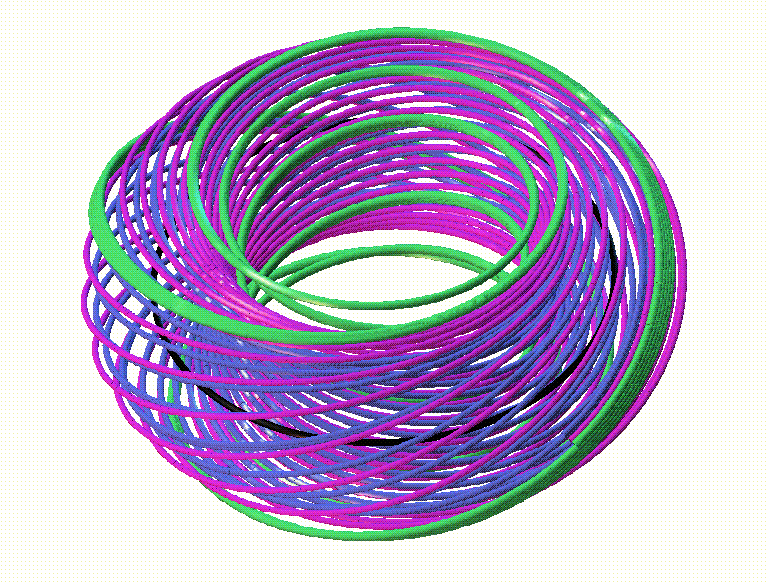 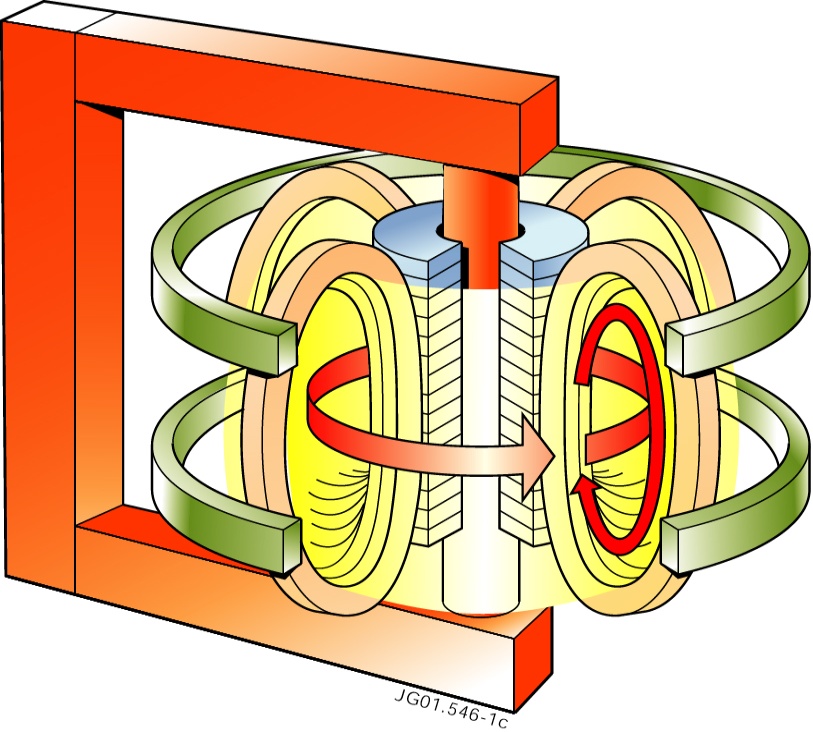 External coils
to produce a toroidal magnetic field
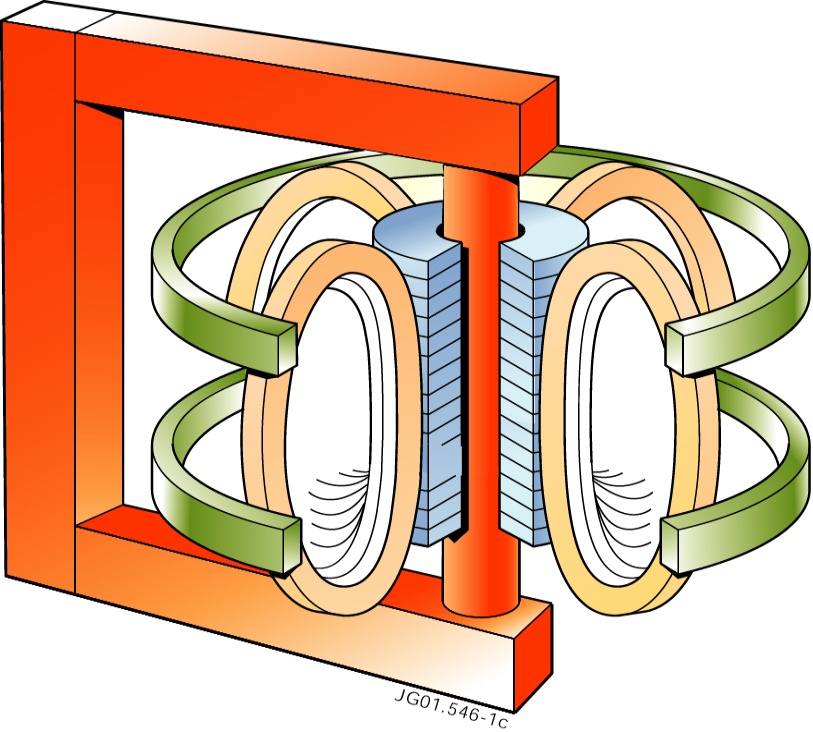 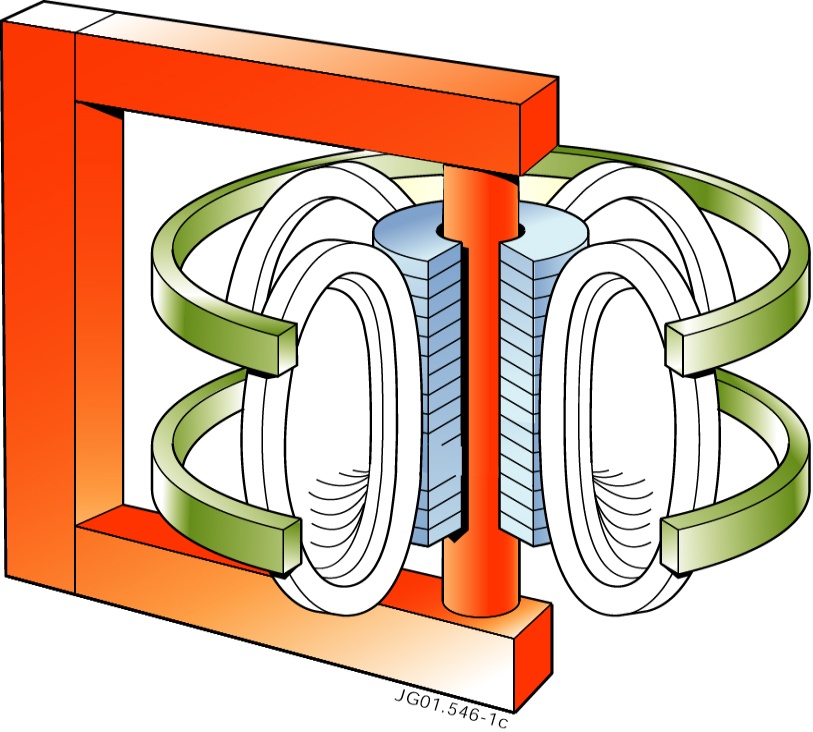 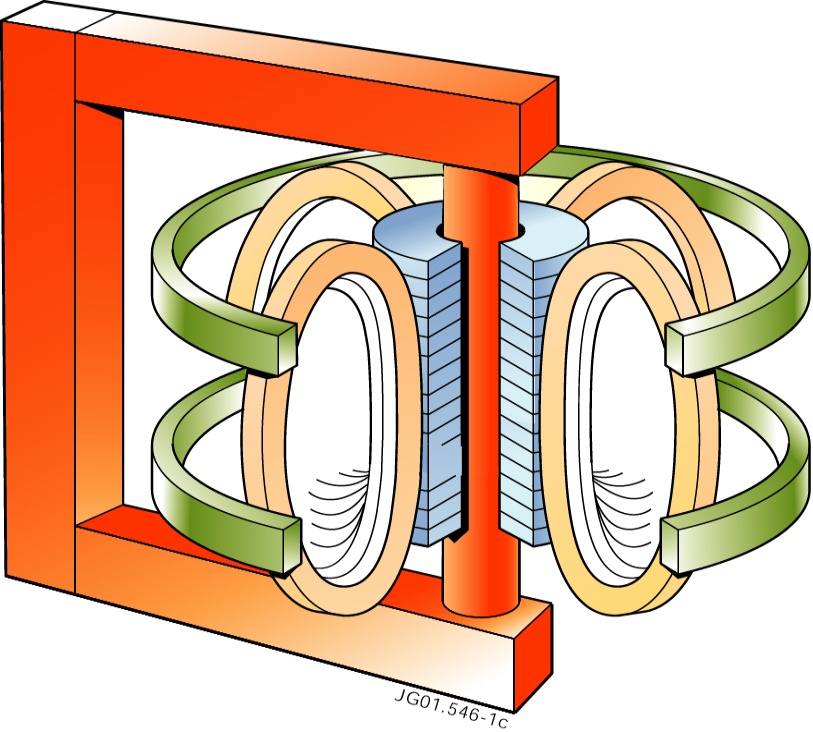 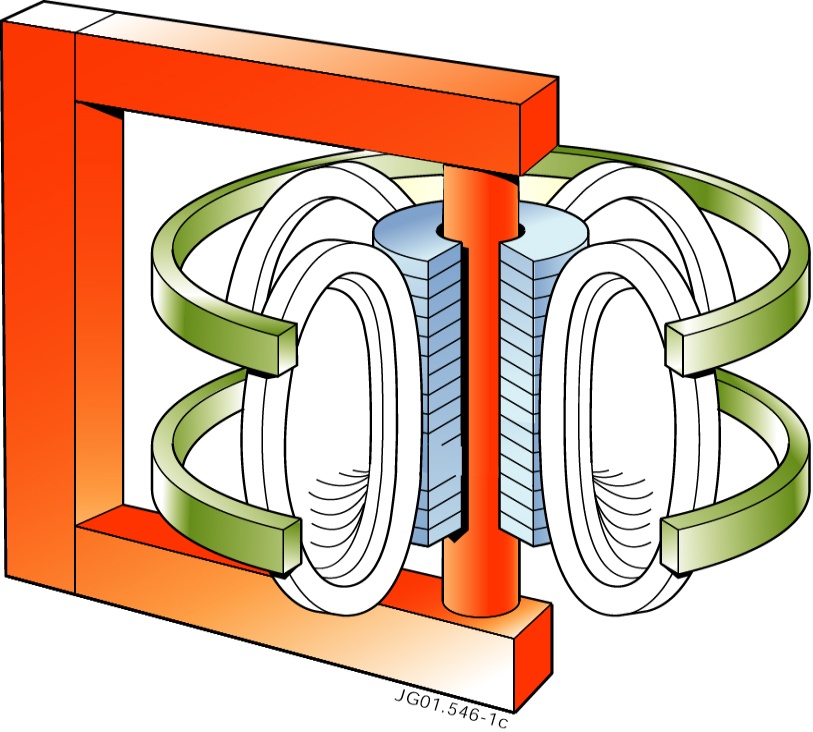 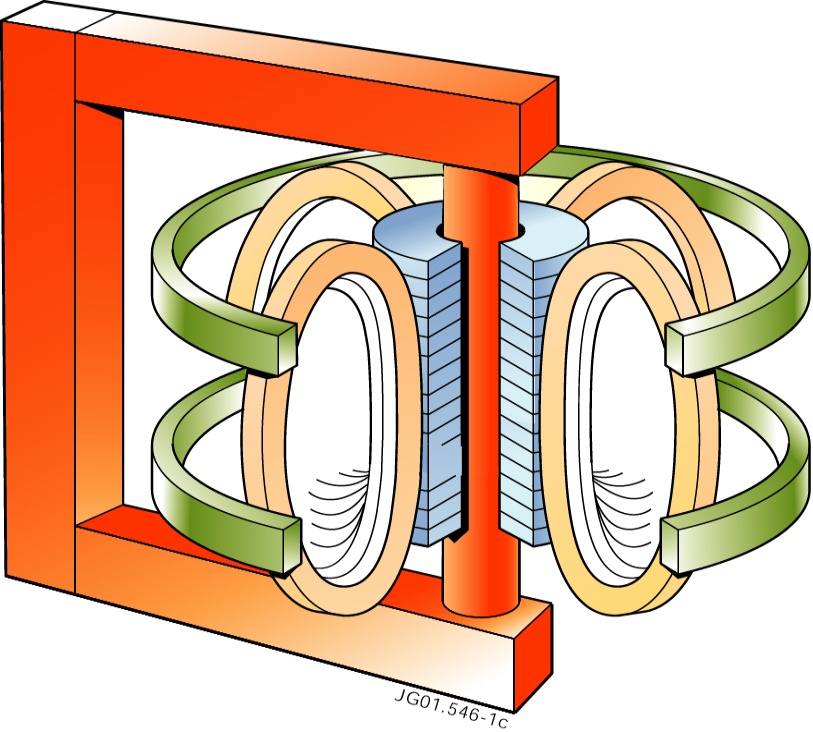 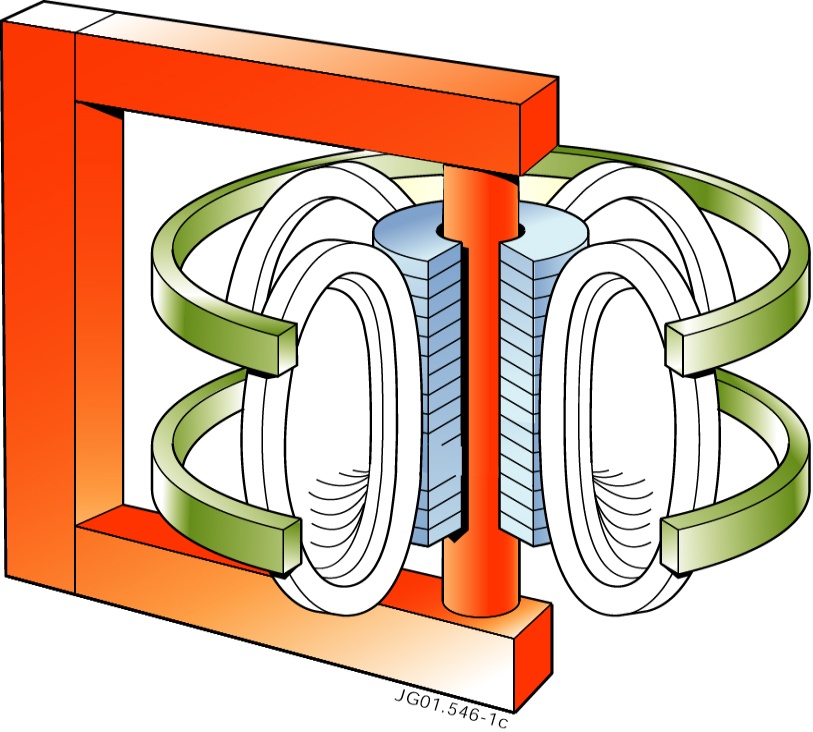 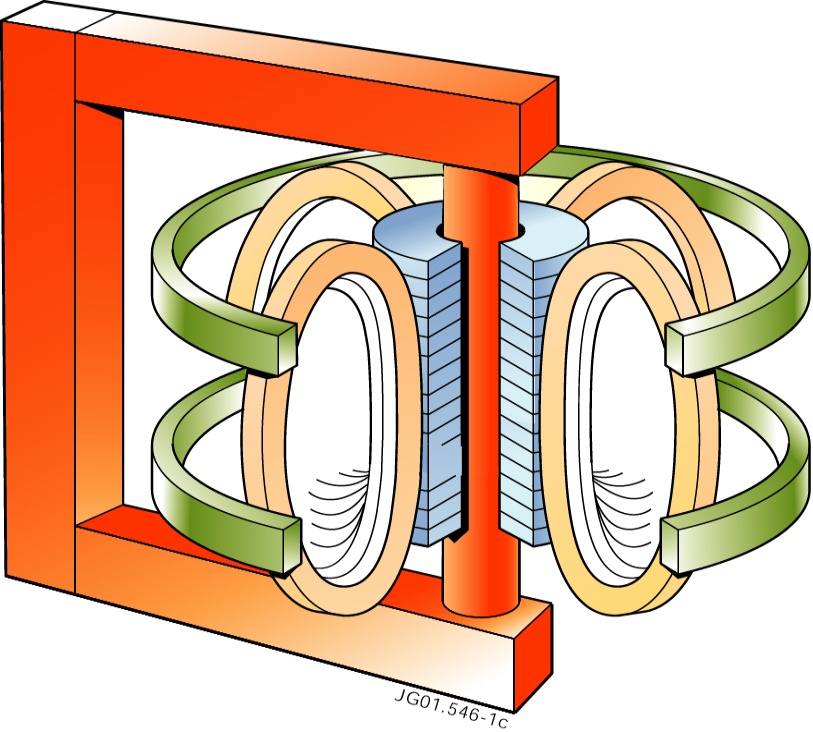 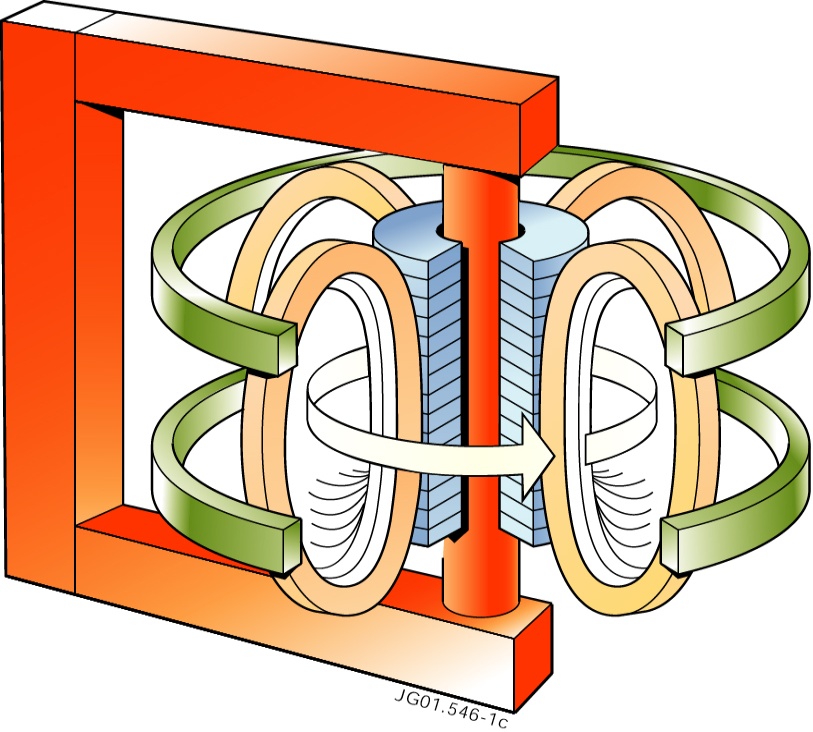 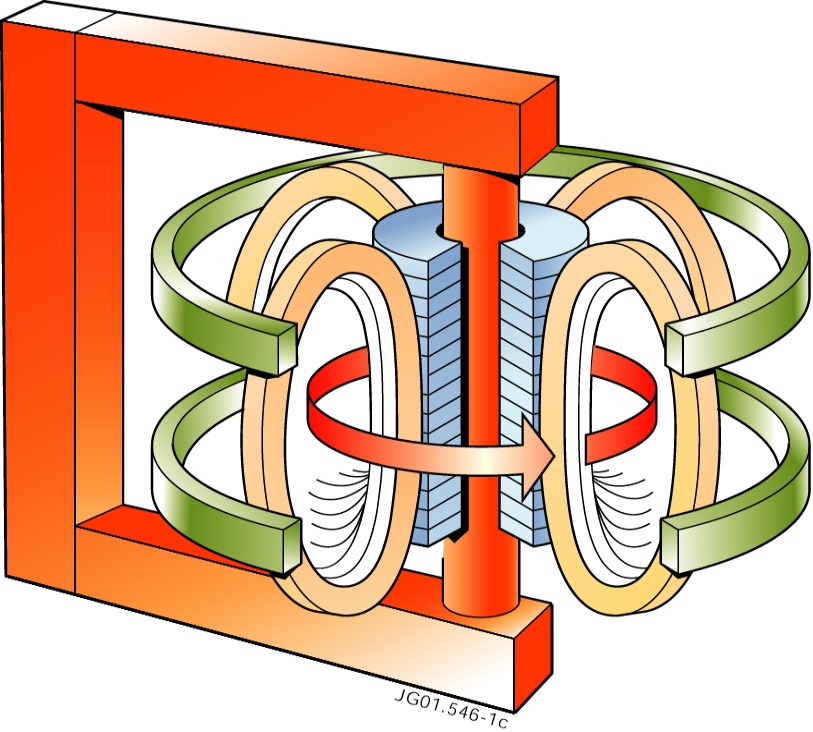 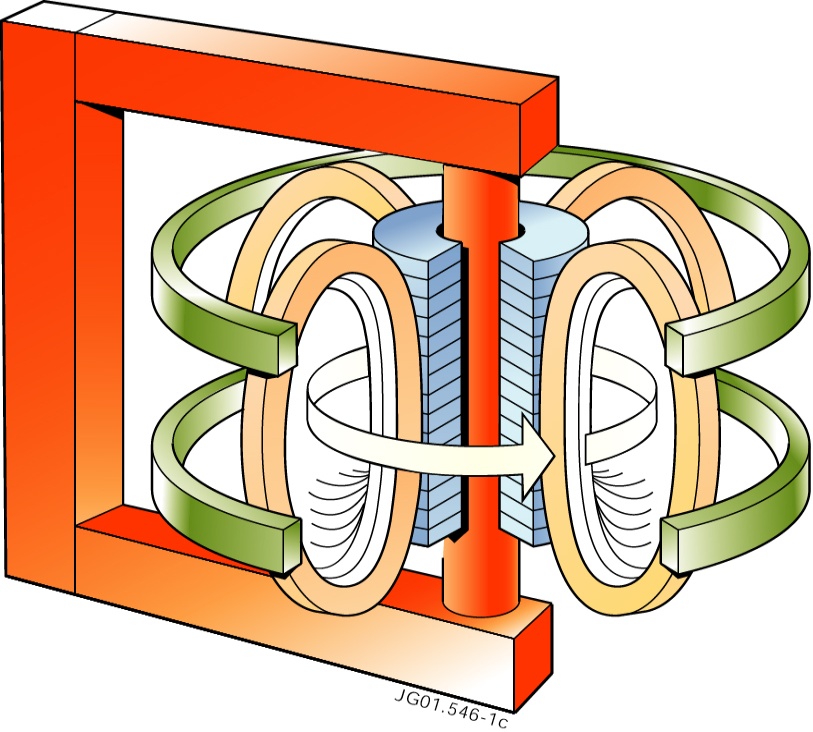 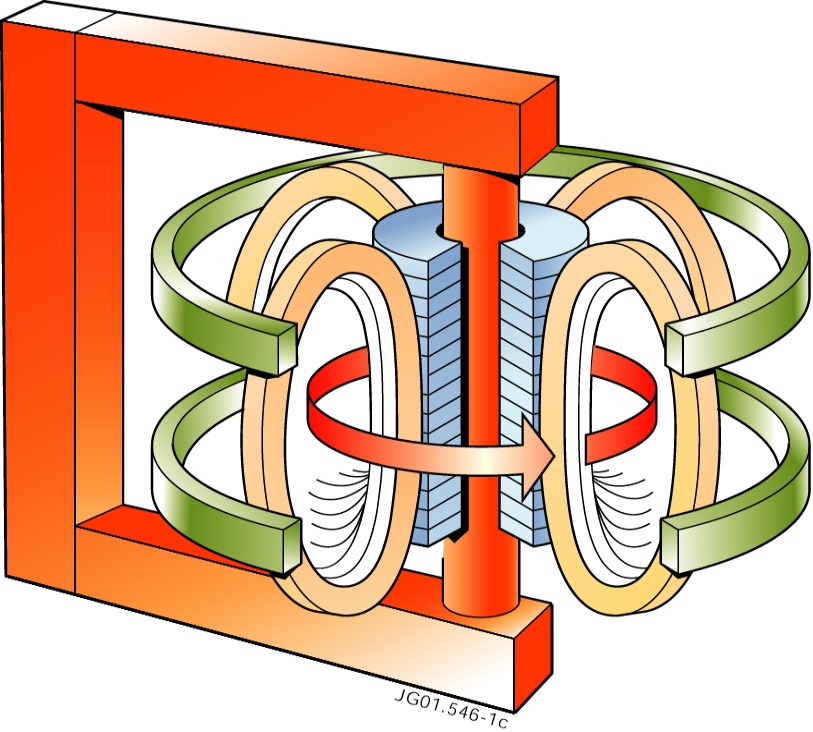 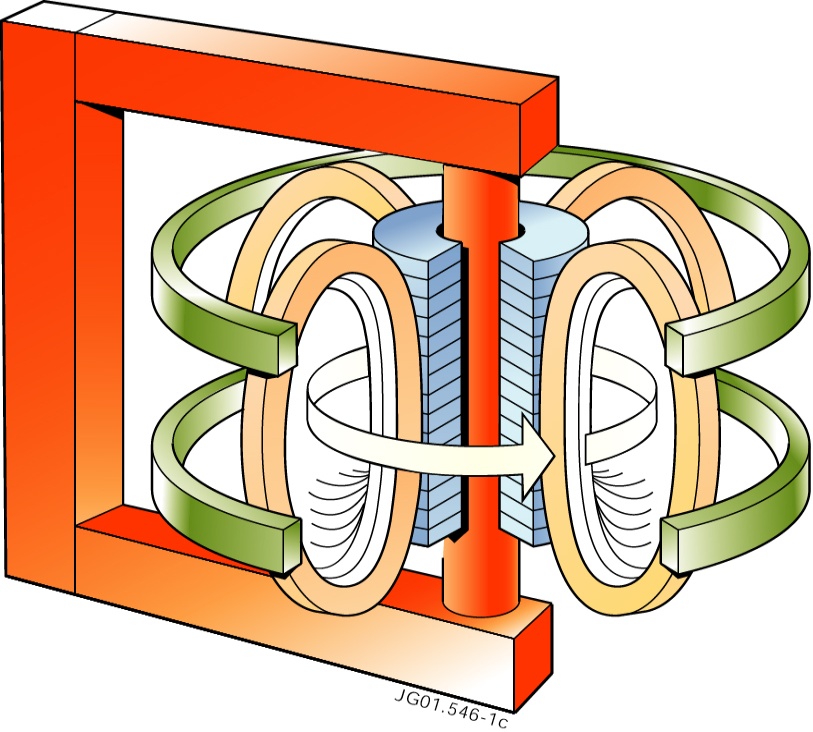 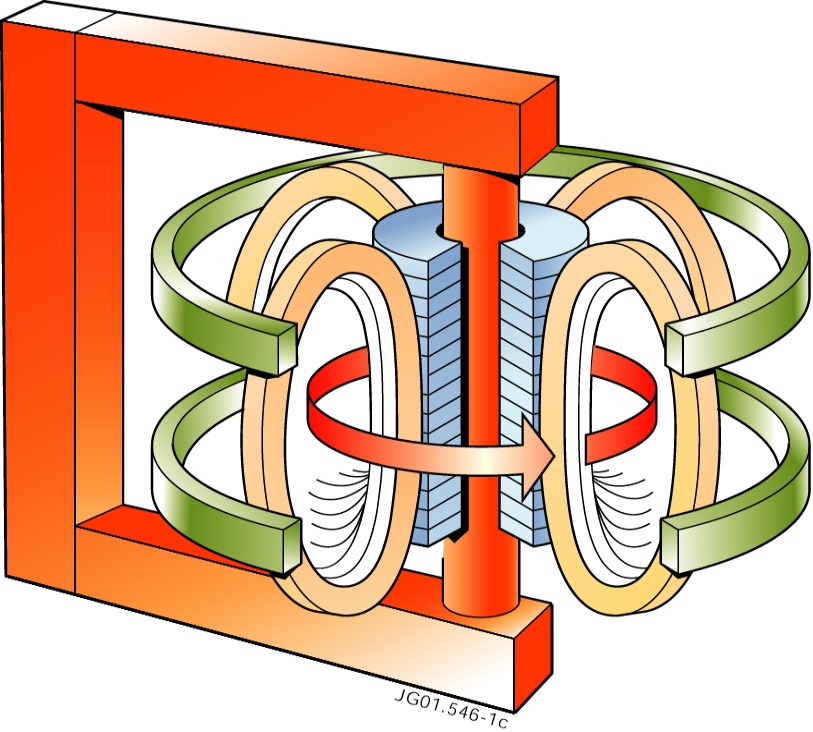 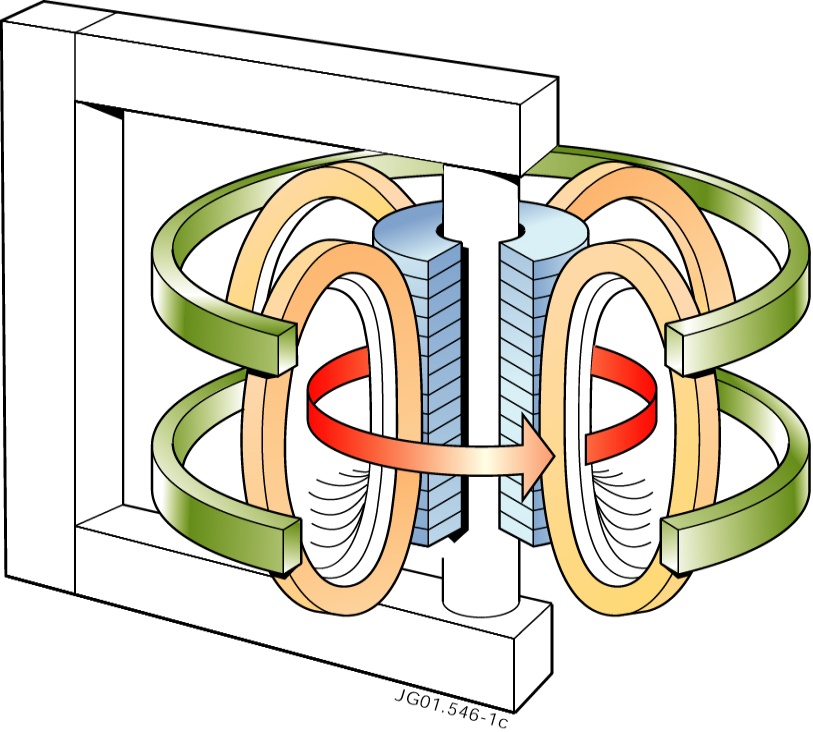 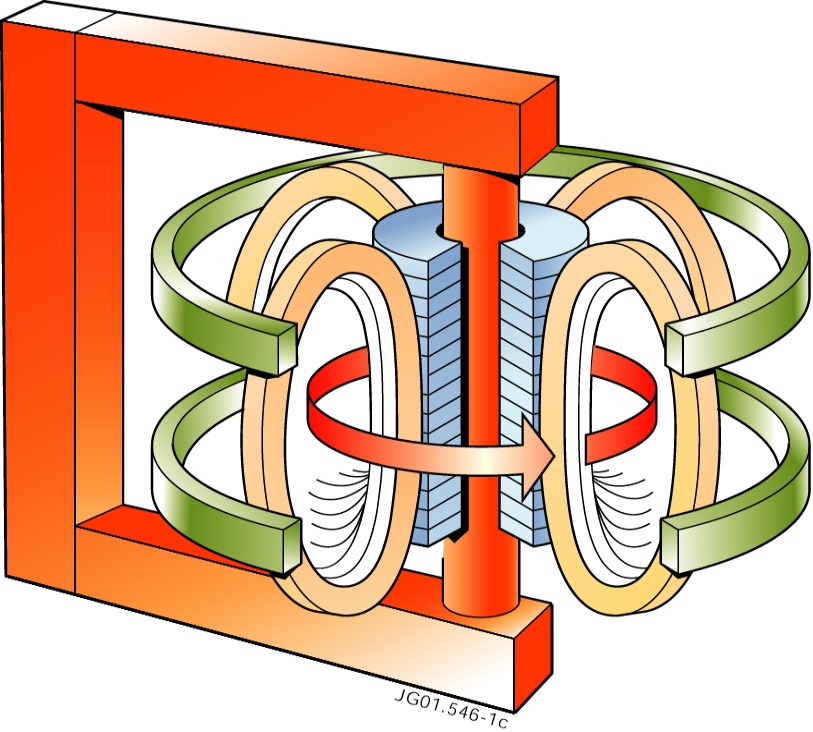 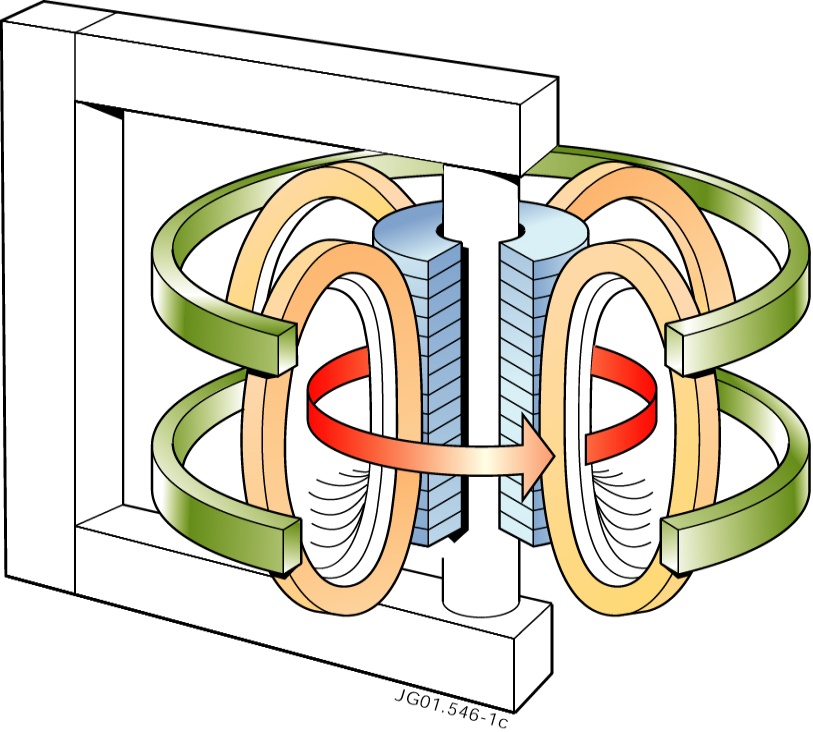 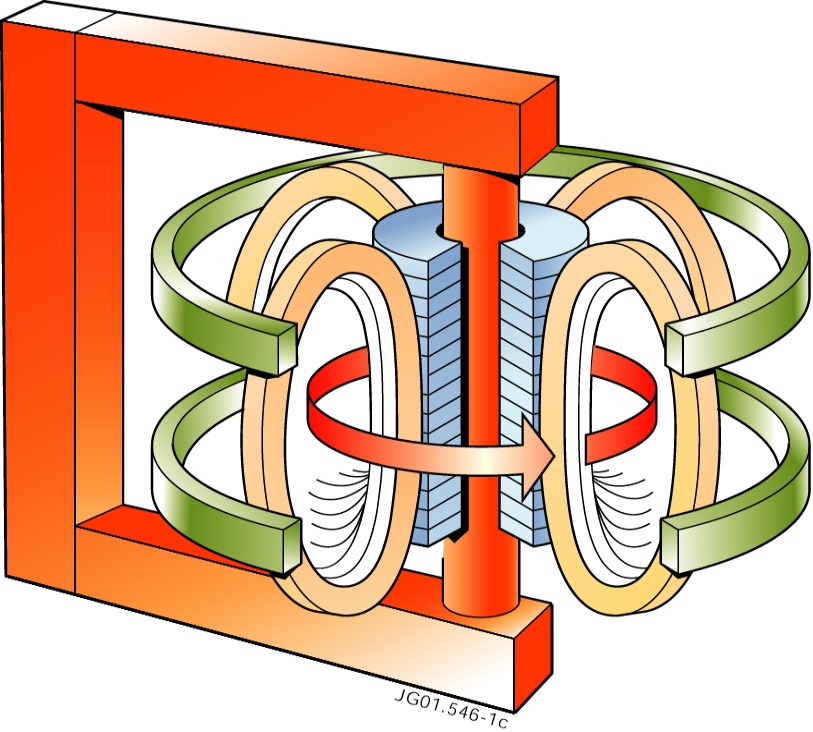 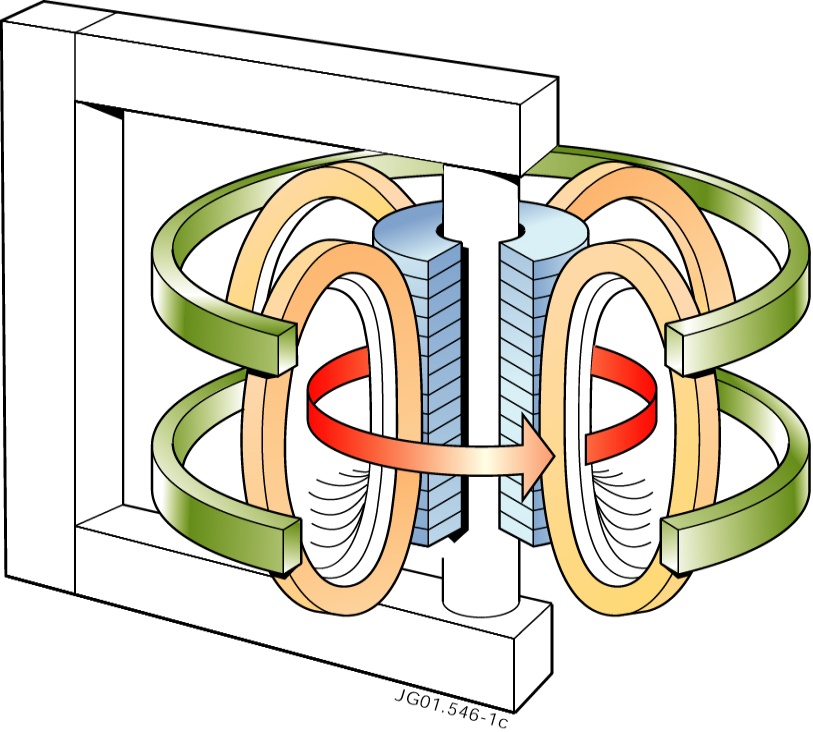 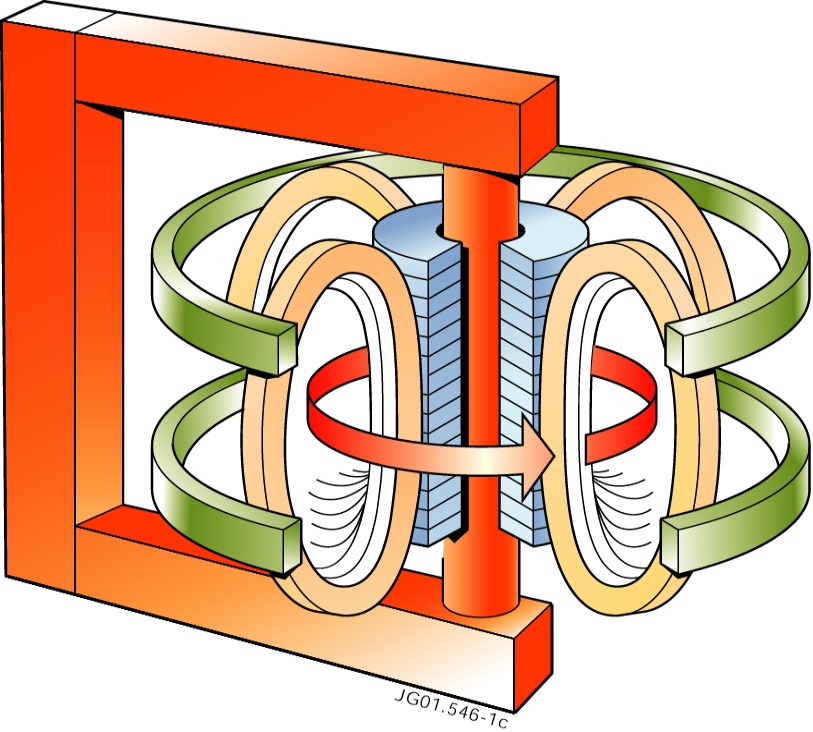 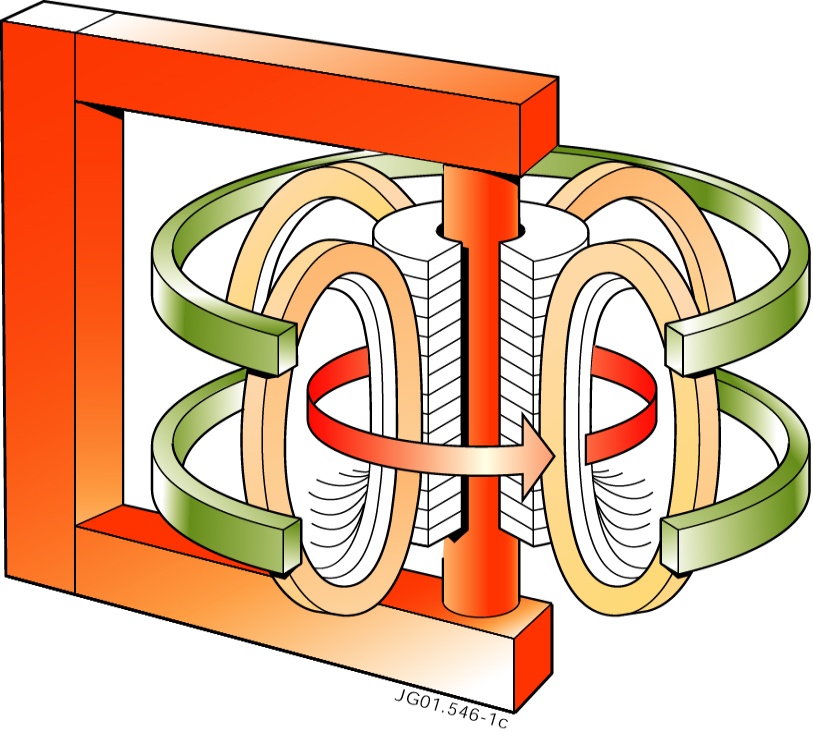 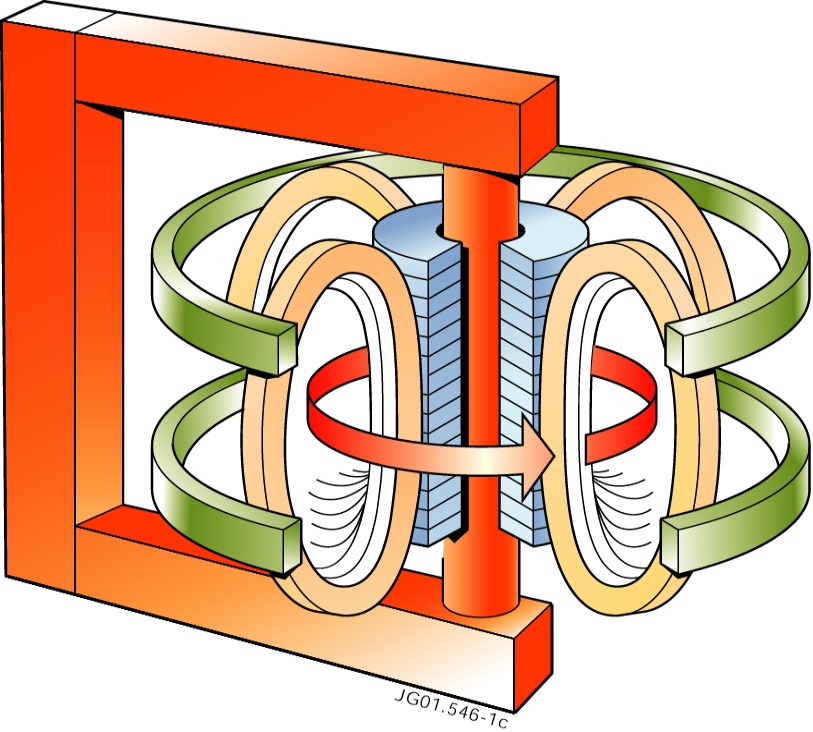 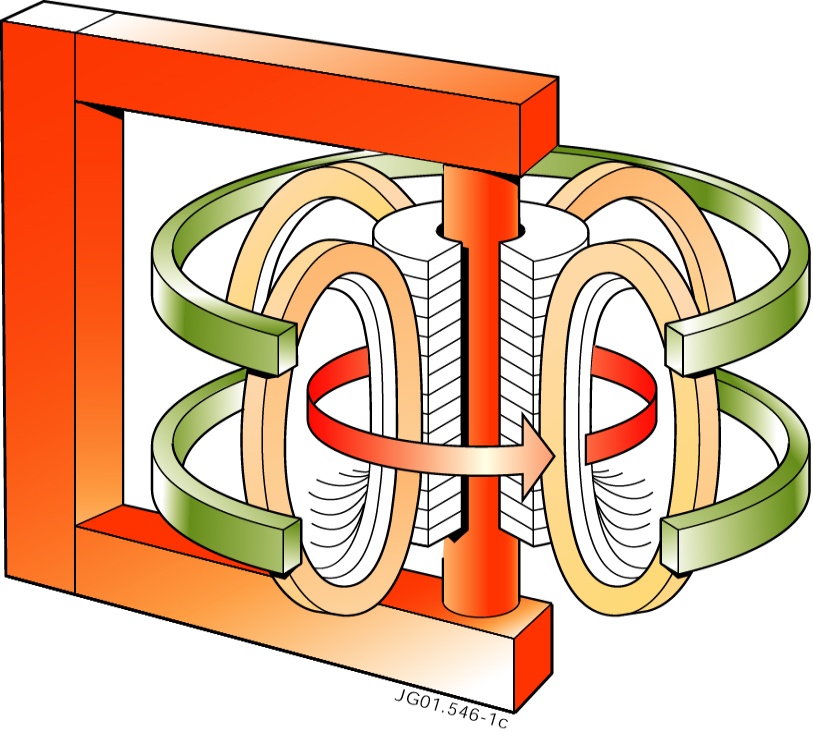 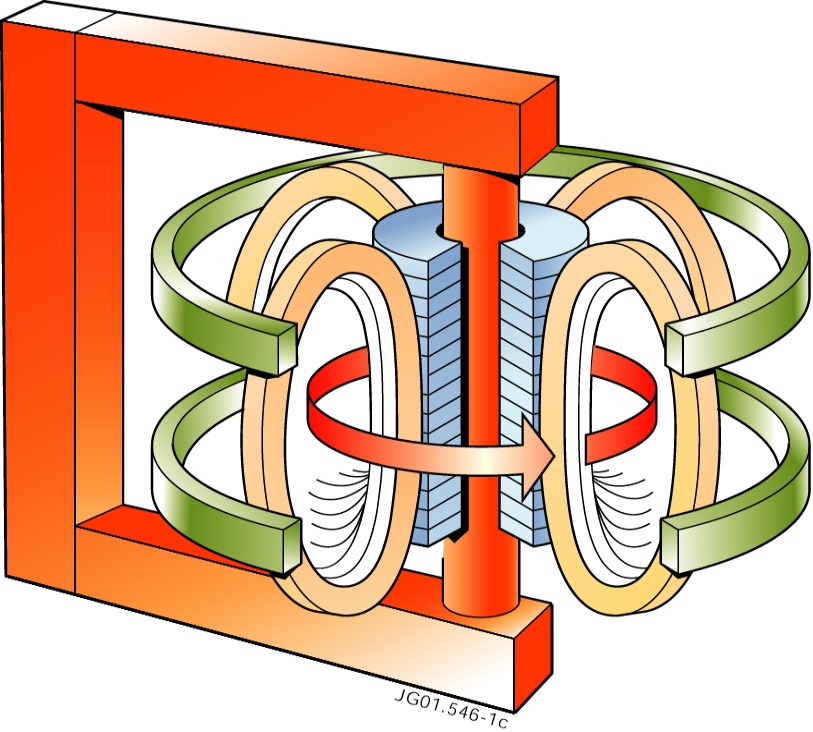 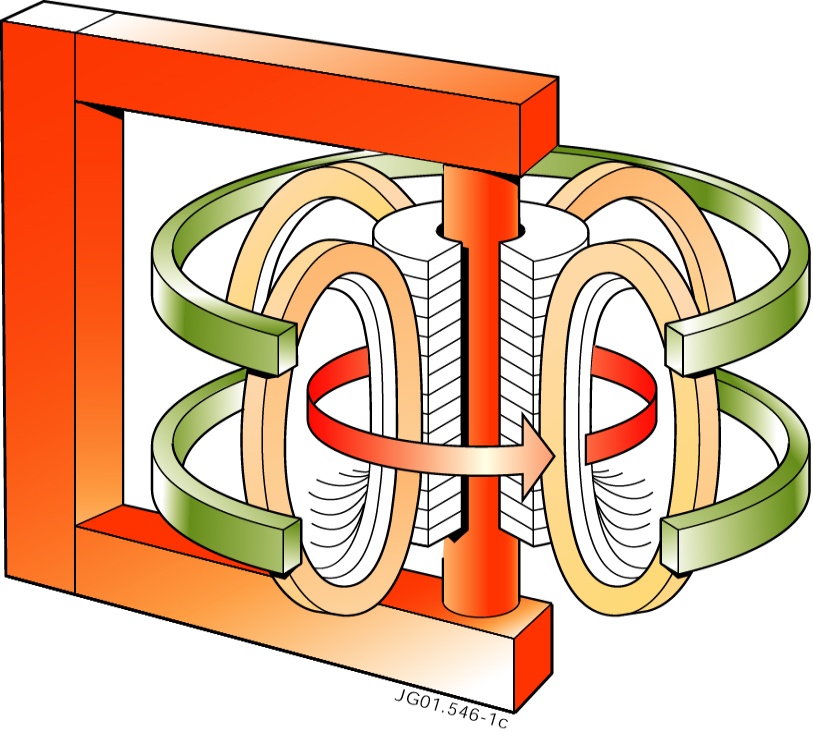 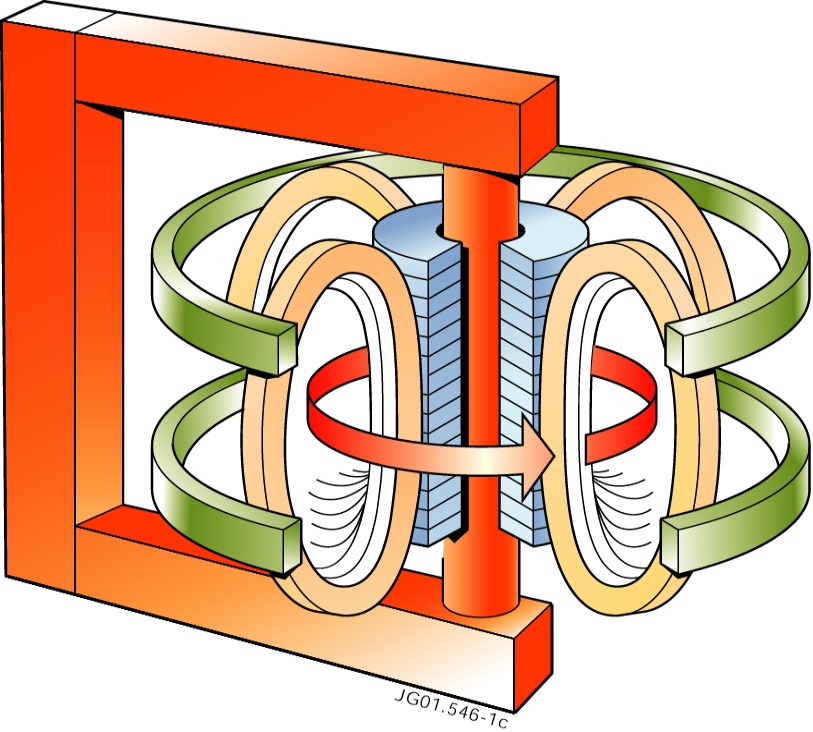 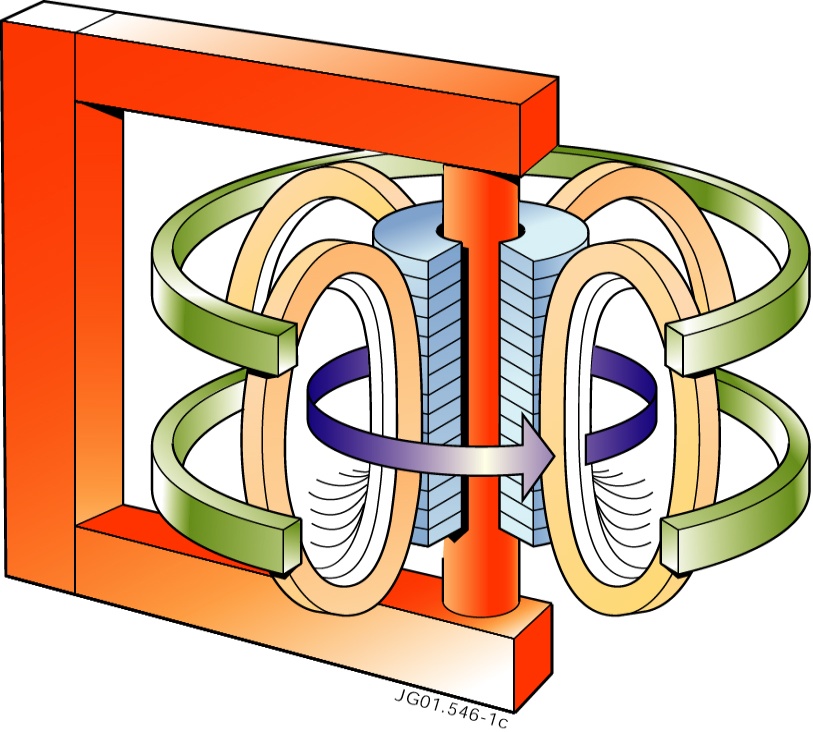 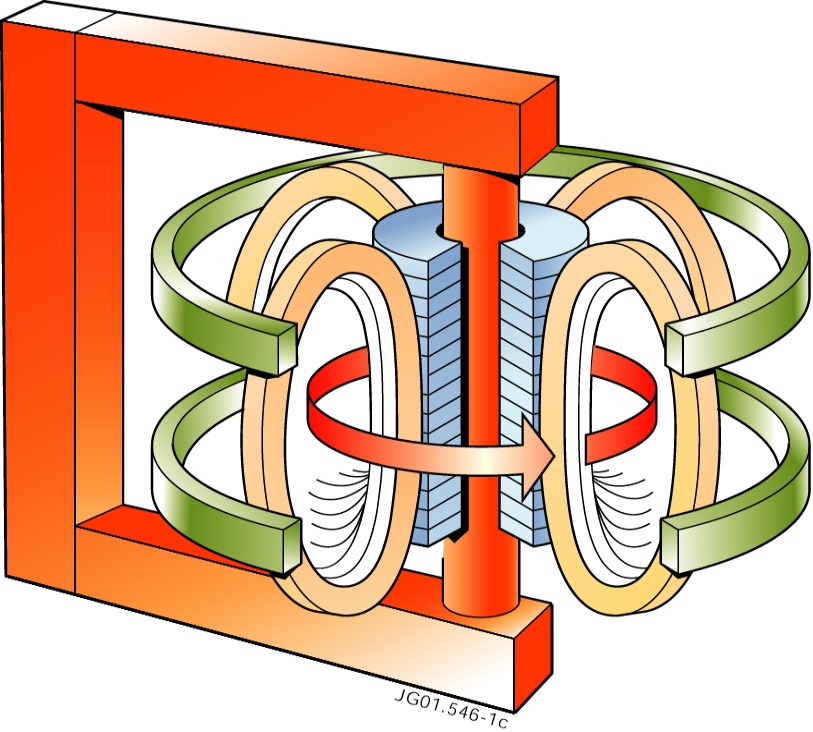 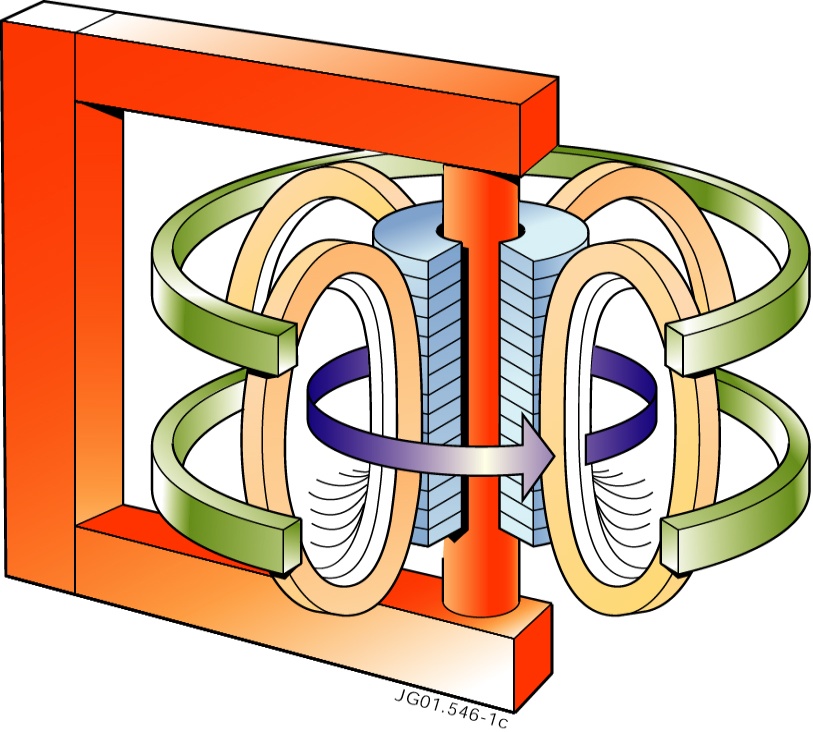 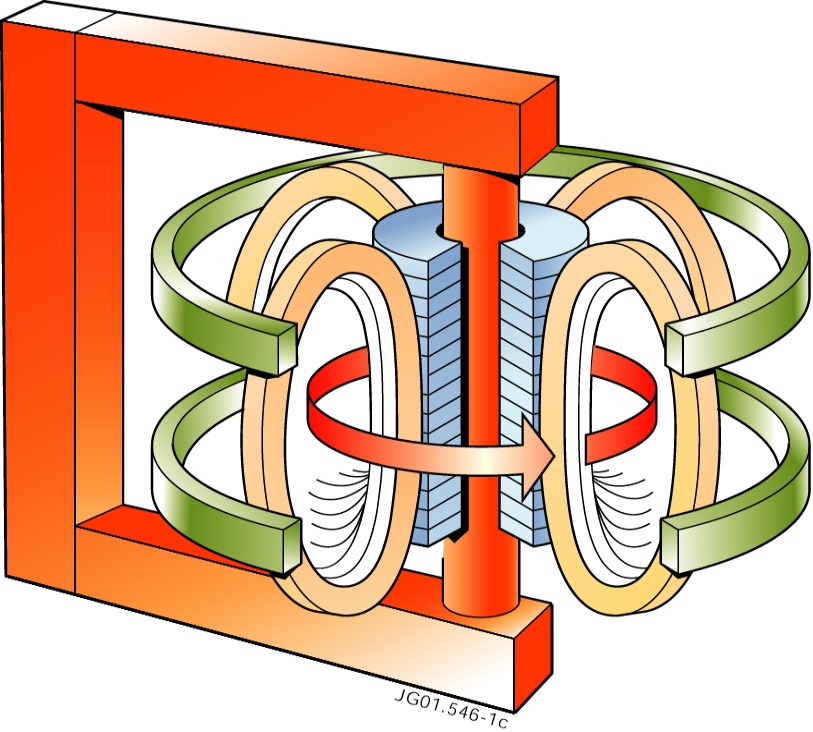 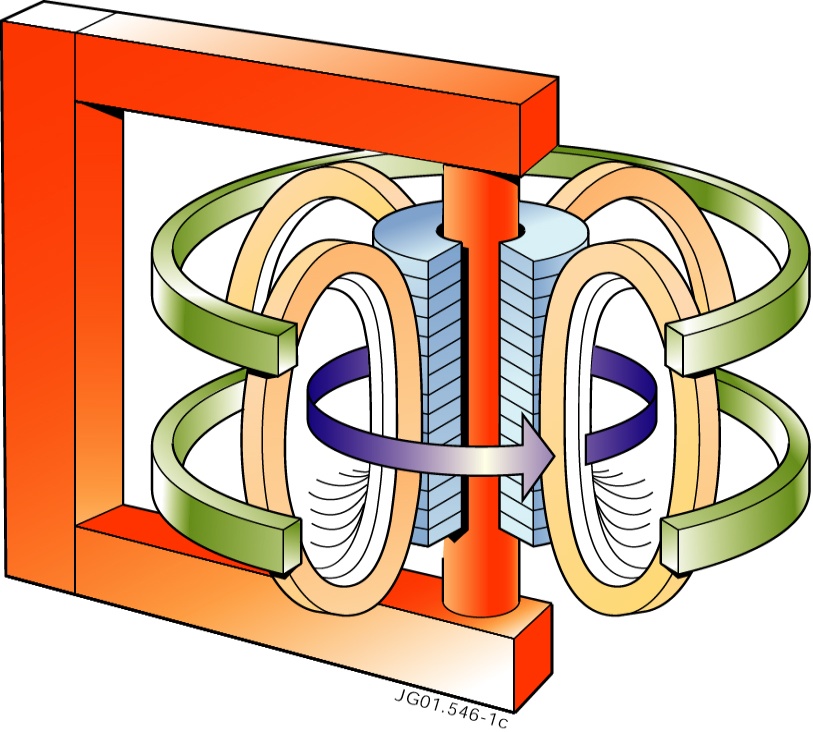 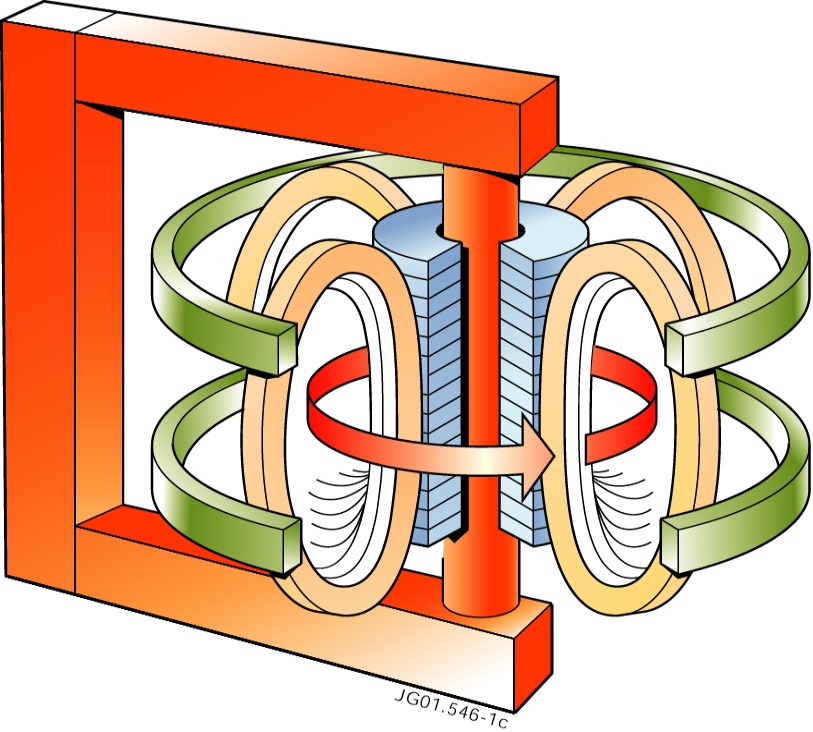 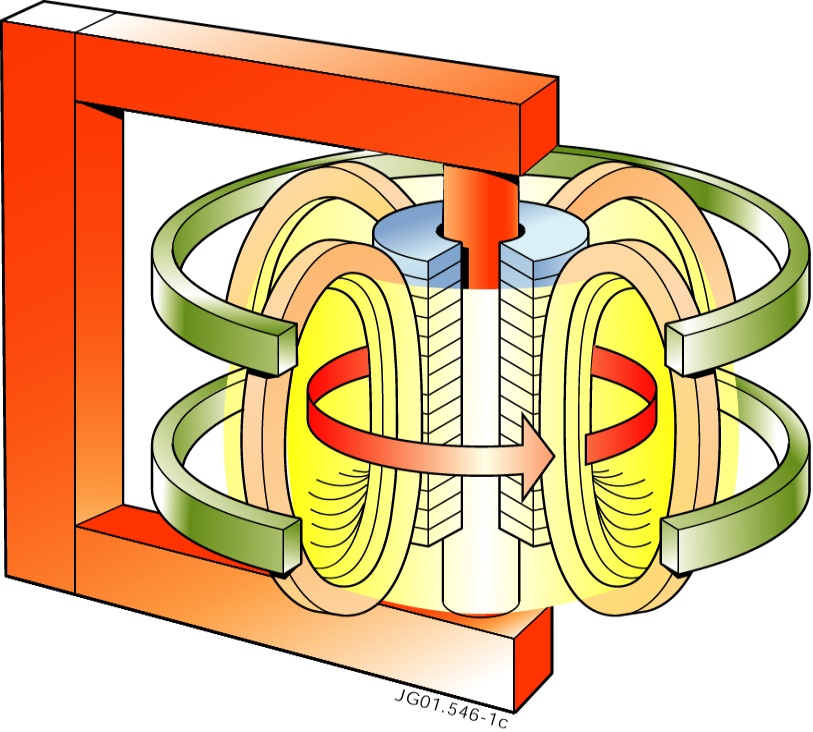 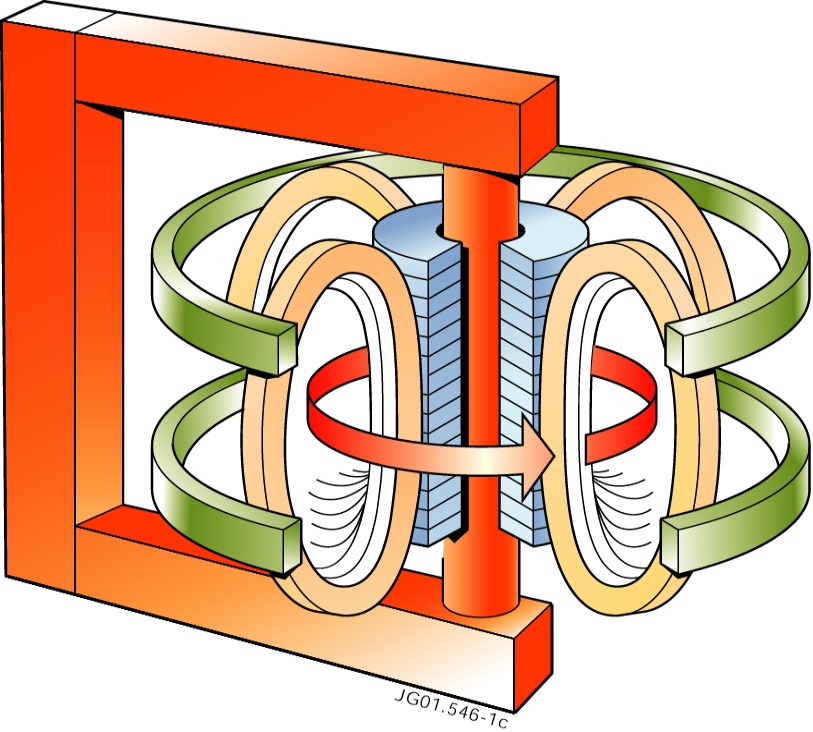 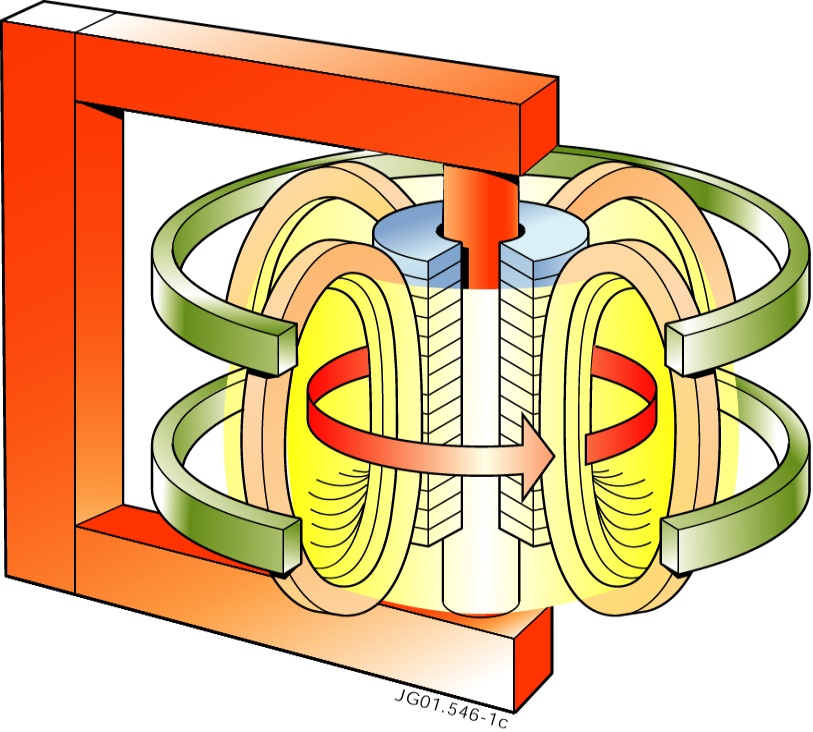 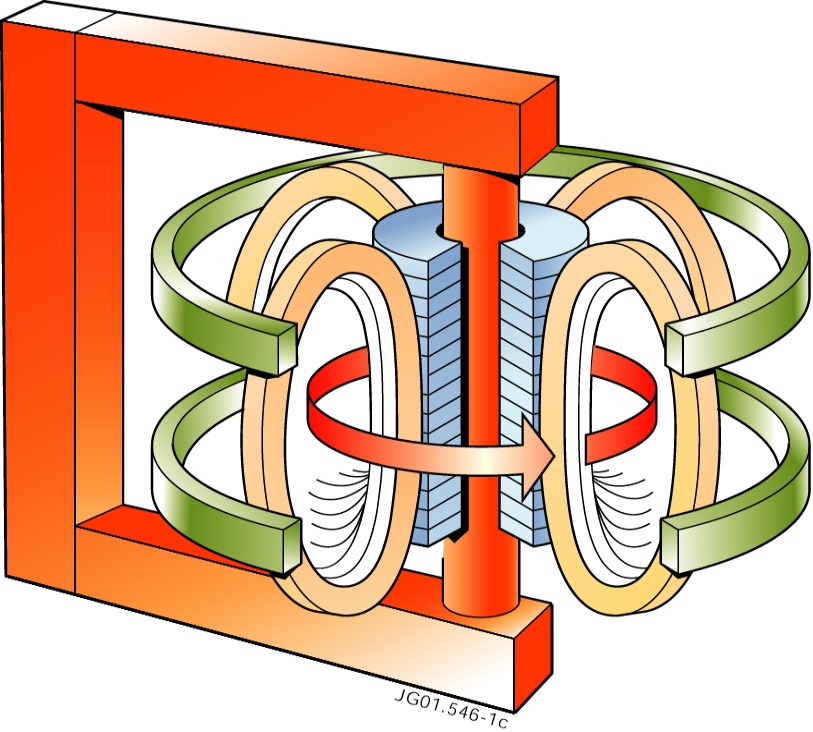 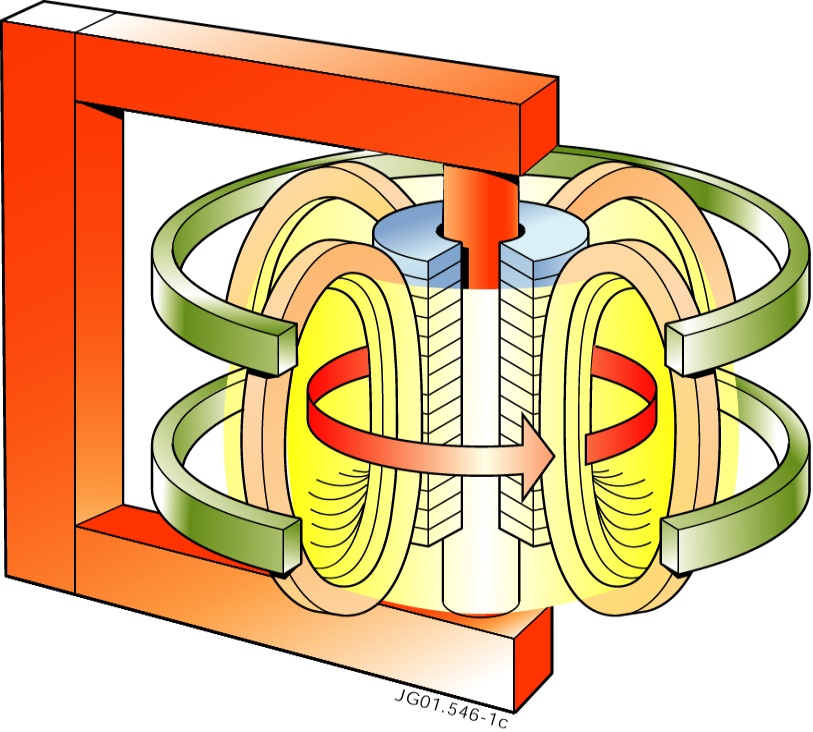 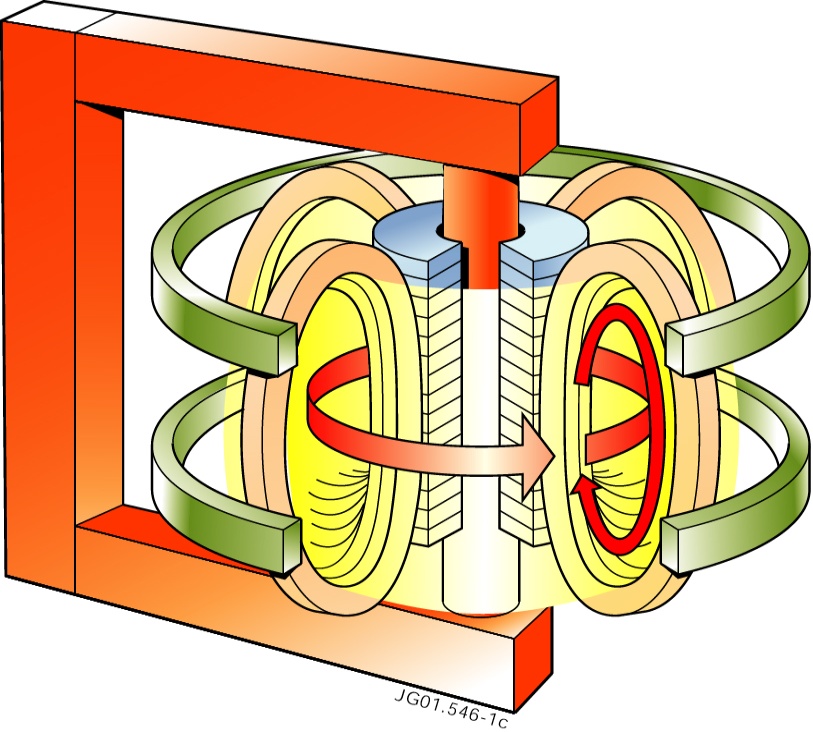 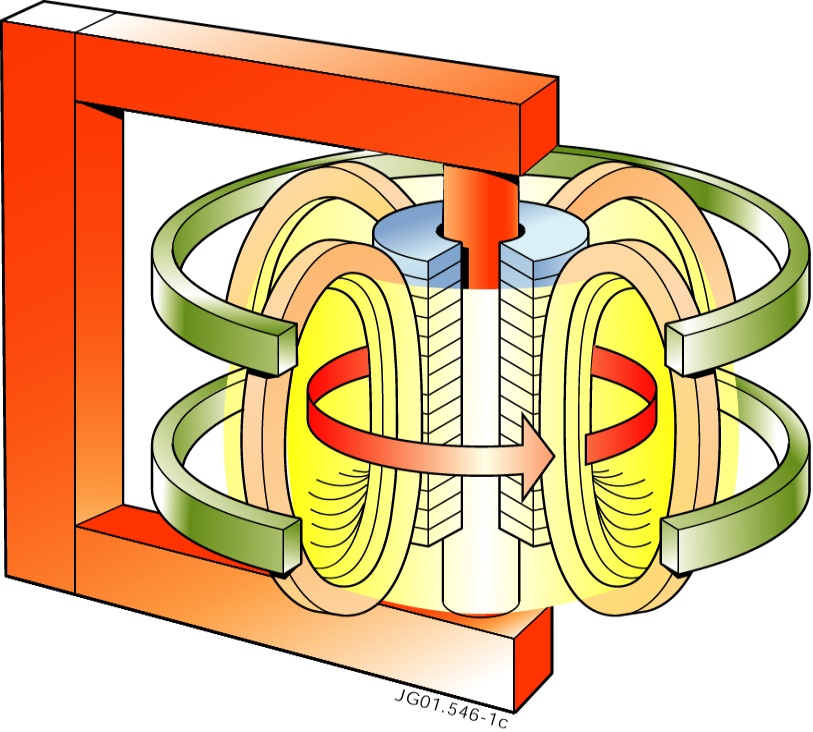 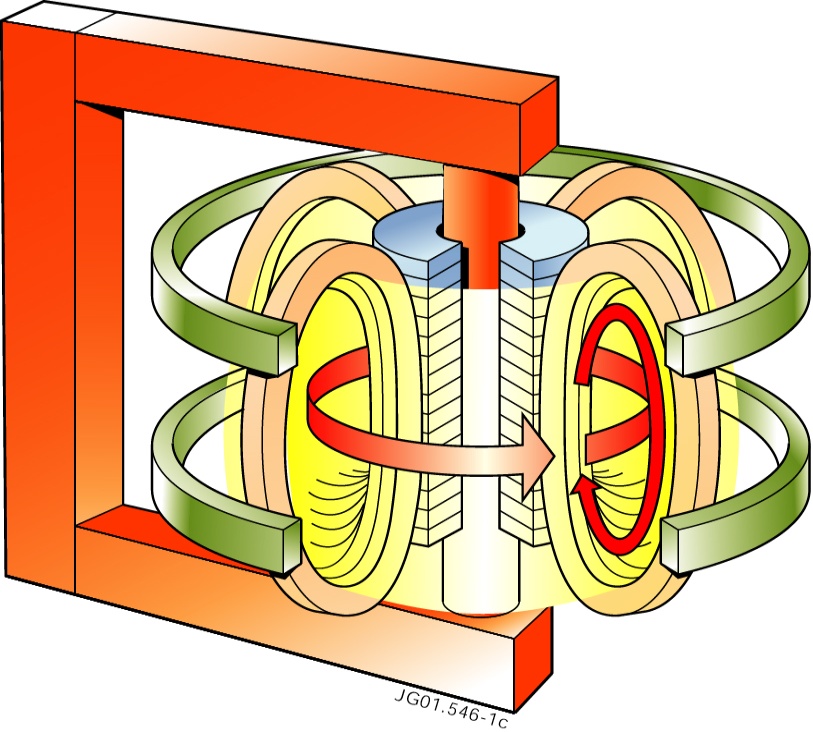 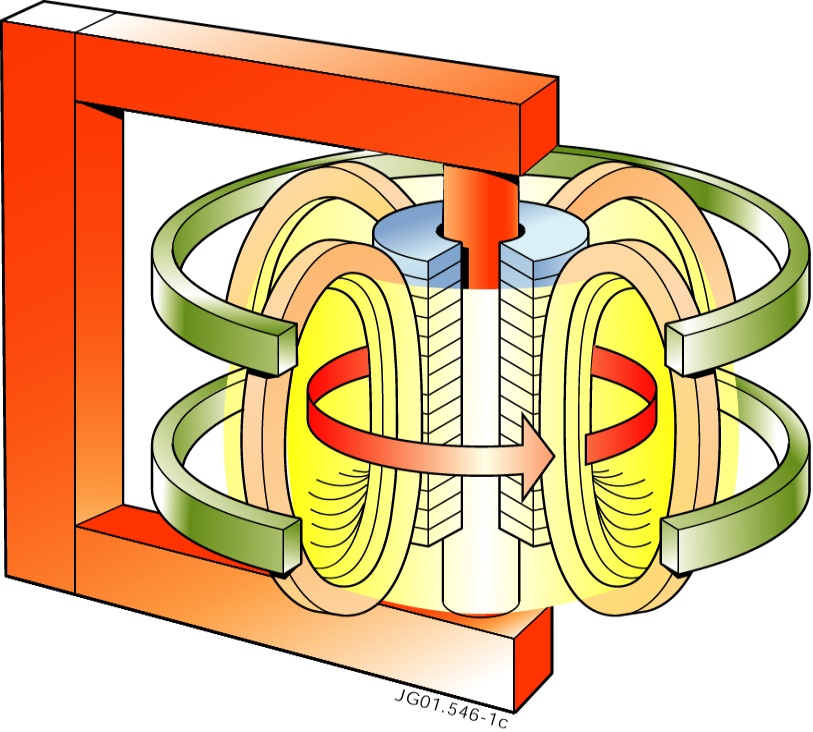 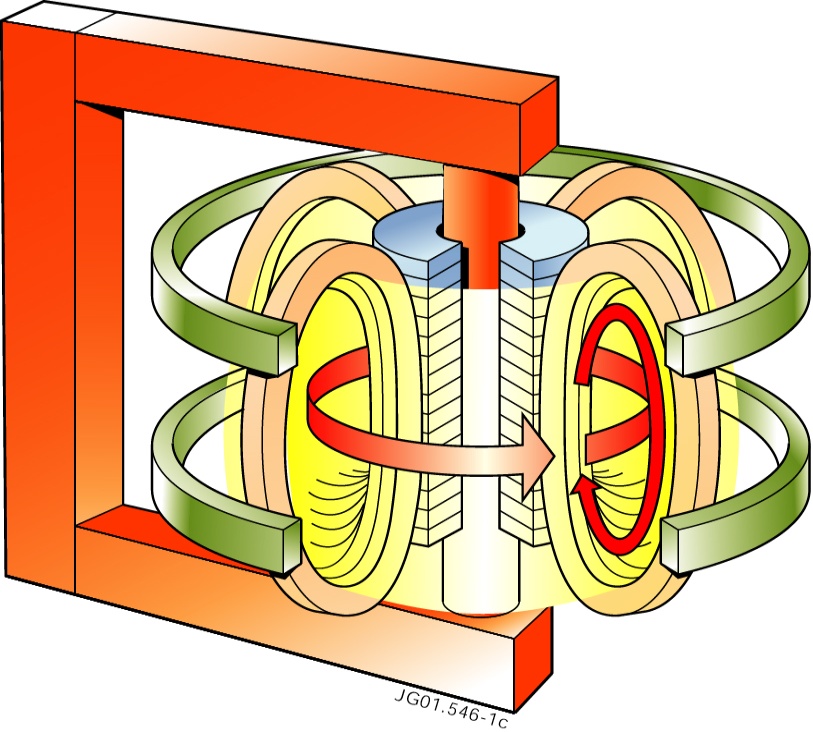 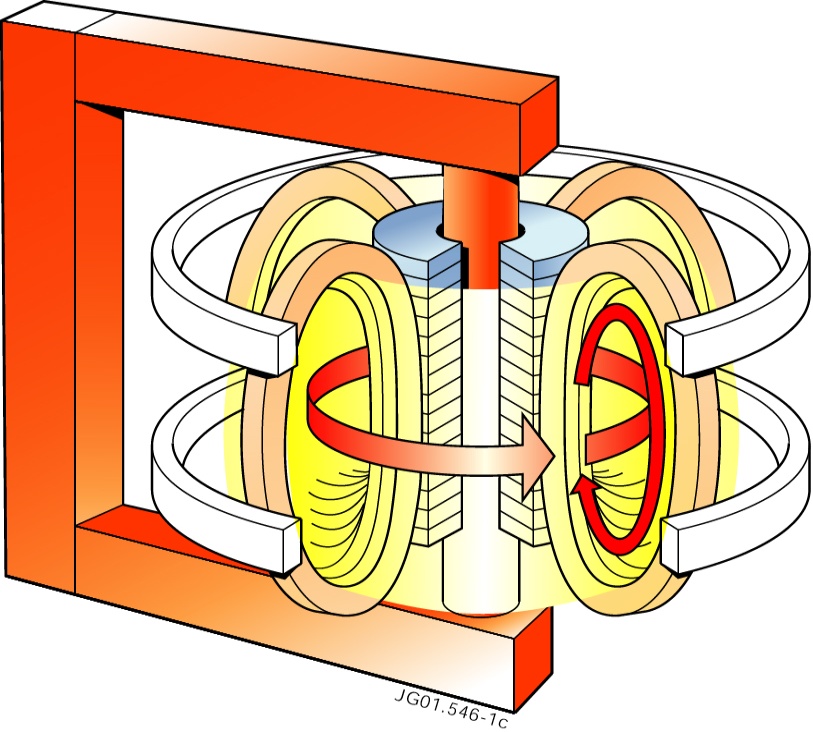 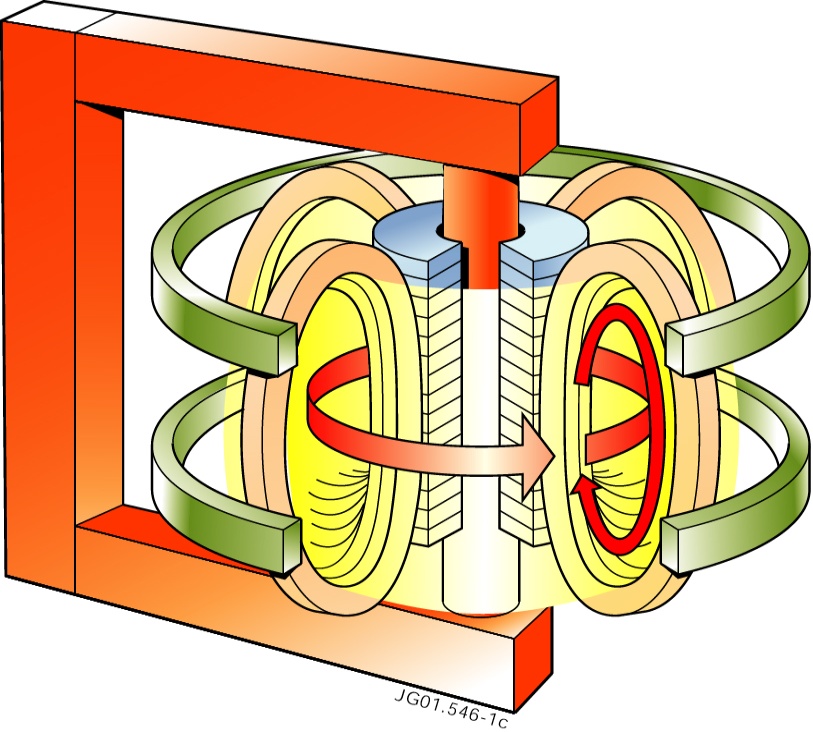 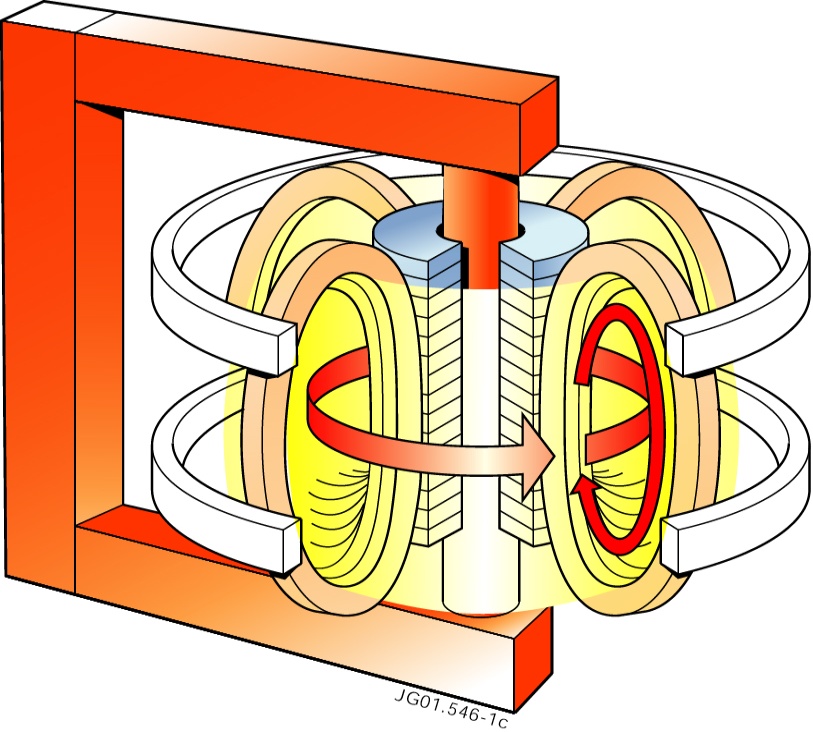 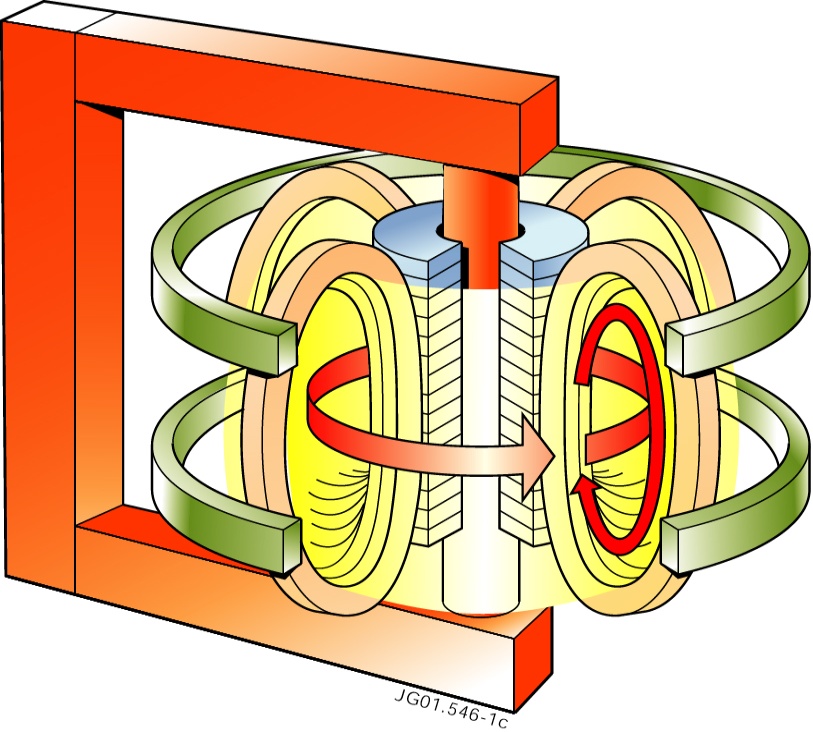 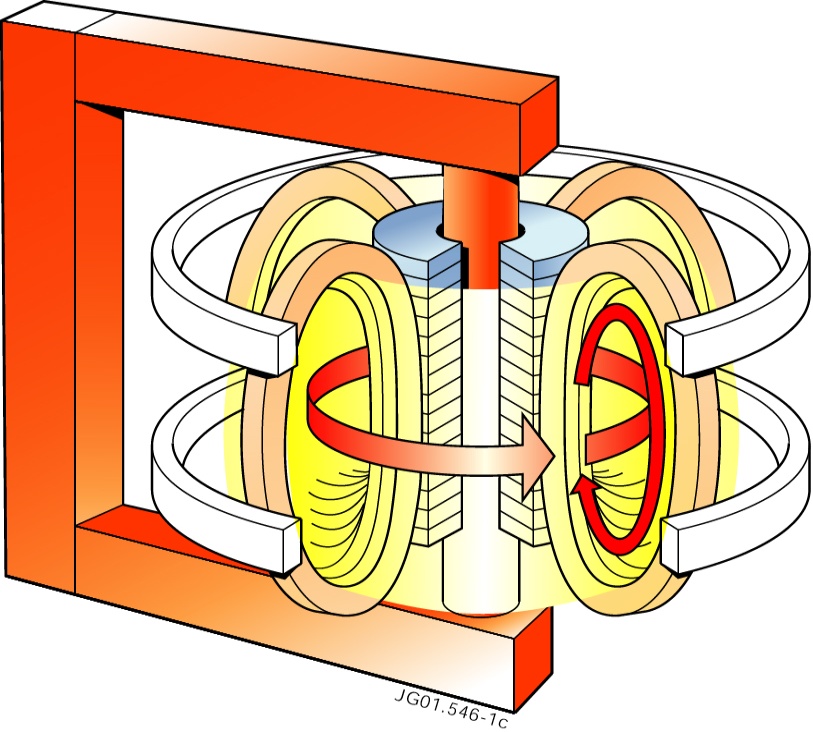 Transformer
with primary winding
to produce a toroidal current
in the plasma
this plasma current creates apoloidal magnetic field
Finally, poloidal coils
to control the position and shape of the plasma
The Tokamak Plasma
Surfaces of constant poloidal magnetic flux, Y
pressure (p=nkT) is constant on magnetic surfaces
current lines lie within magnetic surfaces
magnetic field lines wind helically around torus within magnetic surfaces
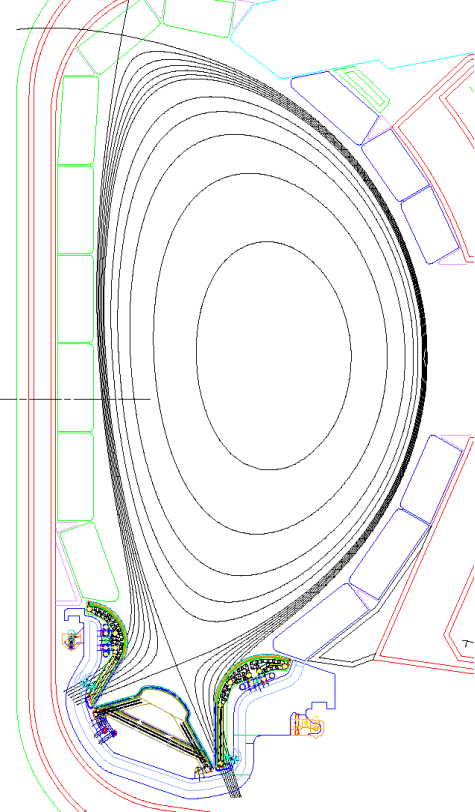 Height b
RMajor Radius
aMinor Radius
Last closed flux surface is denoted separatrix
outside separatrix magnetic field lines run into divertor, guiding most of heat and particles onto target plates
Plasma fusion performance
Temperature - Ti:		1-2 108 K   (10-20 keV) 				(~10  temperature of sun’s core)
Density - ni:			1 1020 m-3				(~10-6 of atmospheric particle density)
Energy confinement time - E:	few seconds ( current  radius2)				(plasma pulse duration ~1000s)
Fusion power amplification:
DT Fusion Power Production
During the 1990s experiments in JET (EU) and TFTR (US) initiated the study of DT fusion power production
In 1991, JET produced ~2 MW of fusion power with ~10% of tritium in deuterium
JET and TFTR subsequently produced DT fusion powers of >10 MW for ~1 s in 50:50 DT plasmas with Q<1
ITER is designed to produce DT fusion powers of ~500 MW for 300 – 500 s, with Q≥10
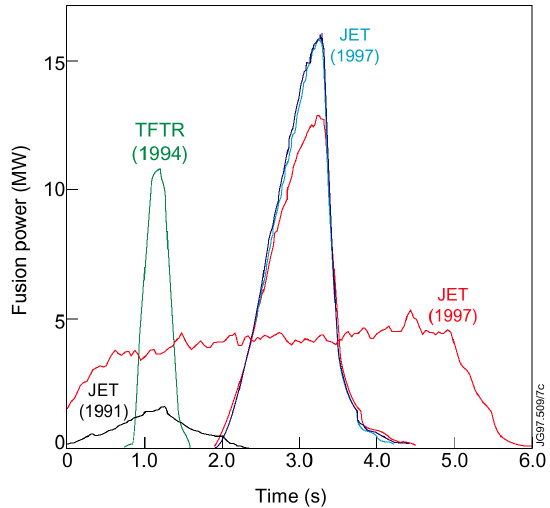 ITER Technology:
Progress in R&D and manufacturing ofITER components
ITER – A Major International Collaboration
90% of ITER components are supplied “in-kind” by the Members through their Domestic Agencies
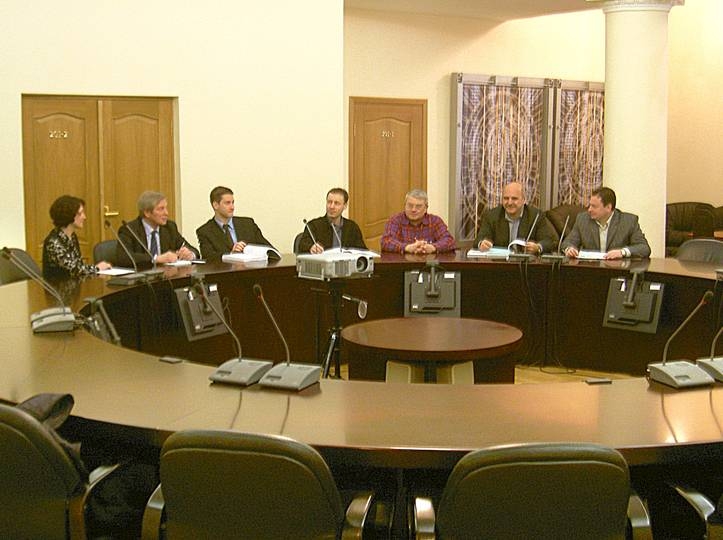 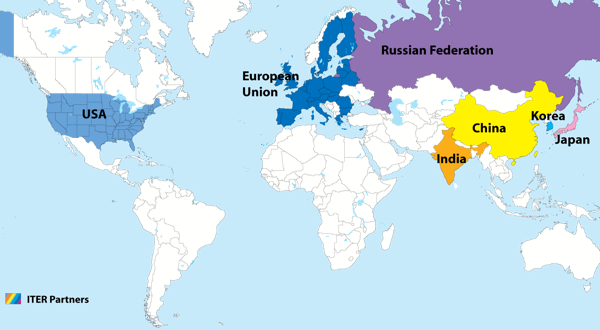 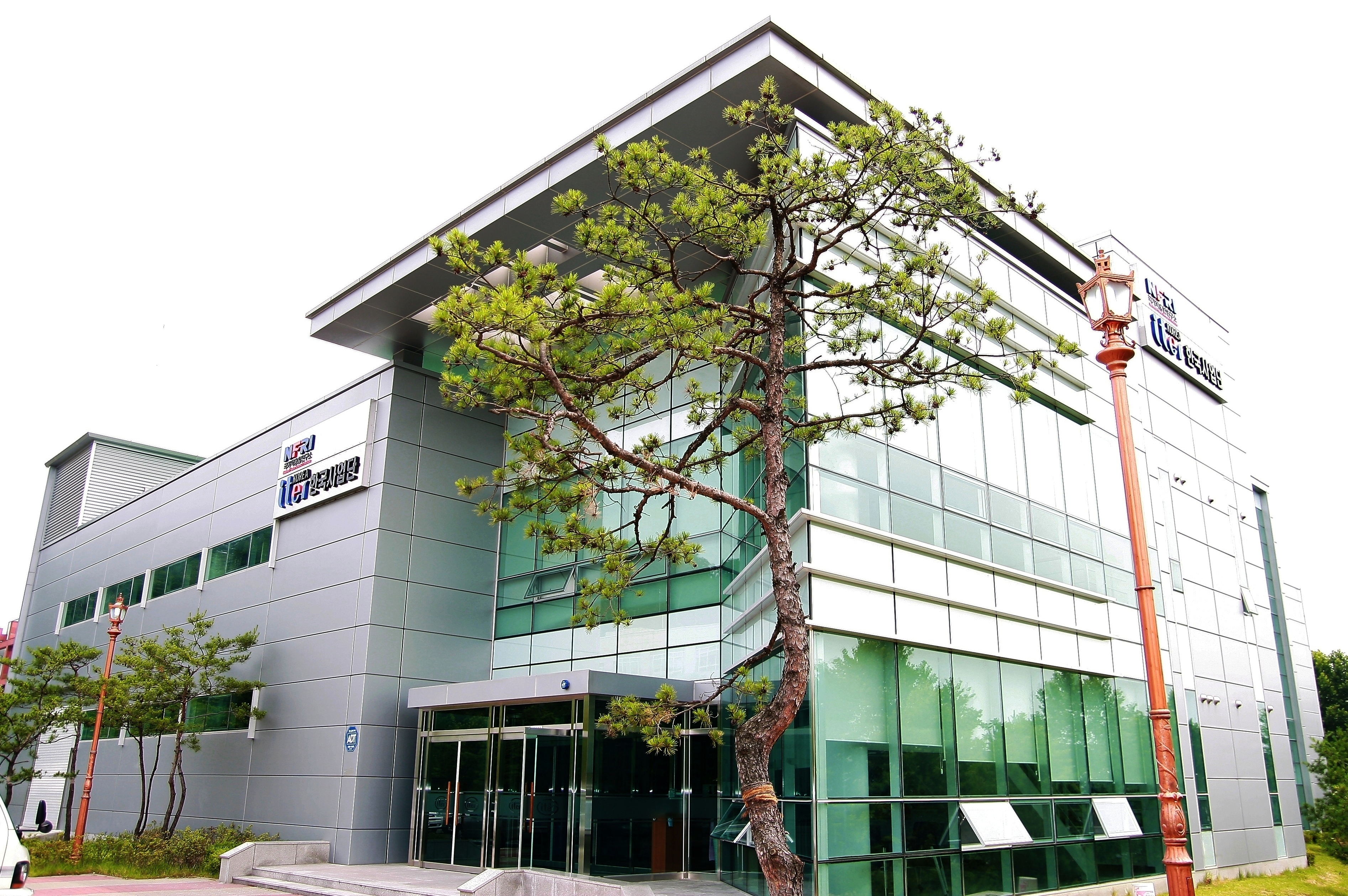 *
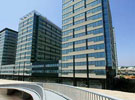 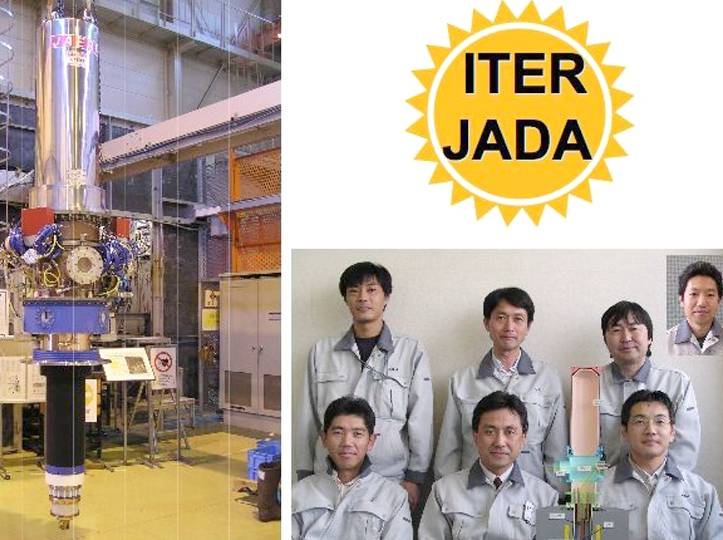 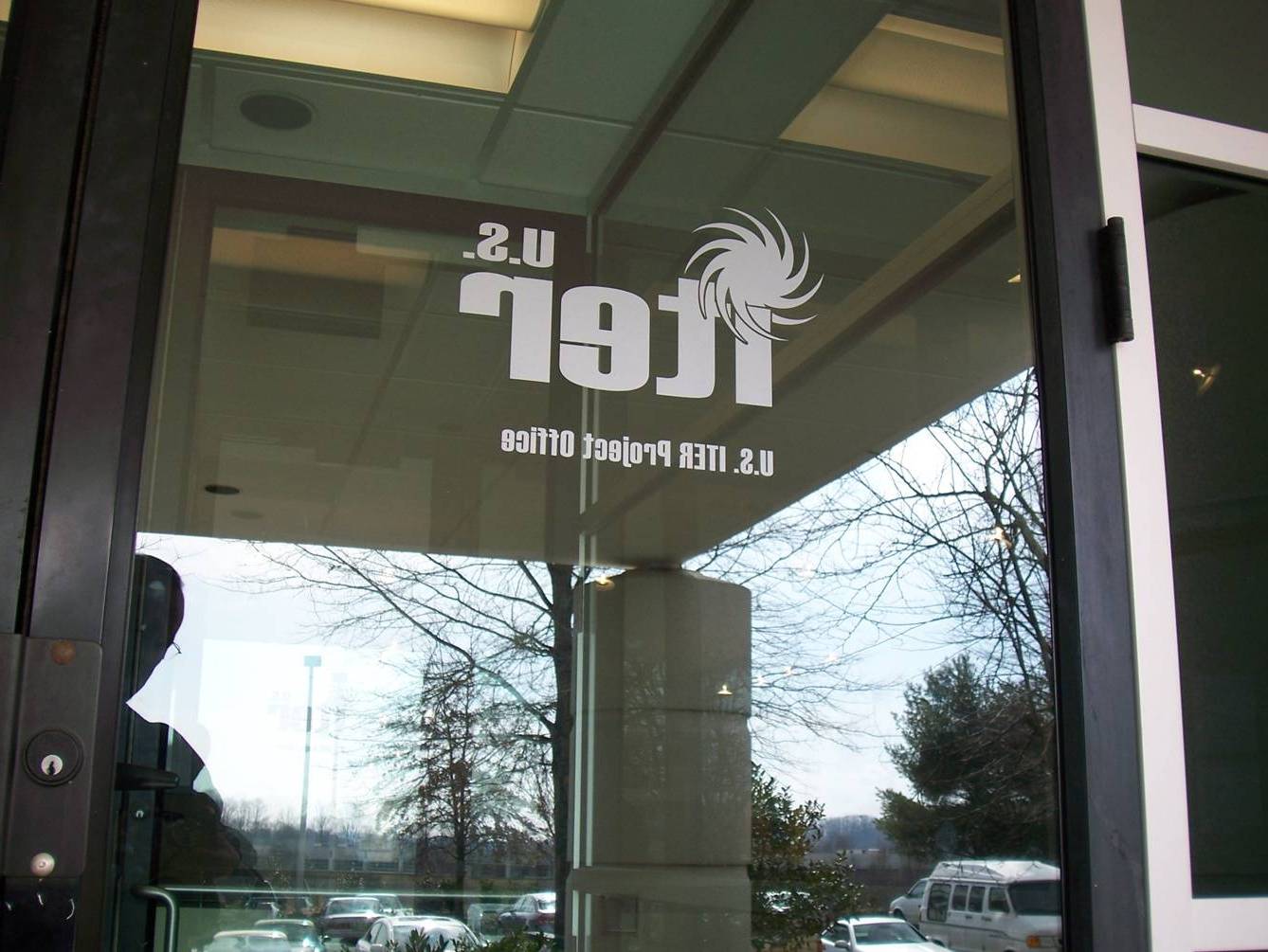 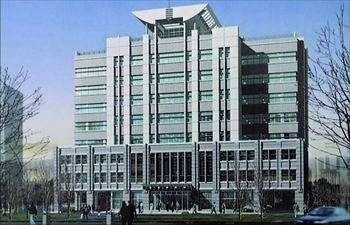 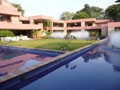 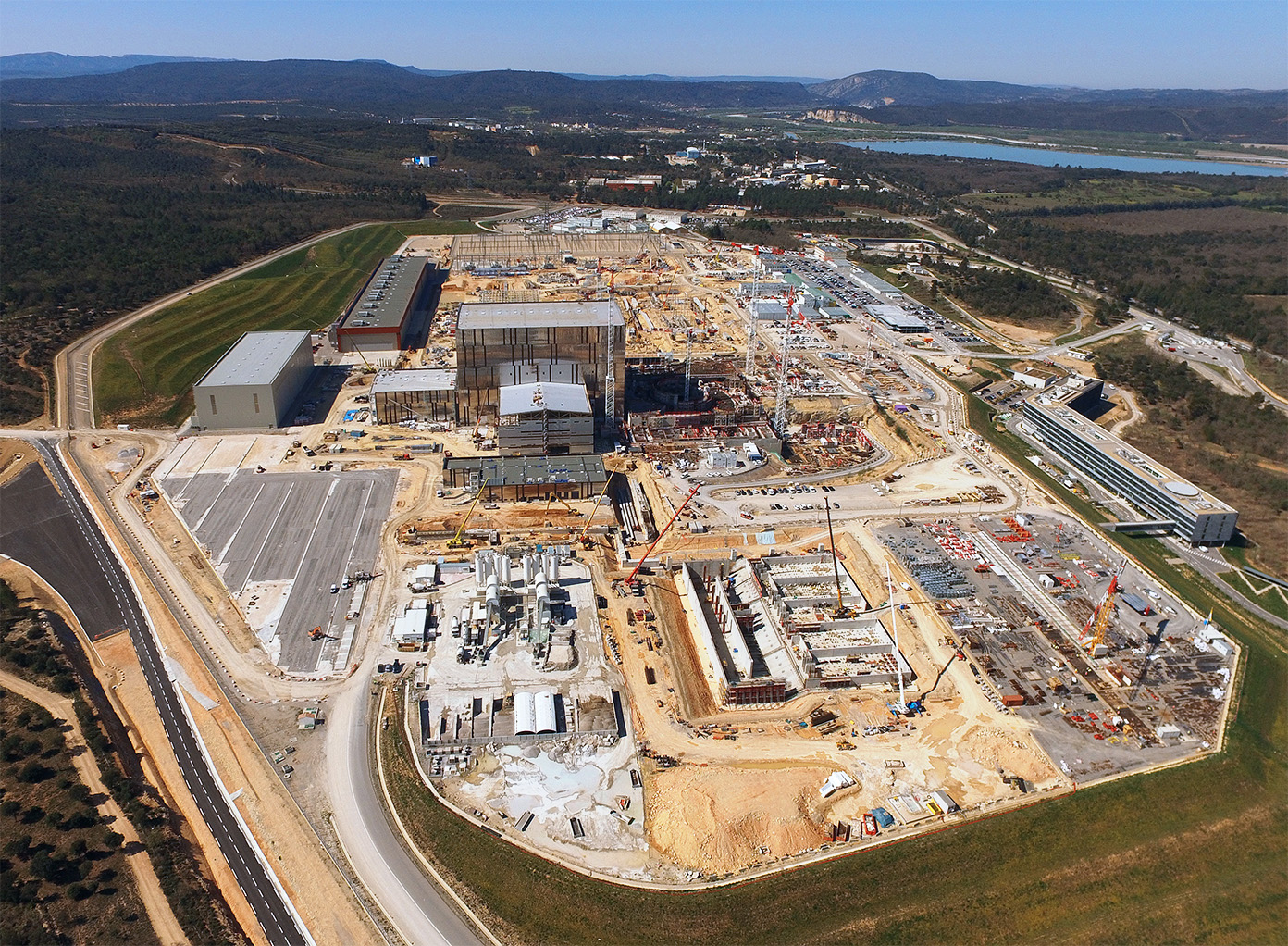 This approach necessitates the integration of ITER management, design and procurement activities across the globe
ITER – Tokamak Core Components
d ~ 30 m
Cryostat(SS)
Central Solenoid (6)       (Nb3Sn)
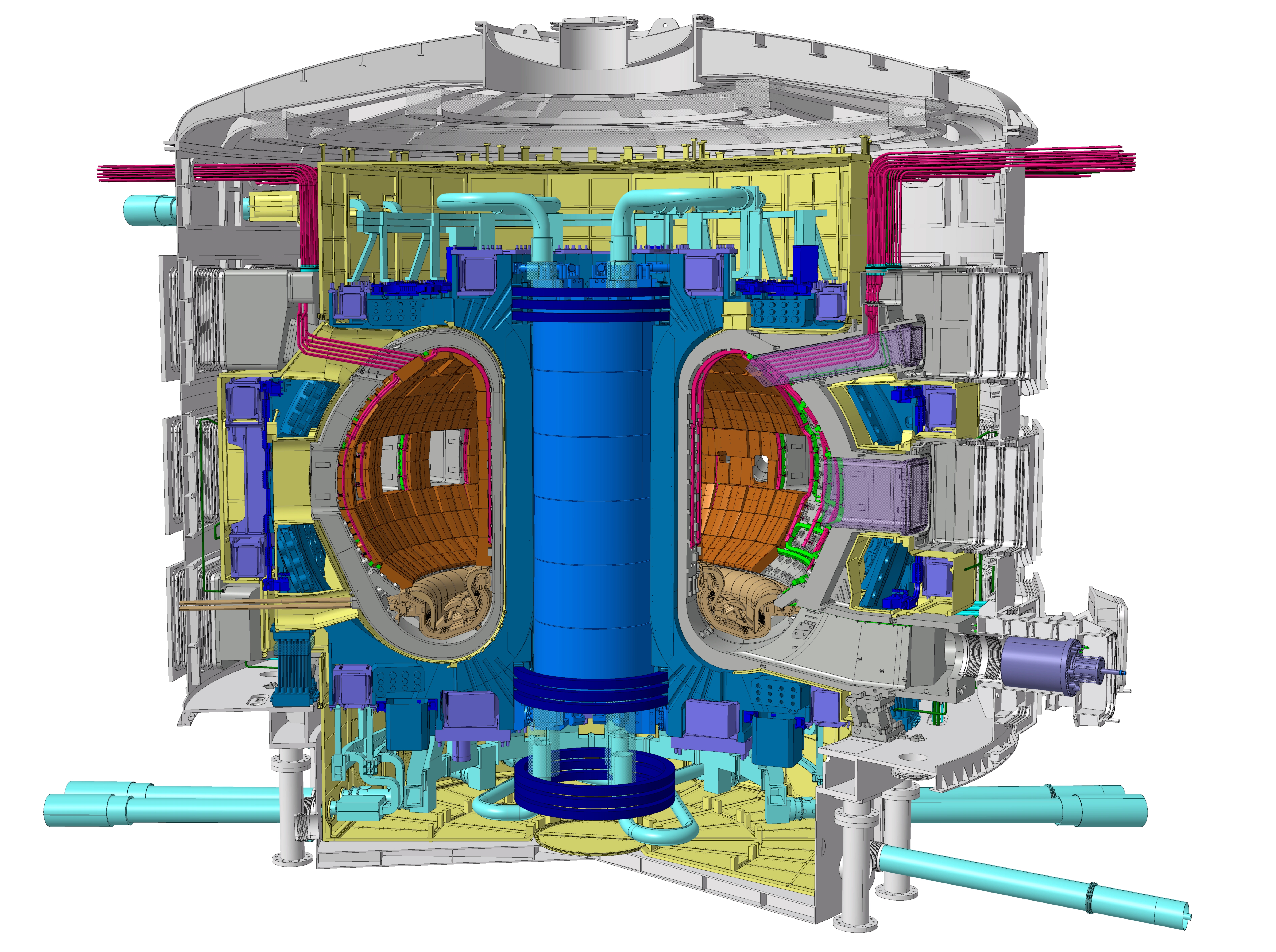 Thermal Shield(SS)
Internal Coils
(Cu)
Poloidal Field Coils (6)             (NbTi)
Toroidal Field Coils (18)           (Nb3Sn)
h ~ 29 m
Shielding Blanket Modules (SS/ Be)
Correction Coils (18)
         (NbTi)
Vacuum Vessel(SS)
Divertor(SS/ W)
Magnets - Unprecedented Size and Performance
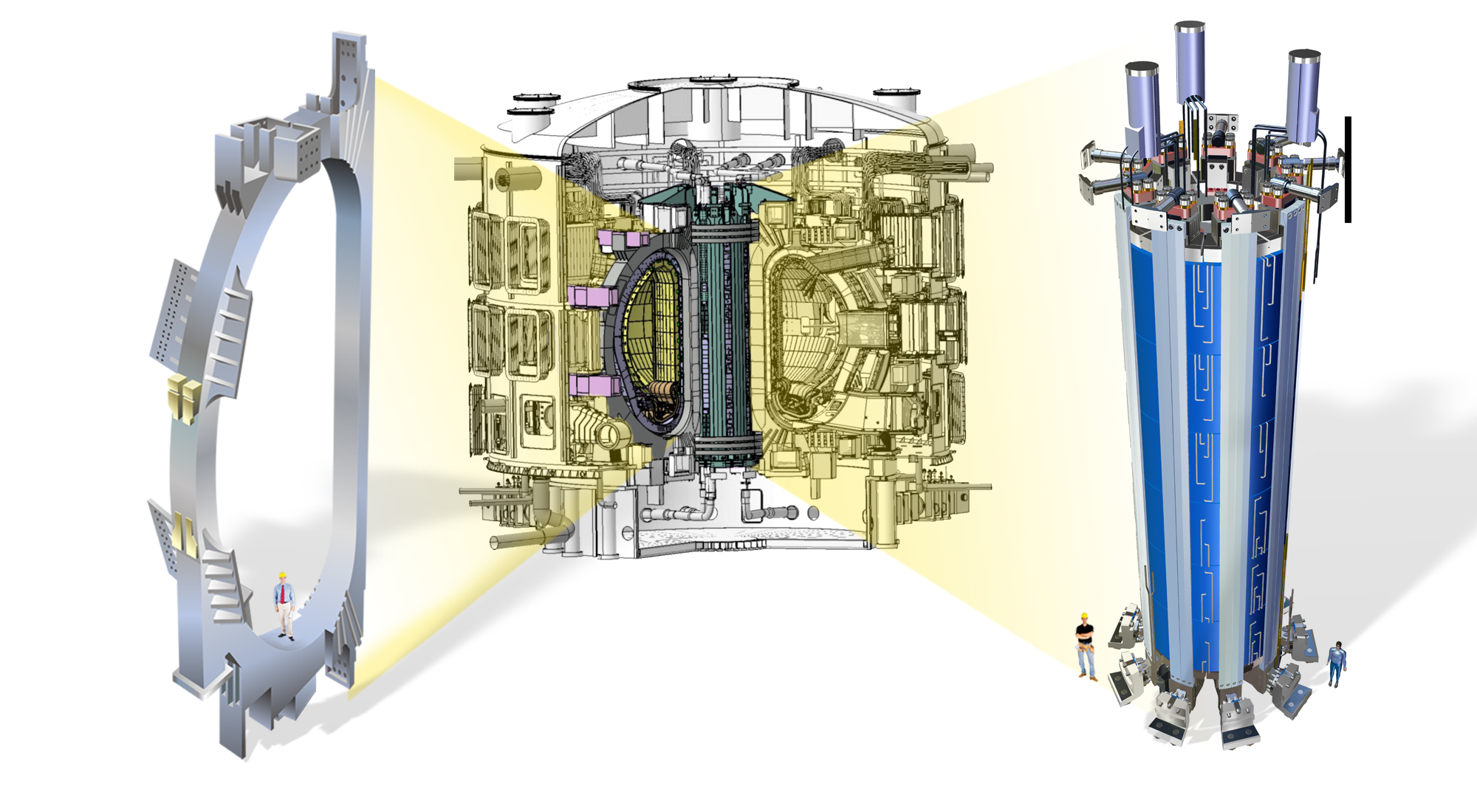 TF Coils (Nb3Sn)
11.8 Tesla, 41 GJ
400 MN centering force
Central Solenoid (Nb3Sn)
13 Tesla, 7 GJ
20 kV, 1.2 T/s
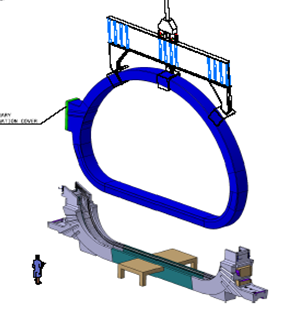 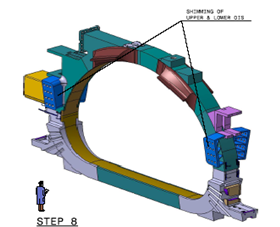 TF Coils – A Global Collaboration
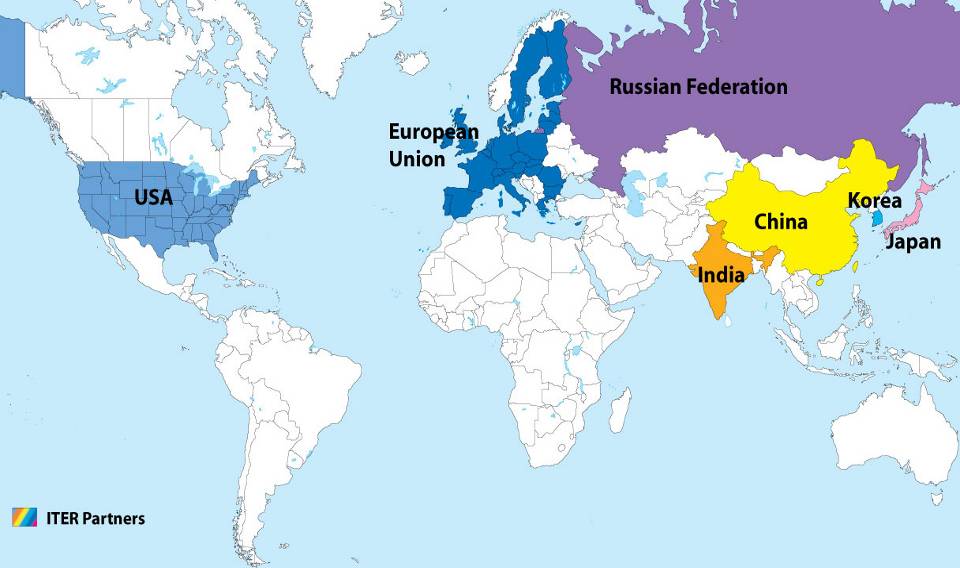 TF Coil
TF coil cases
Conductor
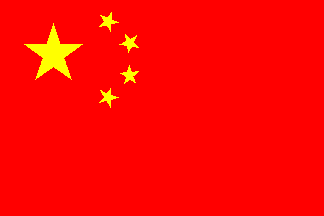 Japan
Japan
China
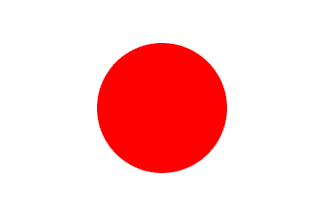 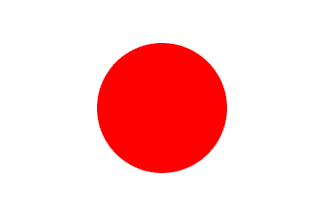 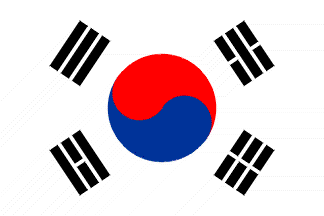 Europe
South Korea
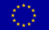 Japan
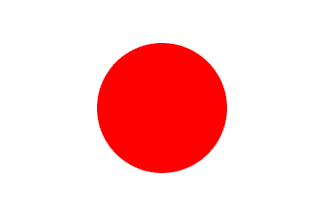 Russia
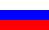 United States
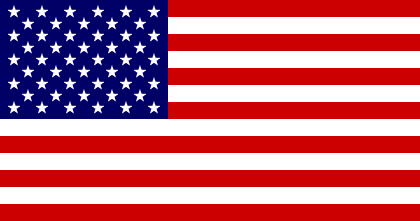 Europe
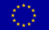 TF Coil Manufacturing
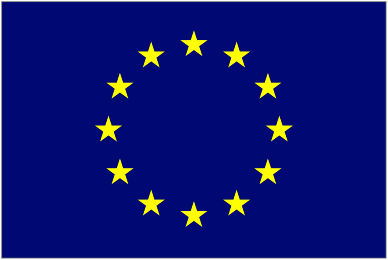 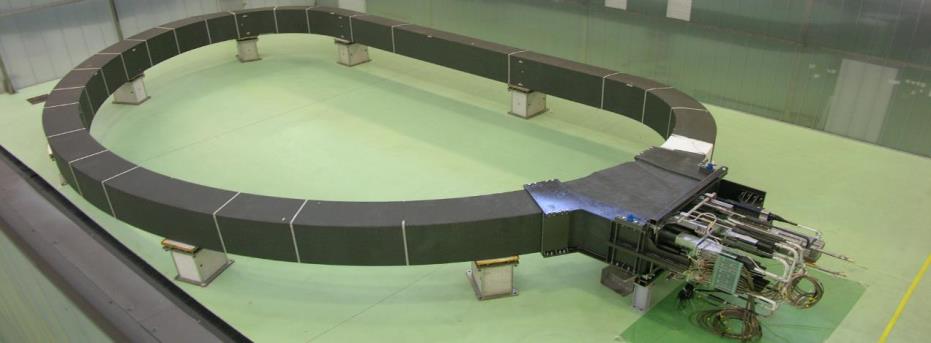 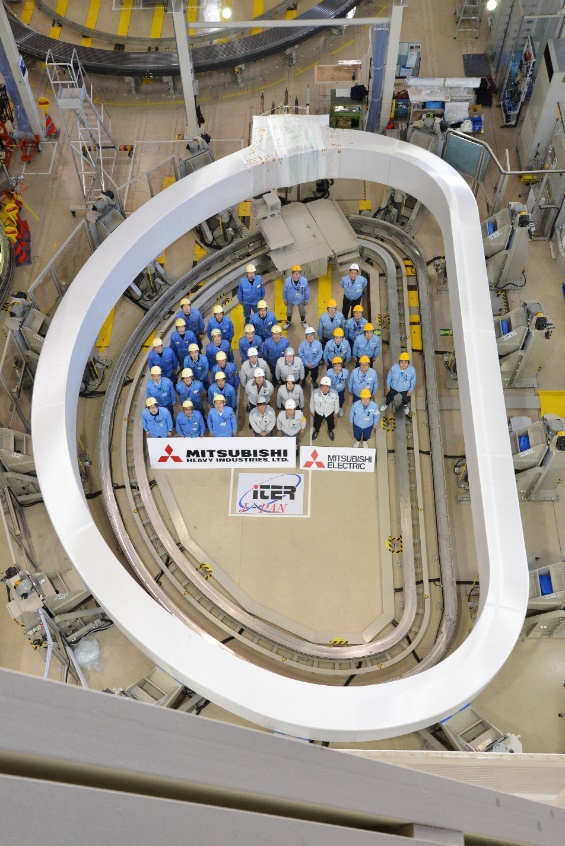 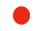 1st EU Winding Pack Final RT tests completion in April 2017
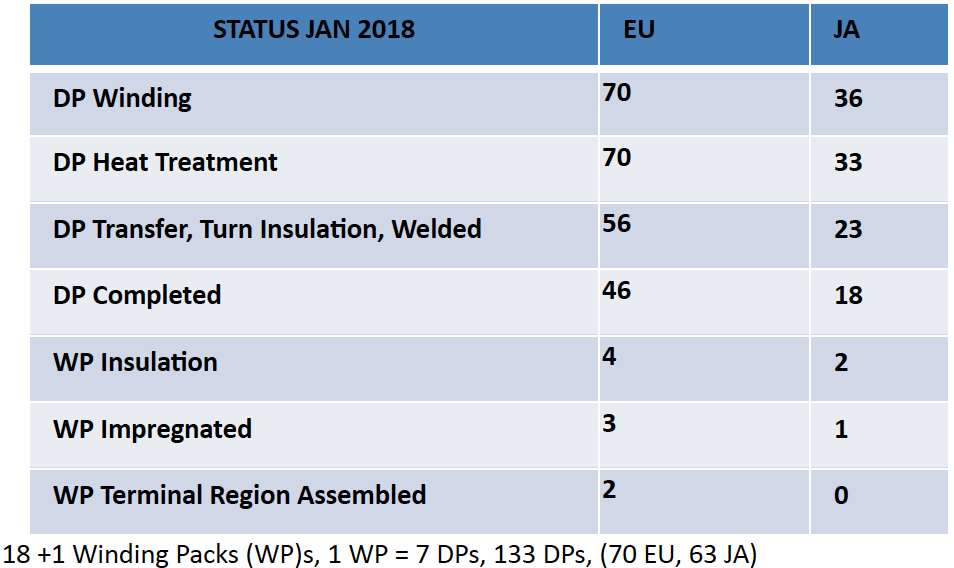 First JA TF Coil Winding Pack completed in January 2017
Winding of 80% of superconducting ‘Double Pancakes’ (DP) required for TF coils is complete
Central Solenoid
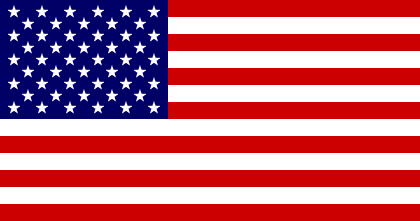 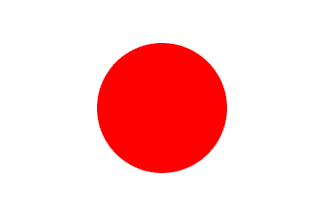  In comparison to the TF coils, which are operated in a steady state, the CS and PF coils must drive inductively 30,000 x 15 MA plasma pulses with a burn duration of ~400 s
 During their life time, the CS coil modules will have to sustain severe and repeated electromagnetic (EM) cycles to high current and field conditions
Well beyond anything large Nb3Sn coils have  ever experienced
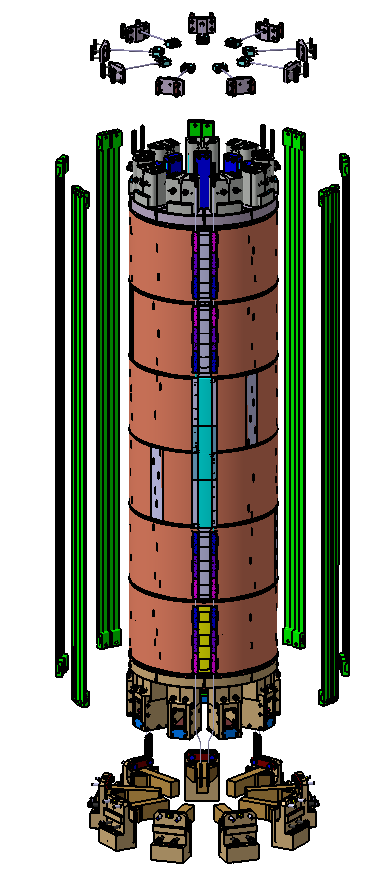 CS3U
CS2U
CS1U
CS1L
CS2L
CS3L
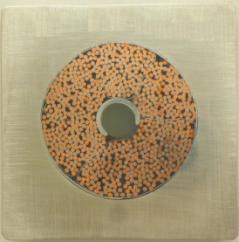 Note: CS conductors are to be procured in kind by Japan; they are 100% funded by EU (Broader Approach) and will be delivered to the USA for coil manufacture
Central Solenoid Manufacturing
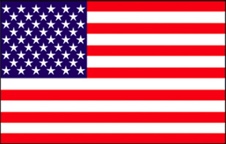 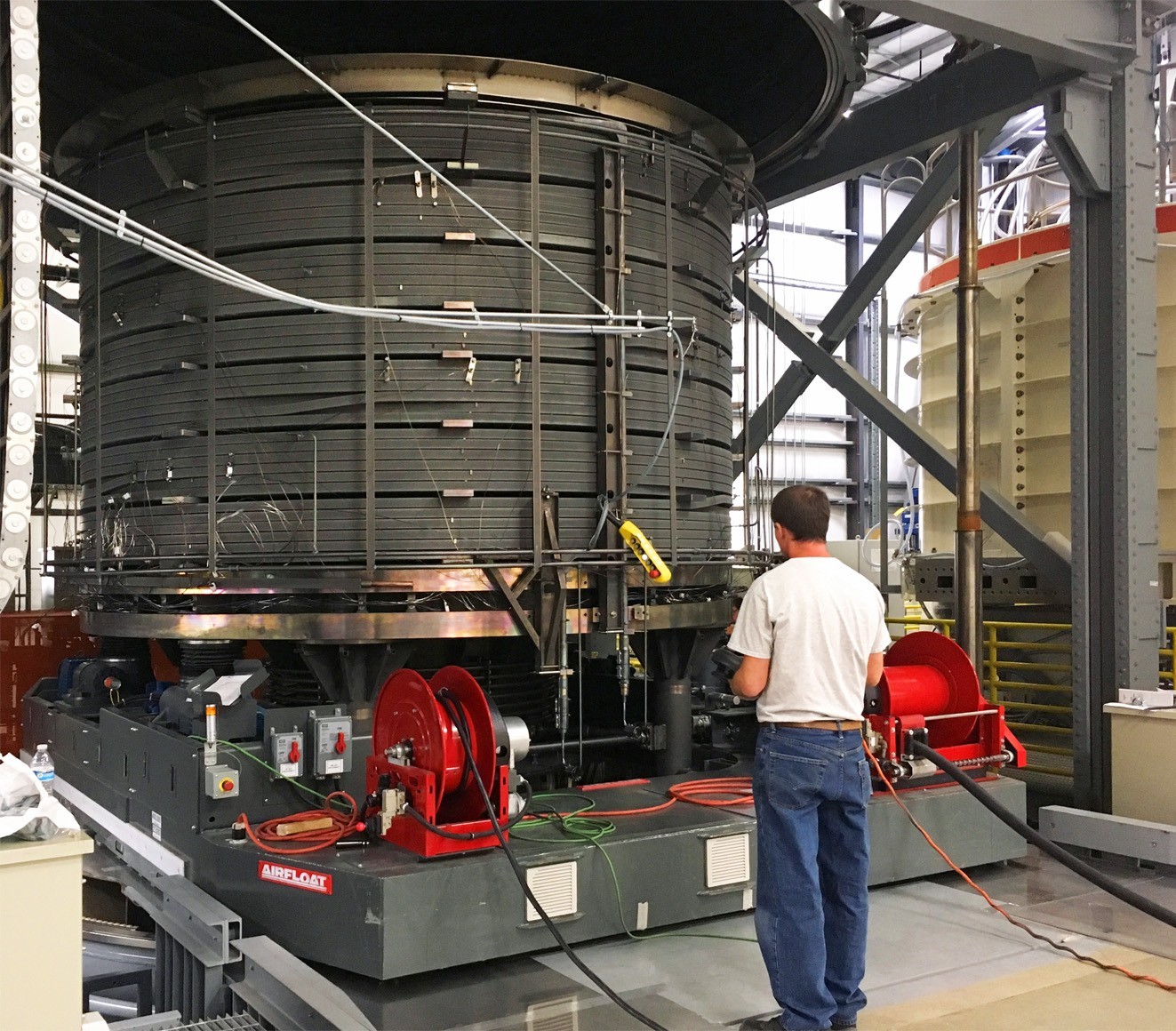 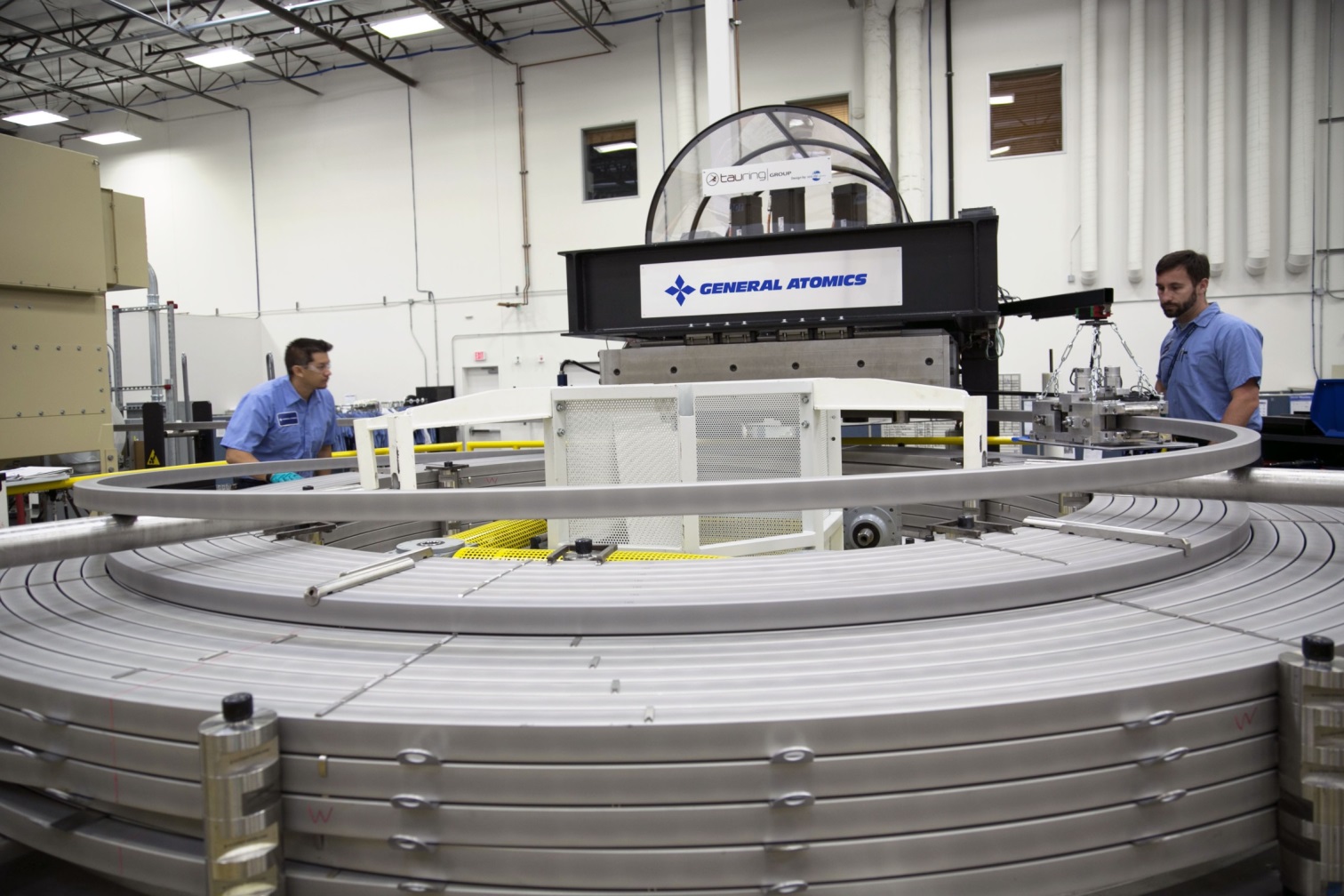 The 1000-ton Central Solenoid (CS), consisting of 6 modules, is being fabricated by the United States.
In April 2016, winding of the first CS module was completed.
Second and third CS modules complete and fourth module being wound
The first module for ITER's CS has successfully passed the heat treatment phase, which ultimately creates the CS's superconducting material.
PF Coil Winding Facility (PF2 – PF5)
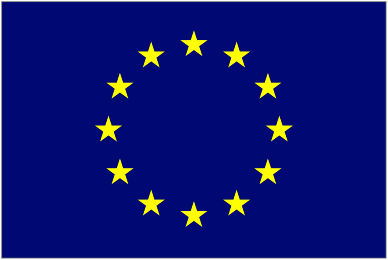 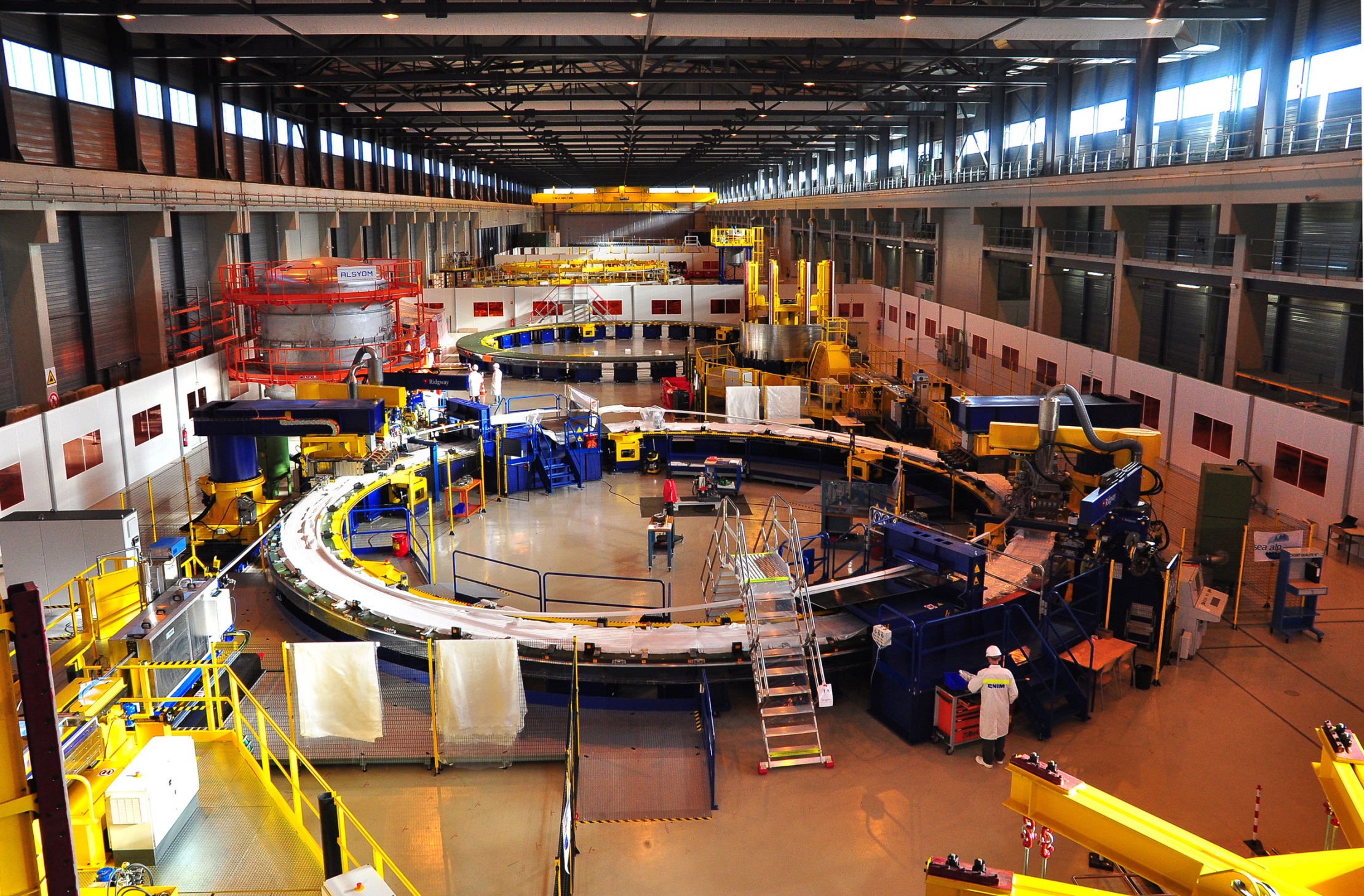 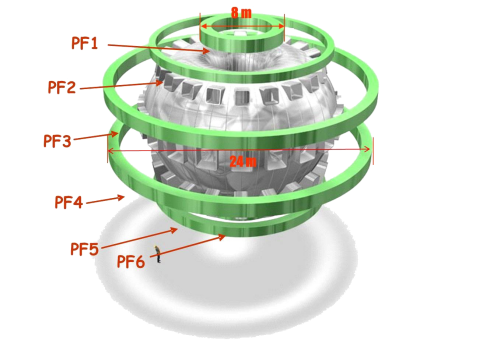 Too large to be transported by road, four of ITER’s six ring-shaped magnets (the poloidal field coils, 8 to 24 m in diameter, NbTi superconductor) will be assembled by Europe on-site in this 12,000 m² facility. The DPs for PF5 (17 m in diameter) are now being wound in the PF Coil Winding Building.
PF Coil #1, #6 Manufacturing
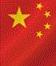 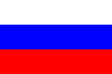 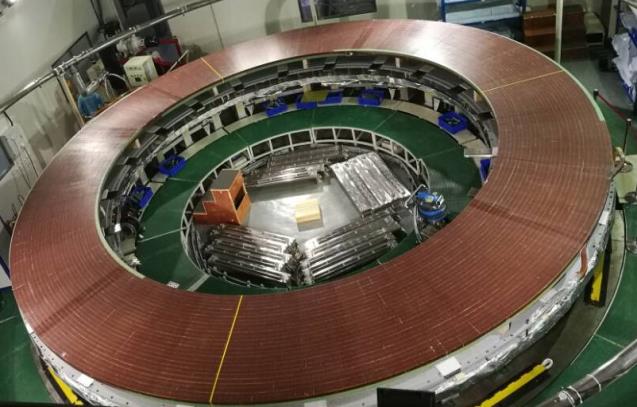 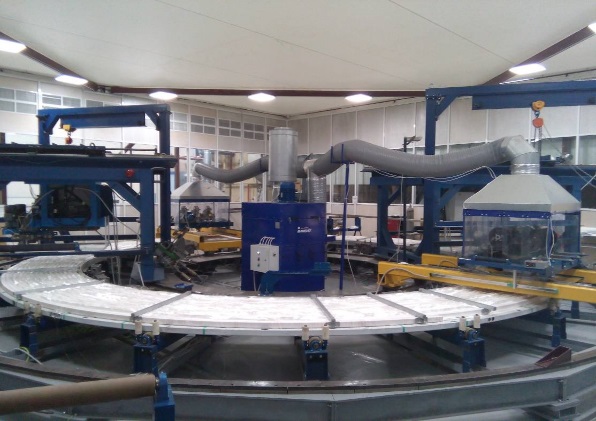 Winding of 3rd Double Pancake for PF1 underway in Russian Federation
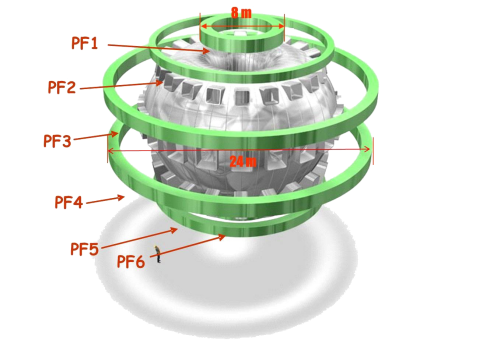 The winding of 3 Double Pancakes for PF6 has been completed at ASIPP in Hefei. Nine double layers of conductor will be stacked to build the full coil, which is being built in China under contract with F4E (EU DA)
Vacuum Vessel
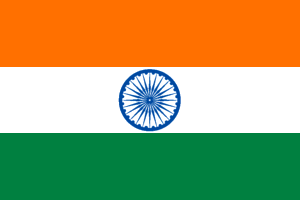 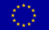 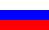 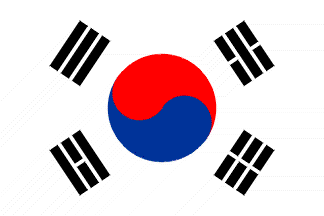 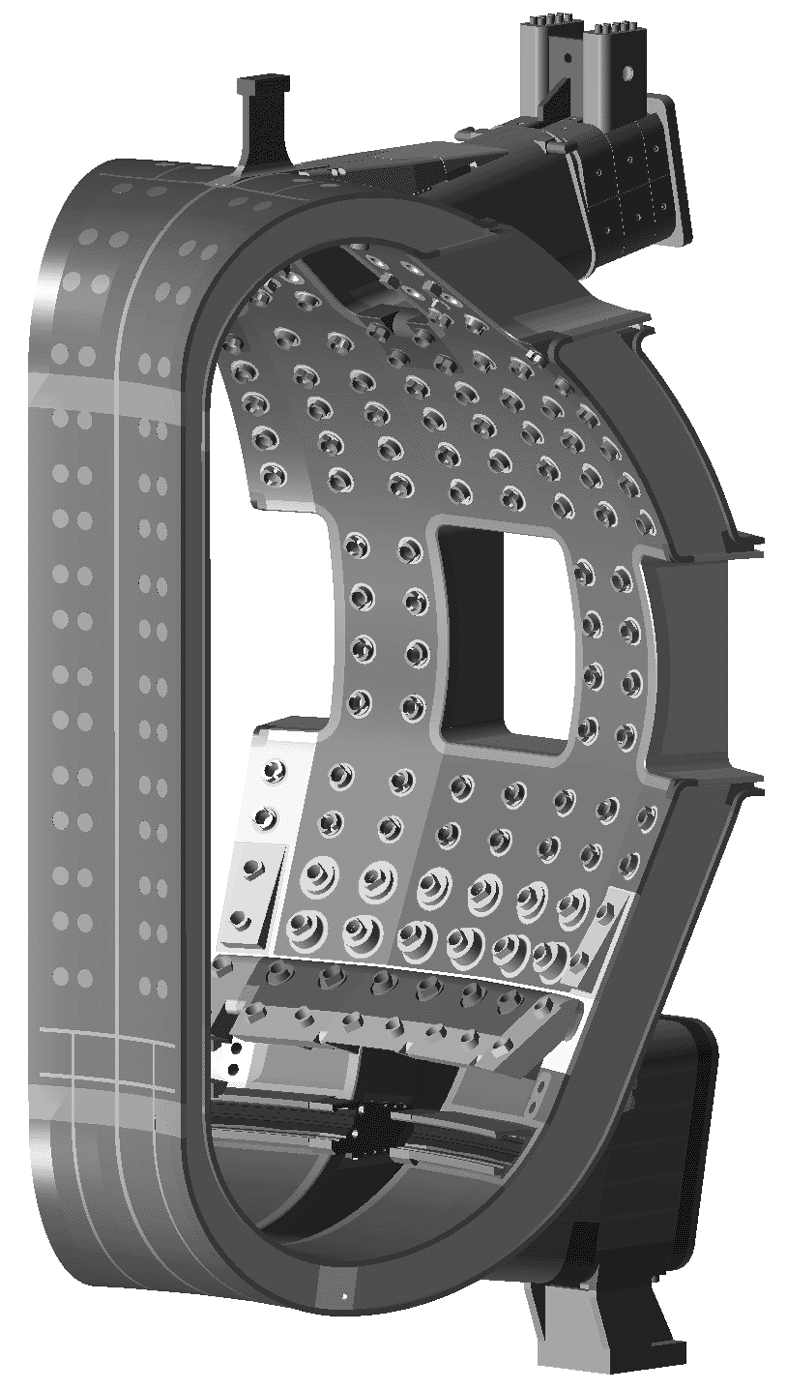 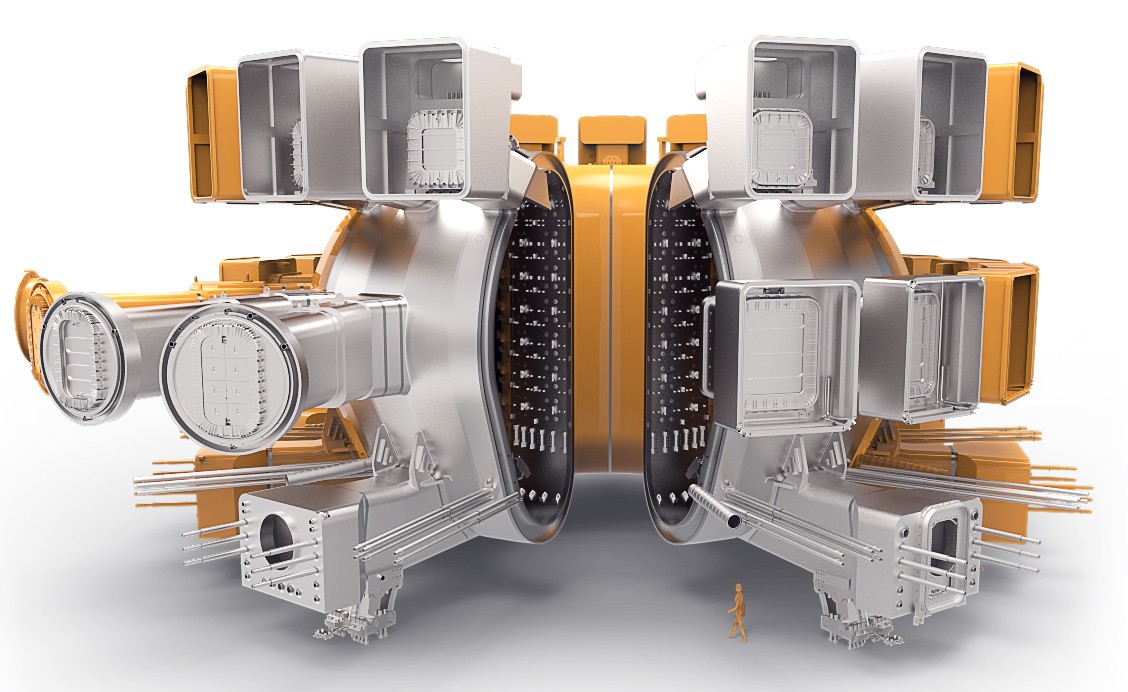 Vacuum Vessel is a double-walled stainless steel structure
19.4m outer diameter, 11.3m height, 5300 tonnes
provides primary tritium confinement barrier
Technically challenging due to large size, tight tolerances and nuclear safety aspects
Vacuum Vessel Manufacturing
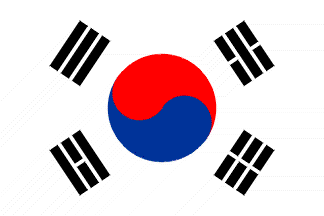 Upper Port
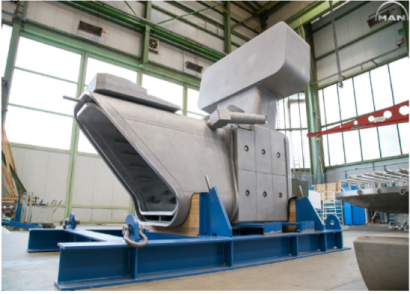 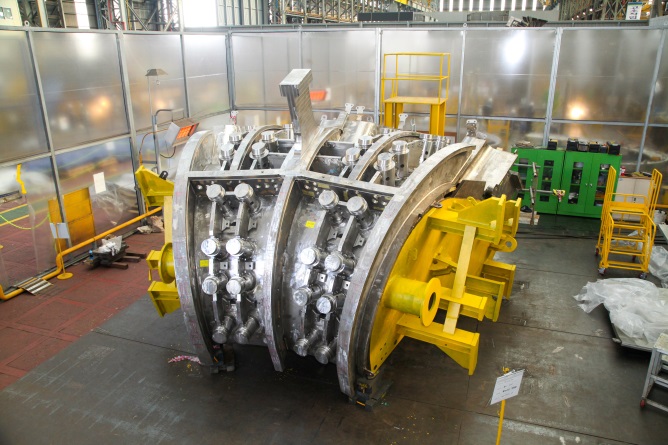 PS2
Delivered 
from MDT (RF)
 to HHI (KO)
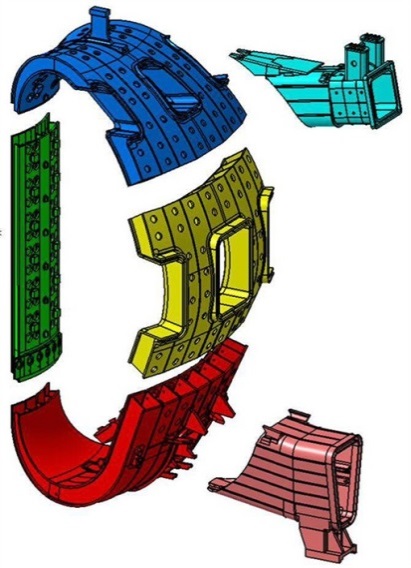 PS3
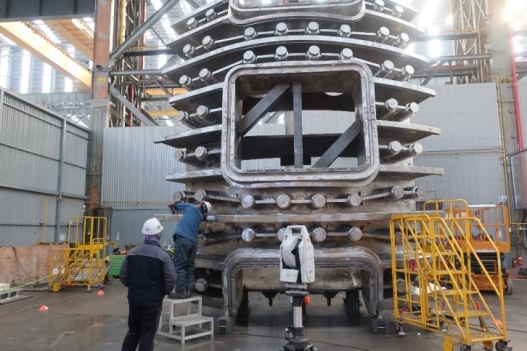 PS1
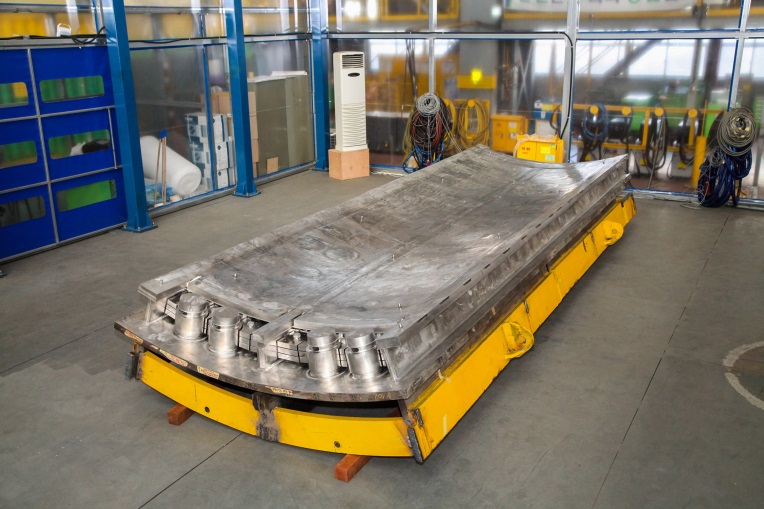 PS4
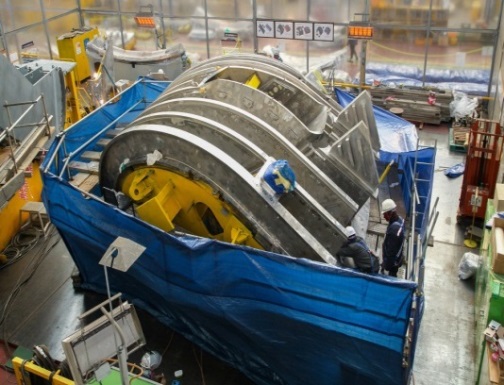 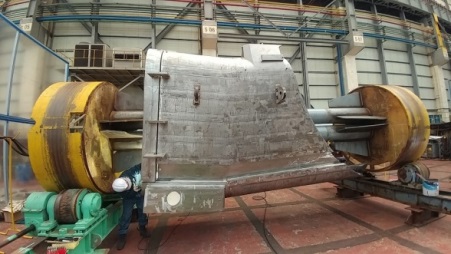 Lower Port
Manufactured 
by HHI (KO)
Completion of manufacturing
Manufacturing of the first Vacuum Vessel sector (#6) is ~80% complete in Korea
Vacuum Vessel Manufacturing
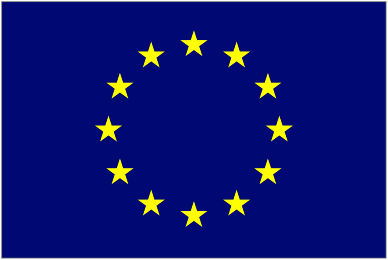 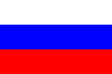 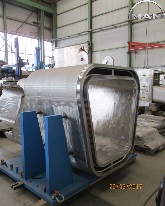 RF manufacturing port extensions
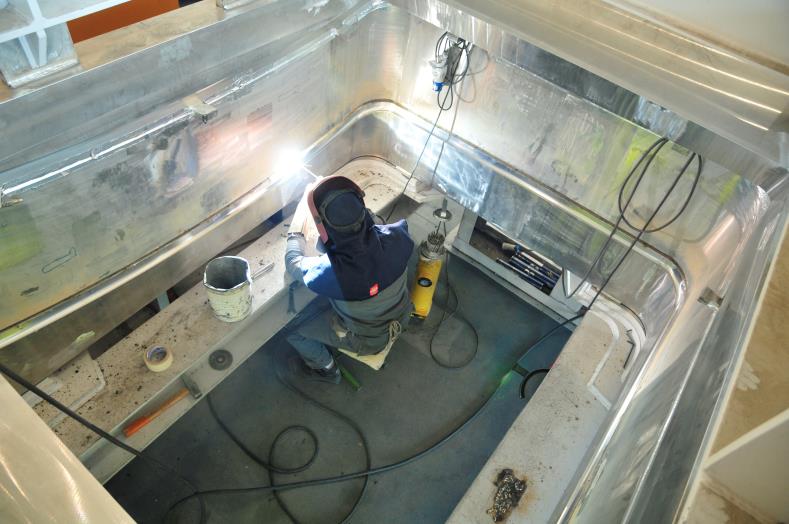 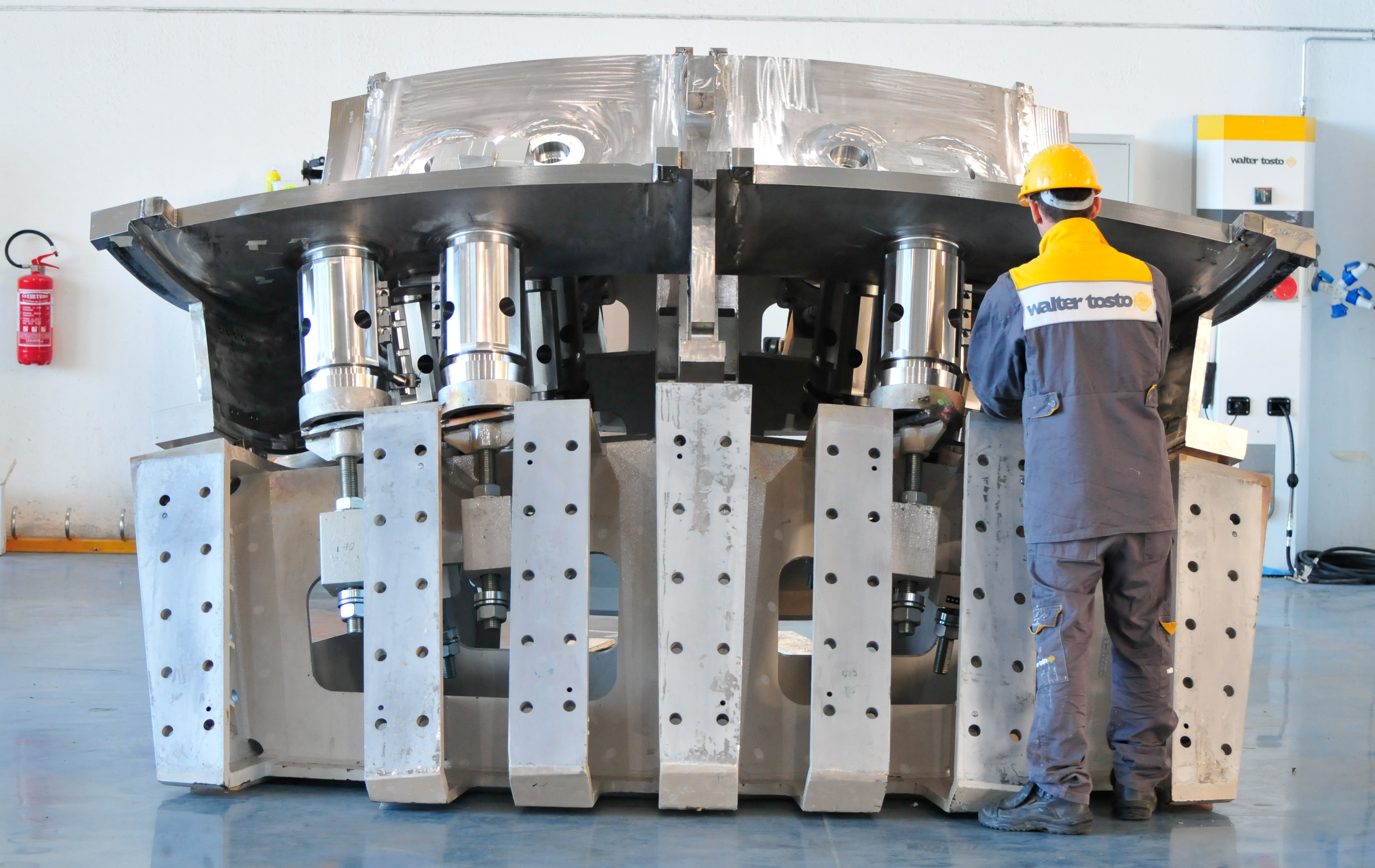 Manufacturing of first EU Vacuum Vessel sector (#5) is ~50% complete
Cryostat
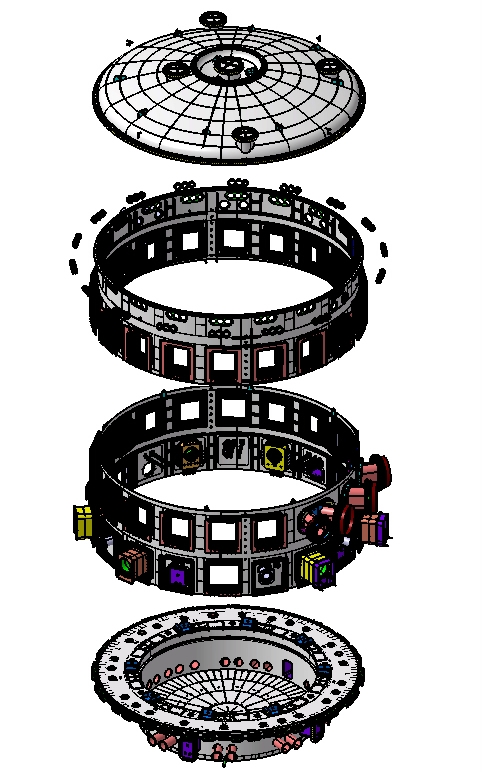 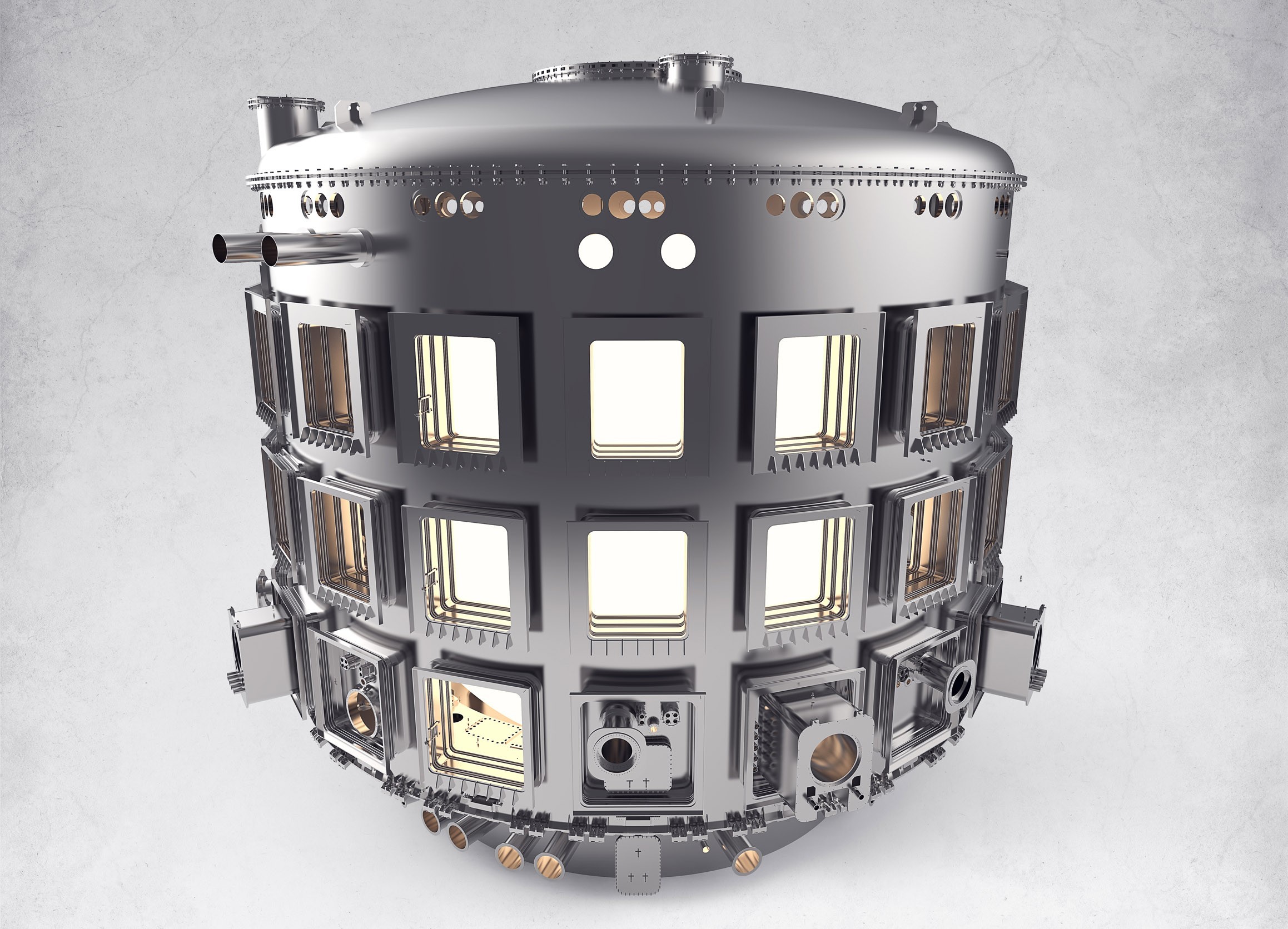 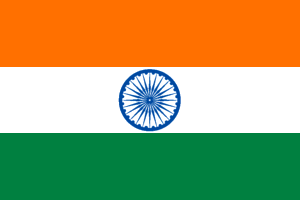 Top Lid
Upper Cylinder
Lower Cylinder
Base Section
304L Stainless steel, 40 – 180 mm thick
Weight: ~3500 tonnes
Transfers loads to tokamak complex floor
Cryostat Manufacturing
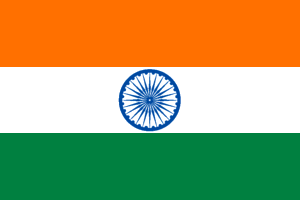 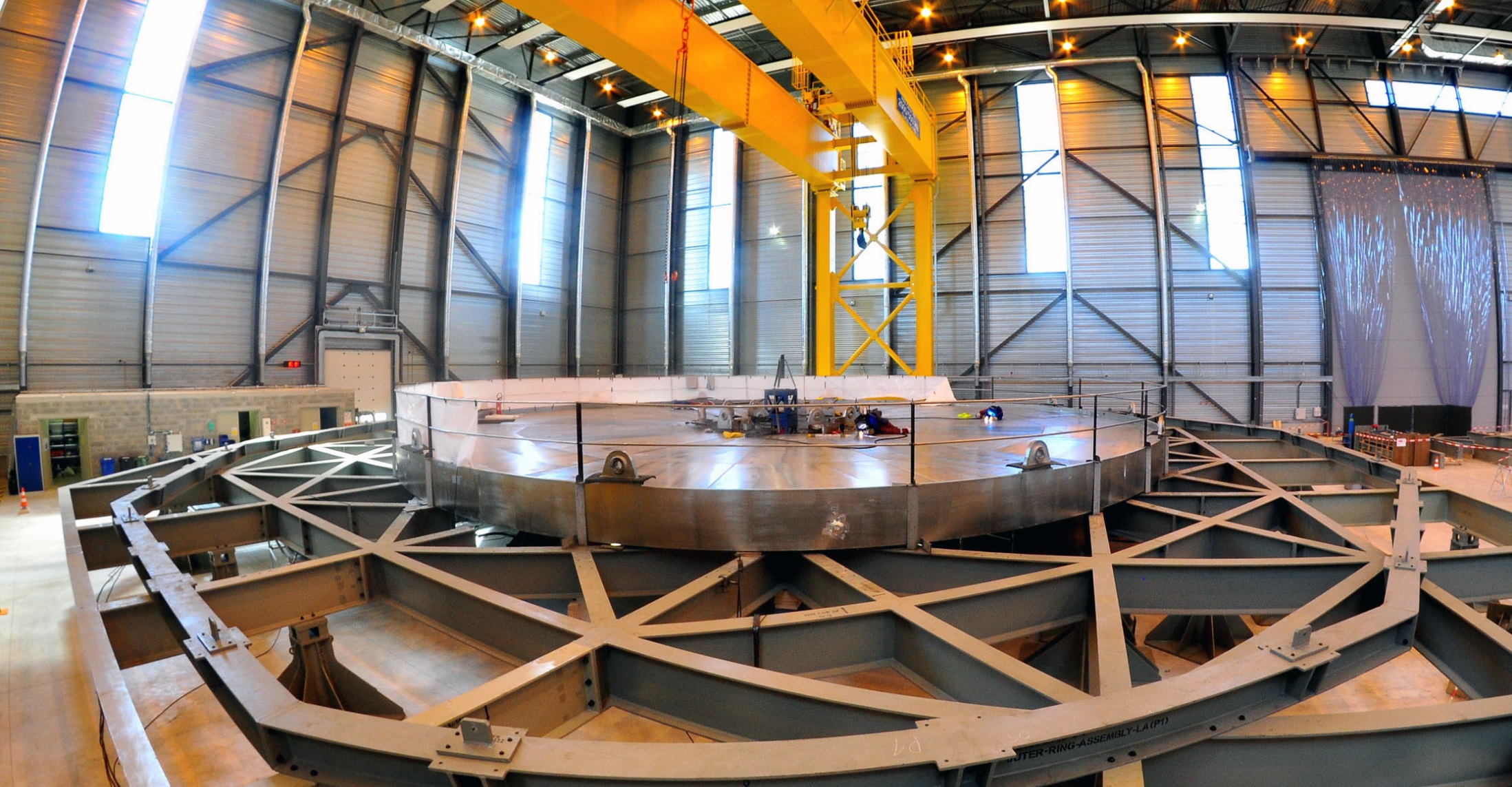 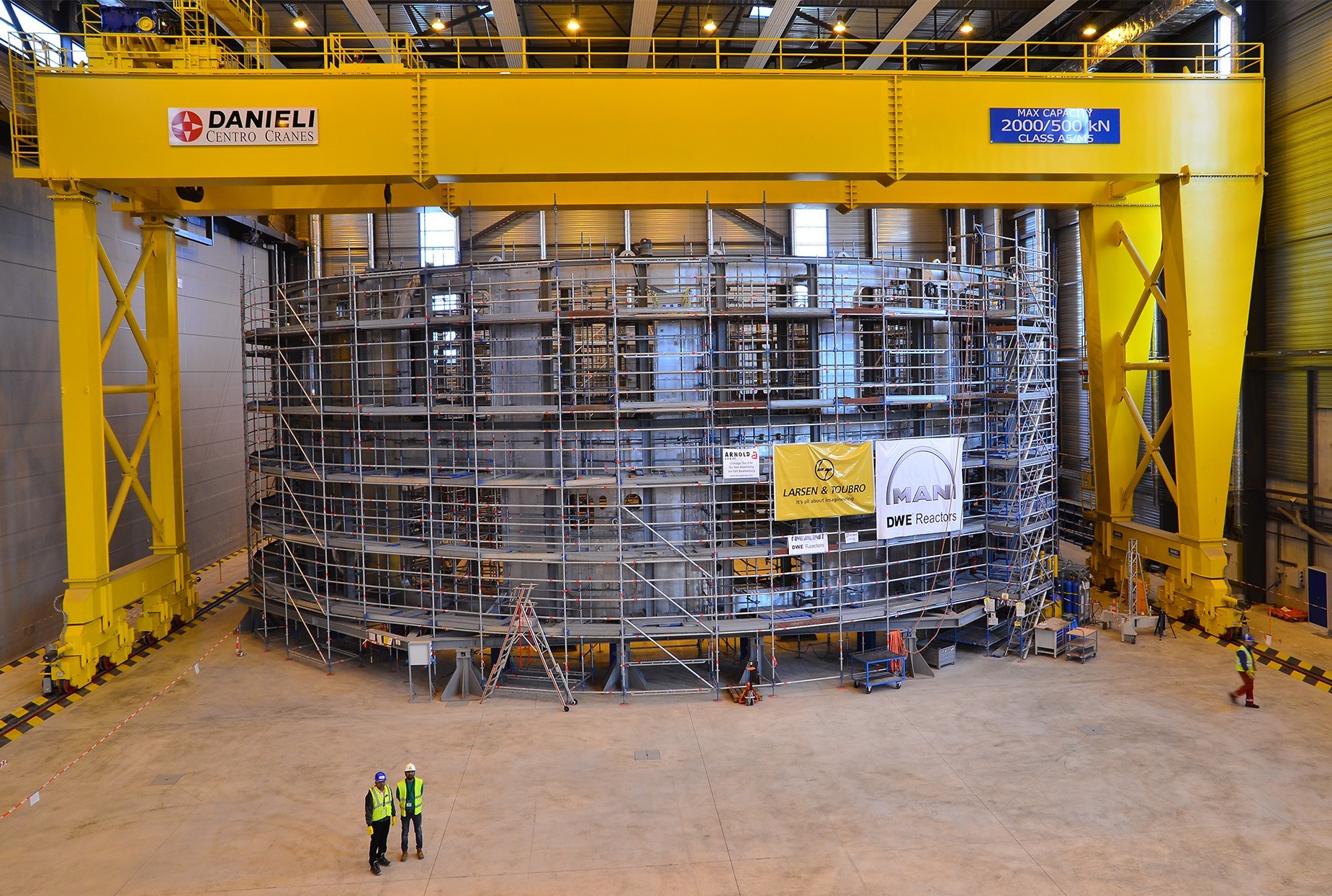 The 30 m x 29 m cryostat is being assembled and welded on-site from elements manufactured in India:
Welding operations for the base section (1,250 t) are complete (October 2016); 
Welding of Cryostat lower cylinder (~10 m high) is underway on-site
Plasma Facing Components
Blanket first wall
~700 m2 beryllium
Low Z – good plasma compatibility
Good oxygen getter
Good thermal conductivity
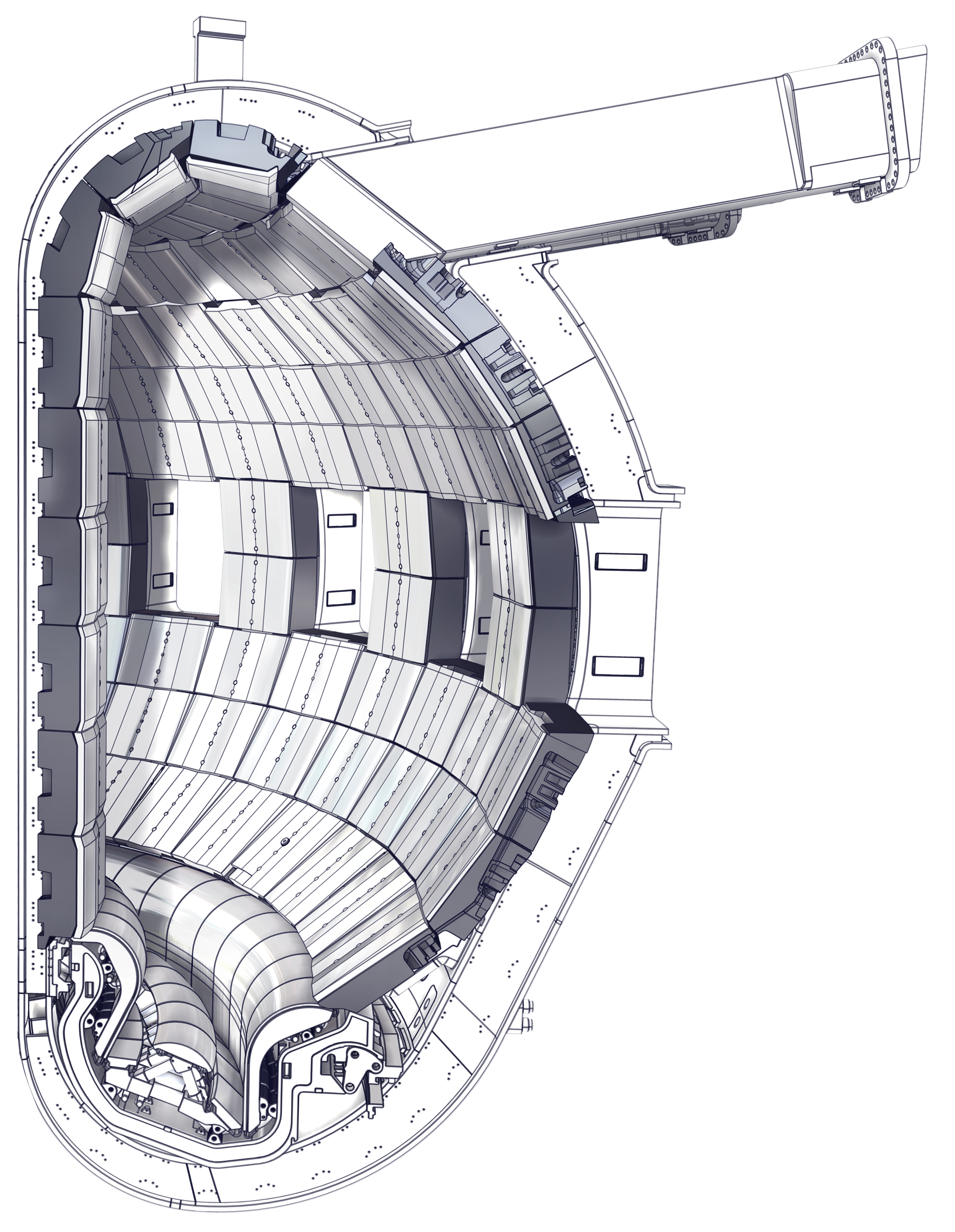 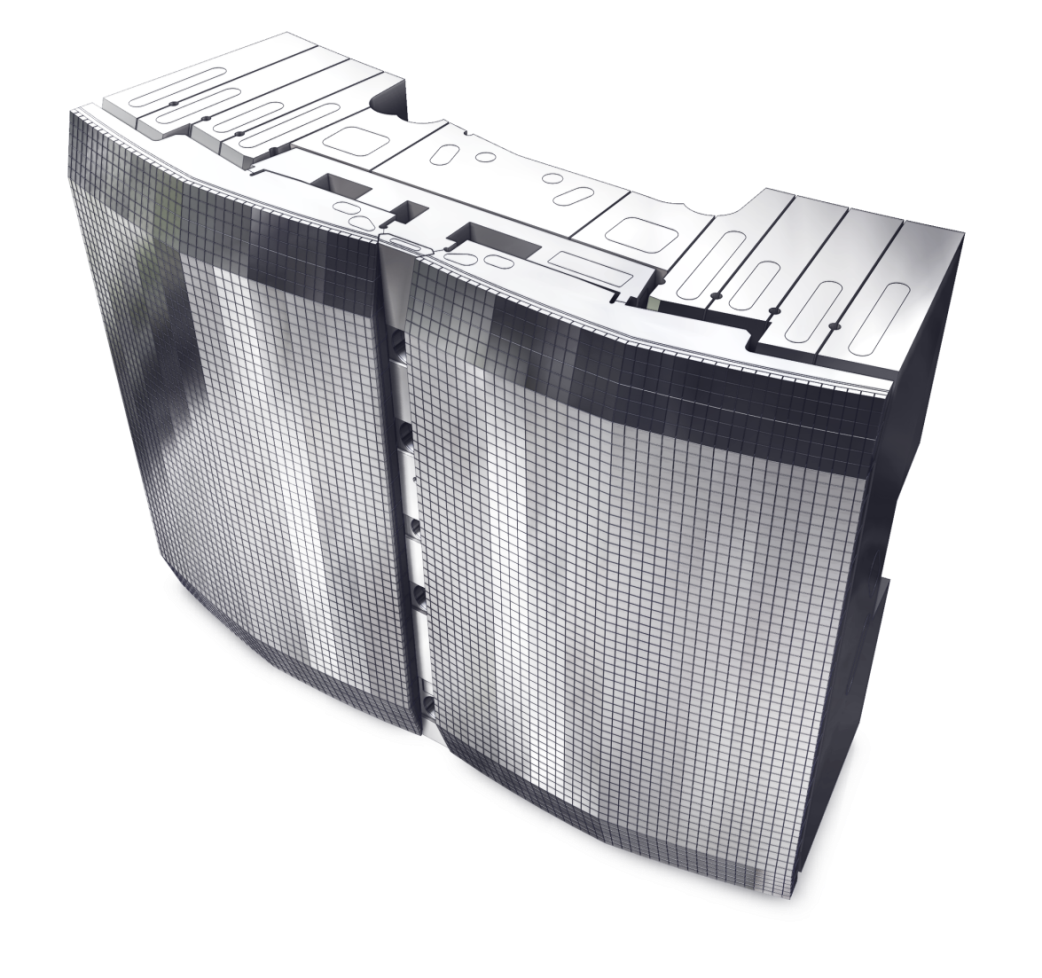 Beryllium
~150 m2 tungsten
Low sputtering yield, high threshold
Highest melting point
Low fuel retention
Divertor
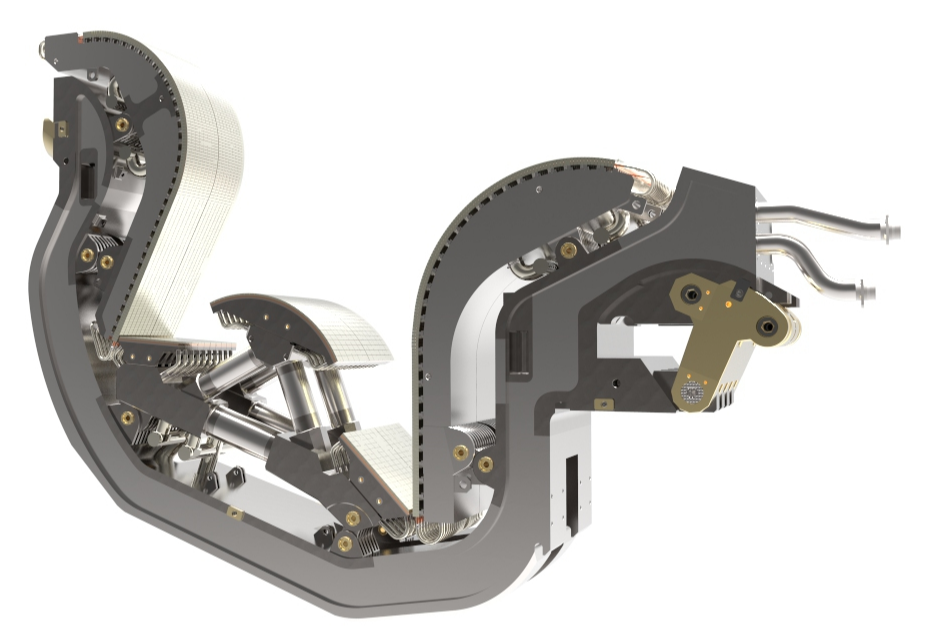 Tungsten
ITER Construction Status
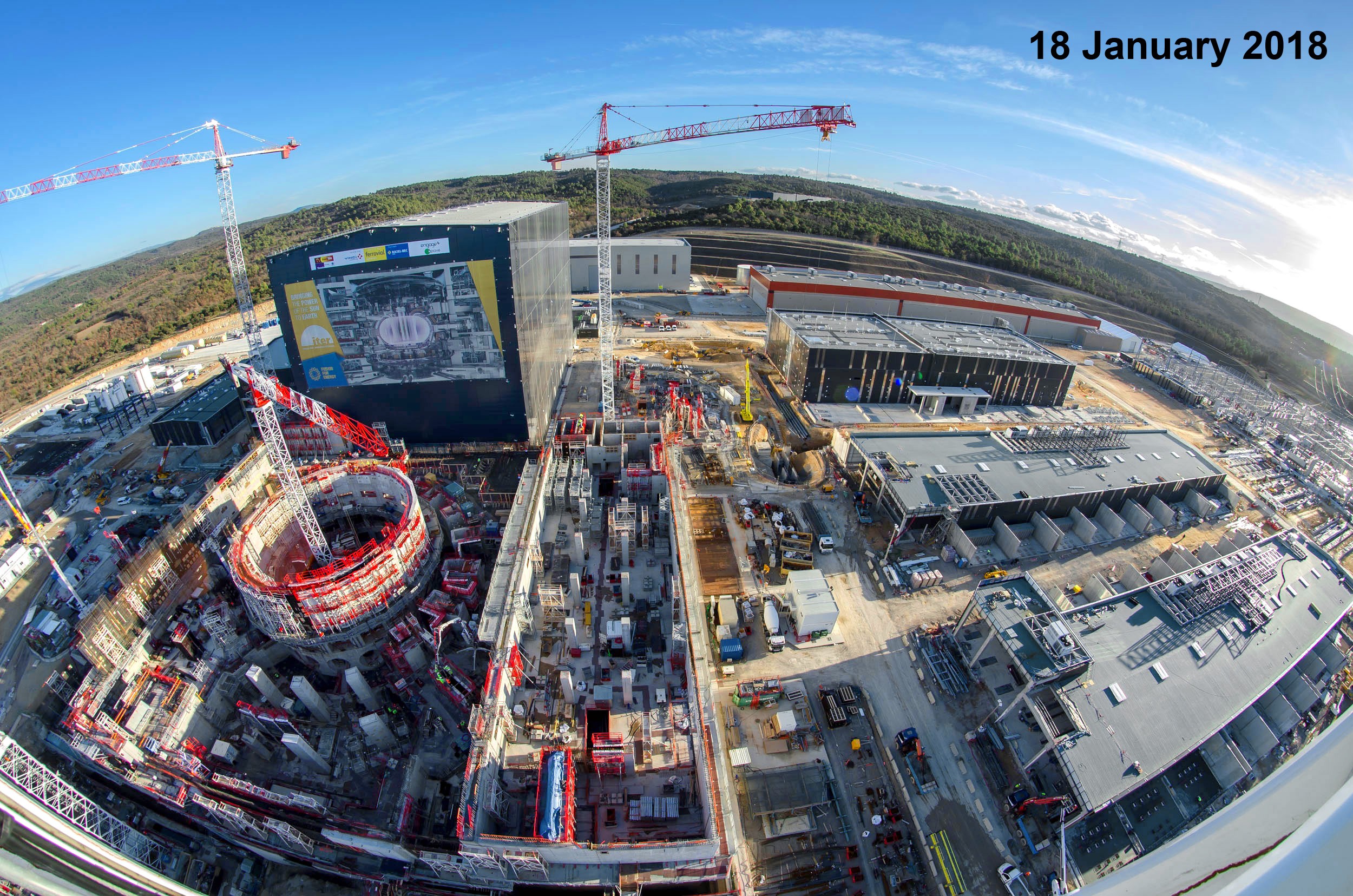 Radiofrequency Heating
PF Coil winding facility
Assembly Hall
Cryoplant
Service Building
Cryostat workshop
Cooling water system
400 kV Switchyard
Worksite Construction
progress
Magnet  Power Conversion Bdgs.
Tritium Building
Diagnostics Building
Tokamak Building
Tokamak Building
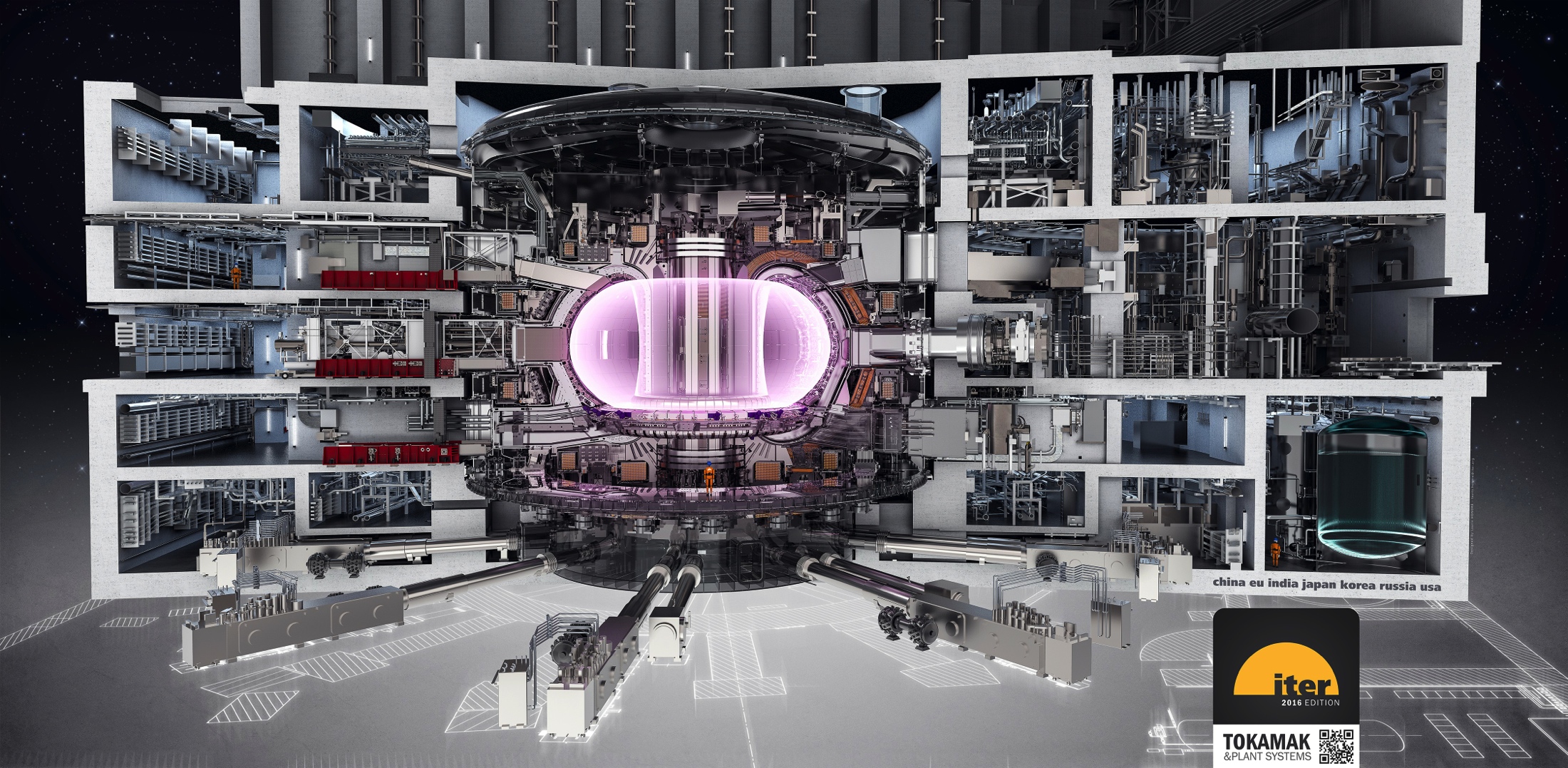 A north-south cutaway of the Tokamak Building, which is the major element of the Tokamak Complex, together with the Diagnostics Building and the Tritium Building
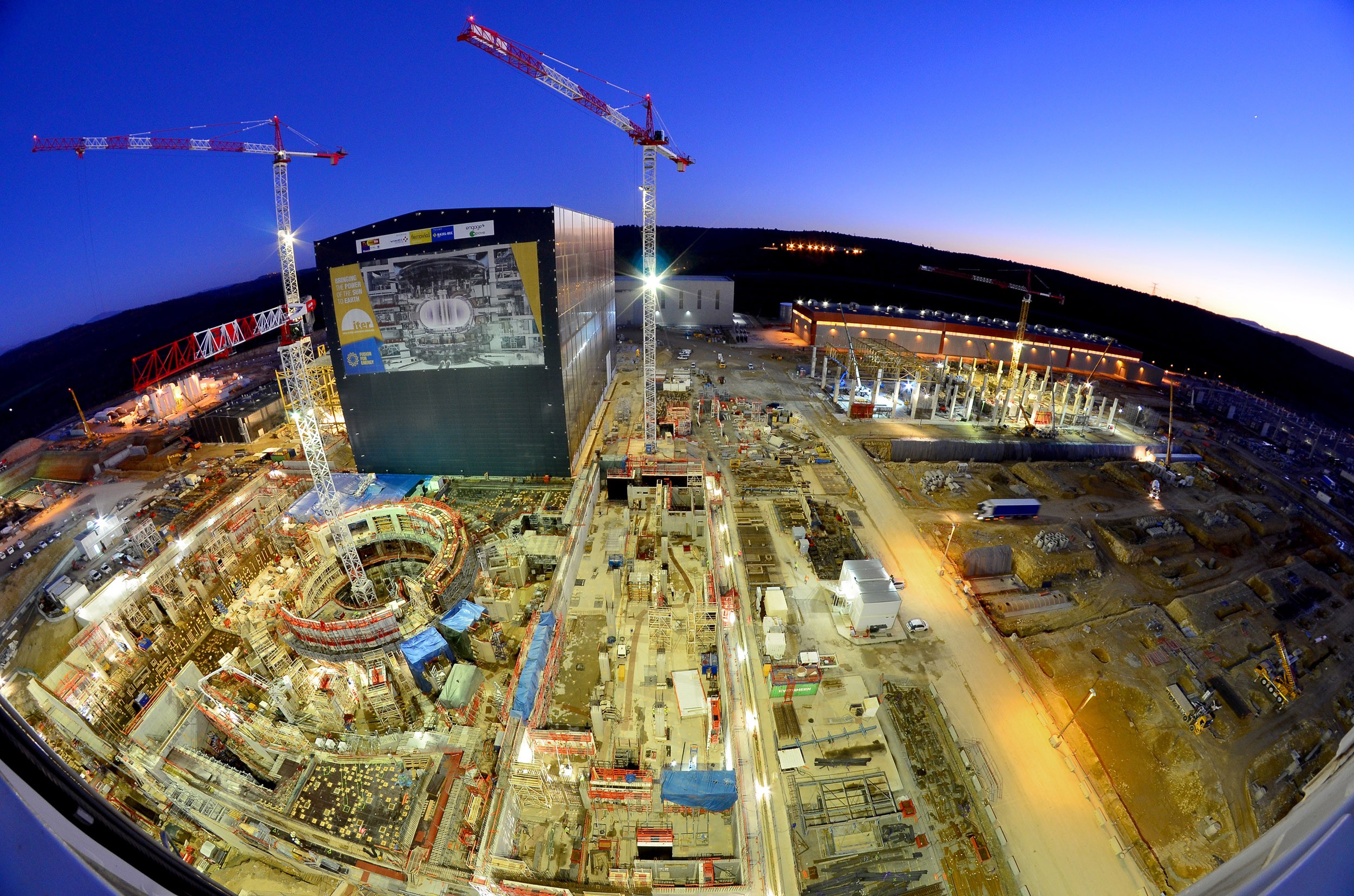 Tokamak Complex
Resting on 493 seismic pads, the reinforced concrete “B2” slab bears the 400,000-ton Tokamak Complex:
Diagnostic Building (right)
Tokamak Building (centre): with circular BioShield  (~30 m internal diameter) visible
Tritium Building (left)
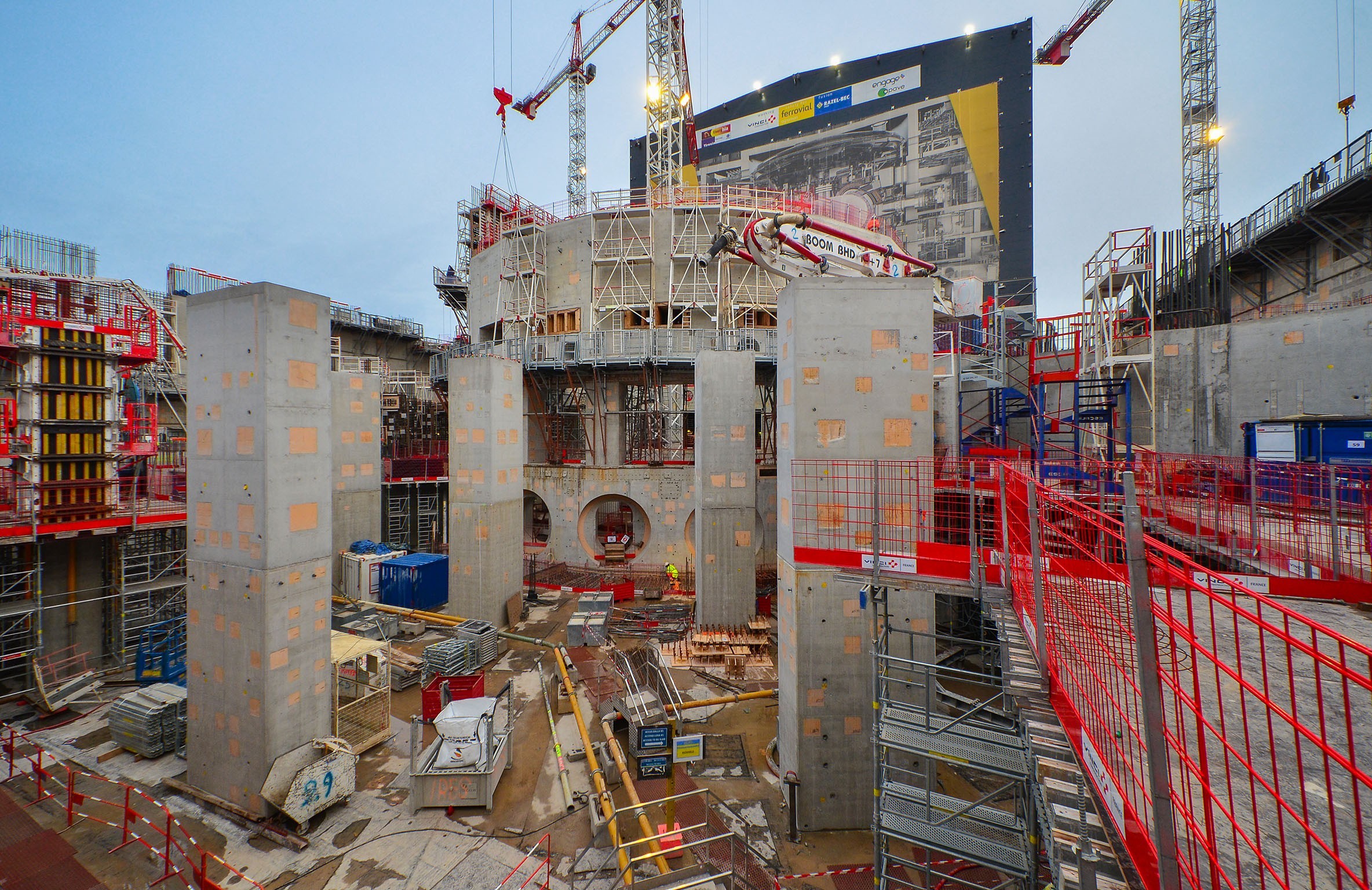 Tokamak Complex - Bioshield
The concrete Bioshield (30 m diameter) has risen to its maximum height – the equatorial and upper levels of port access openings can be clearly seen
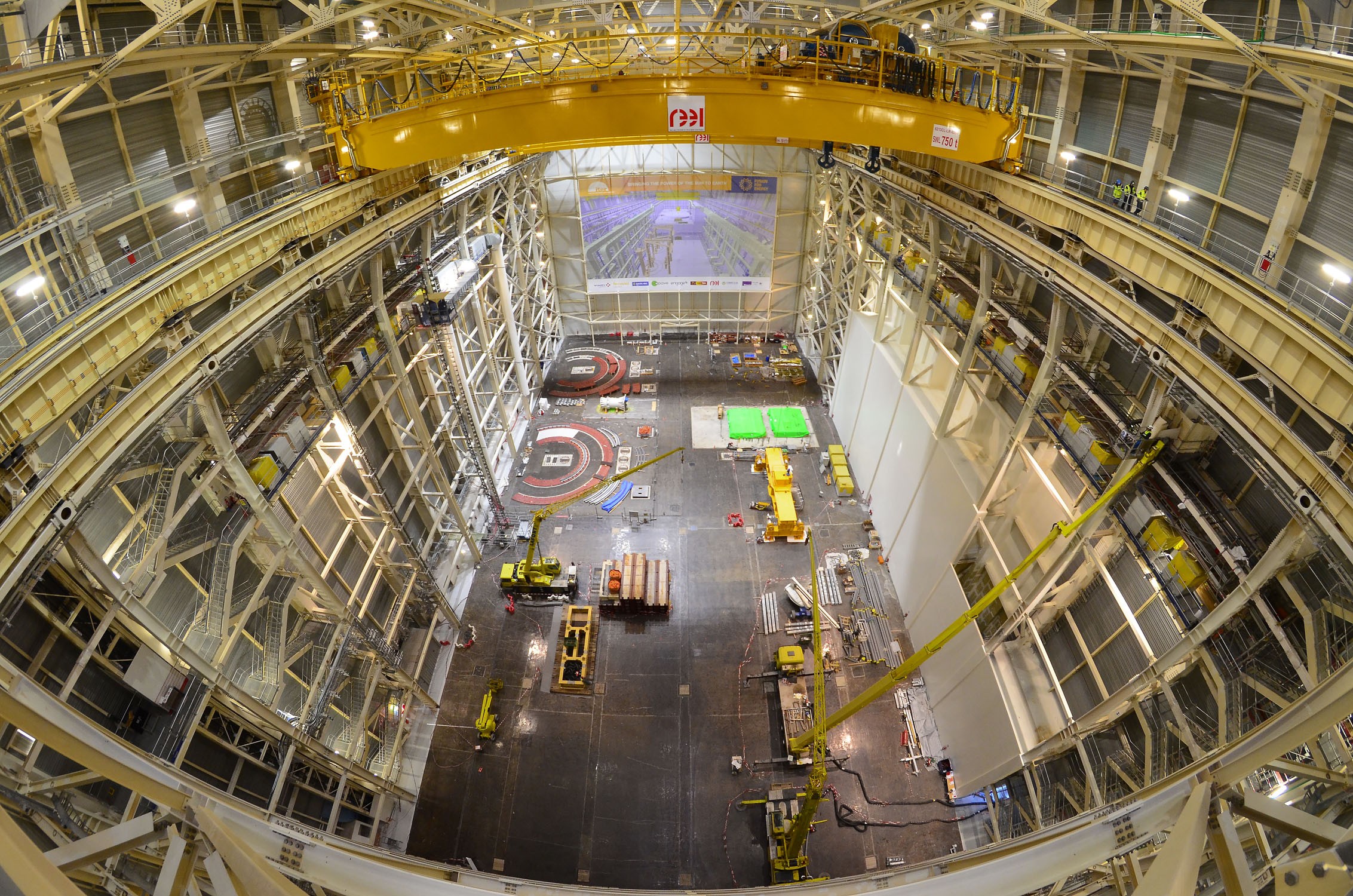 Assembly
 Hall
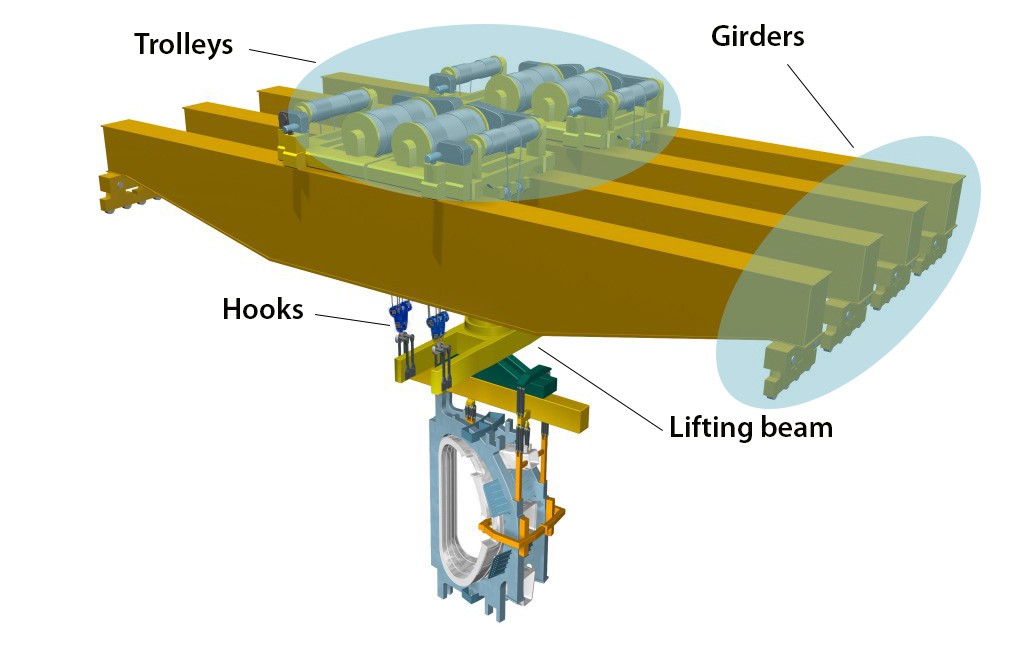 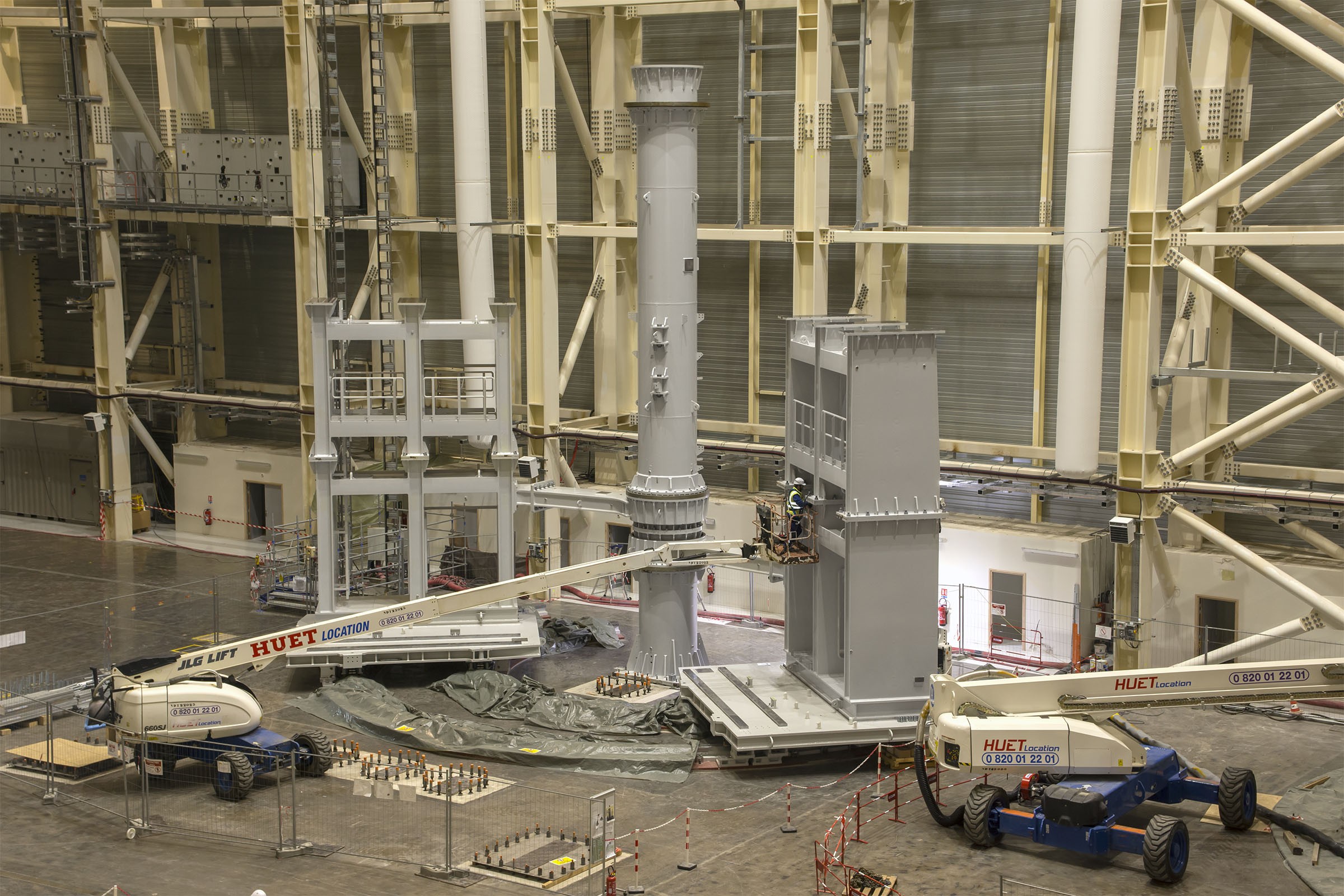 Before being integrated in the tokamak, the components will be prepared andpre-assembled in this 6,000 m2, 60-metre high building. The Assembly Hall is equipped with a double overhead travelling crane with a total lifting capacity of 1,500 tons
Radiofrequency Heating
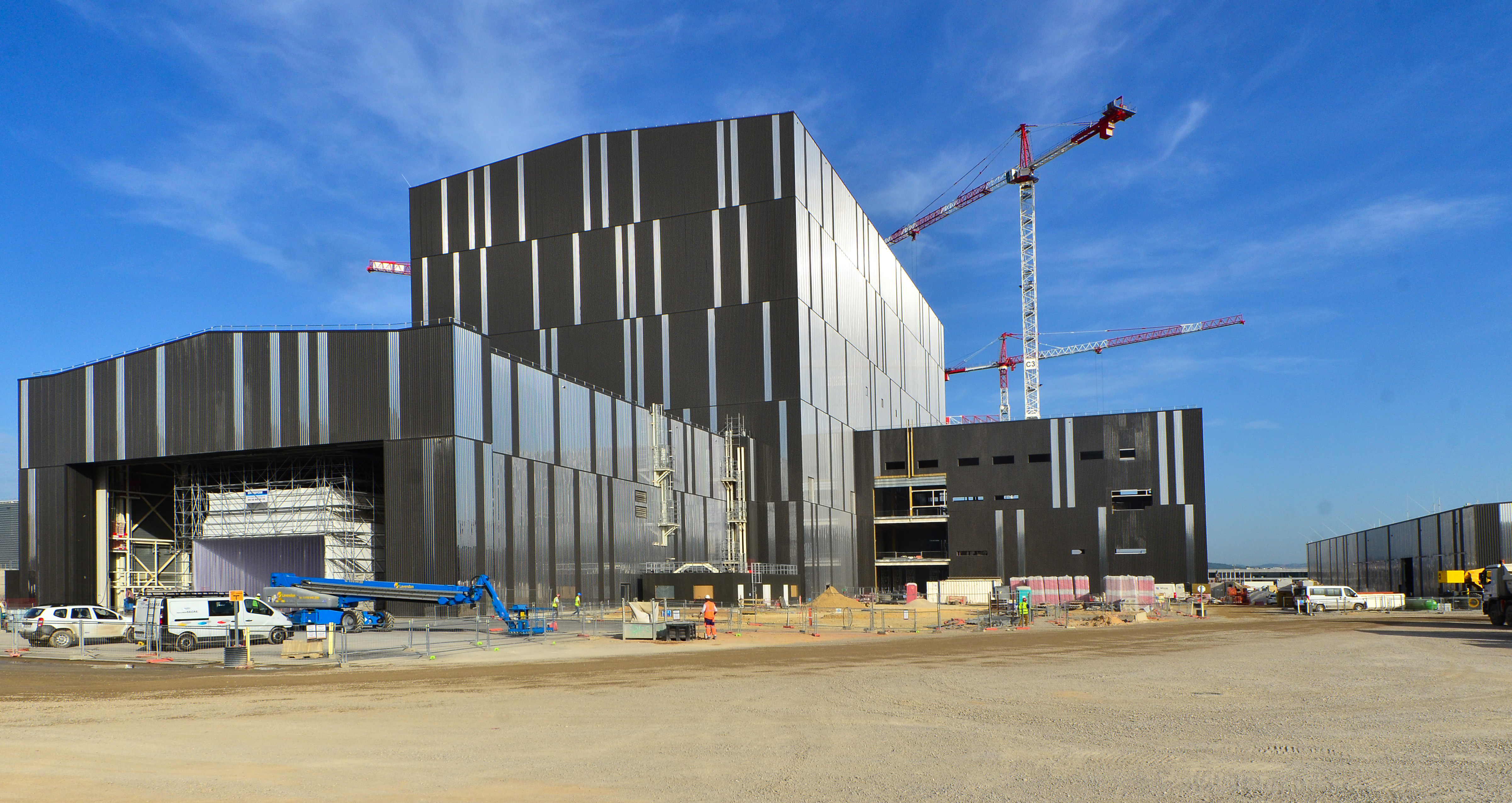 Adjacent to the Assembly Hall, the Radiofrequency Heating Building (right) and Cleaning Facility Building (foreground) are approaching completion
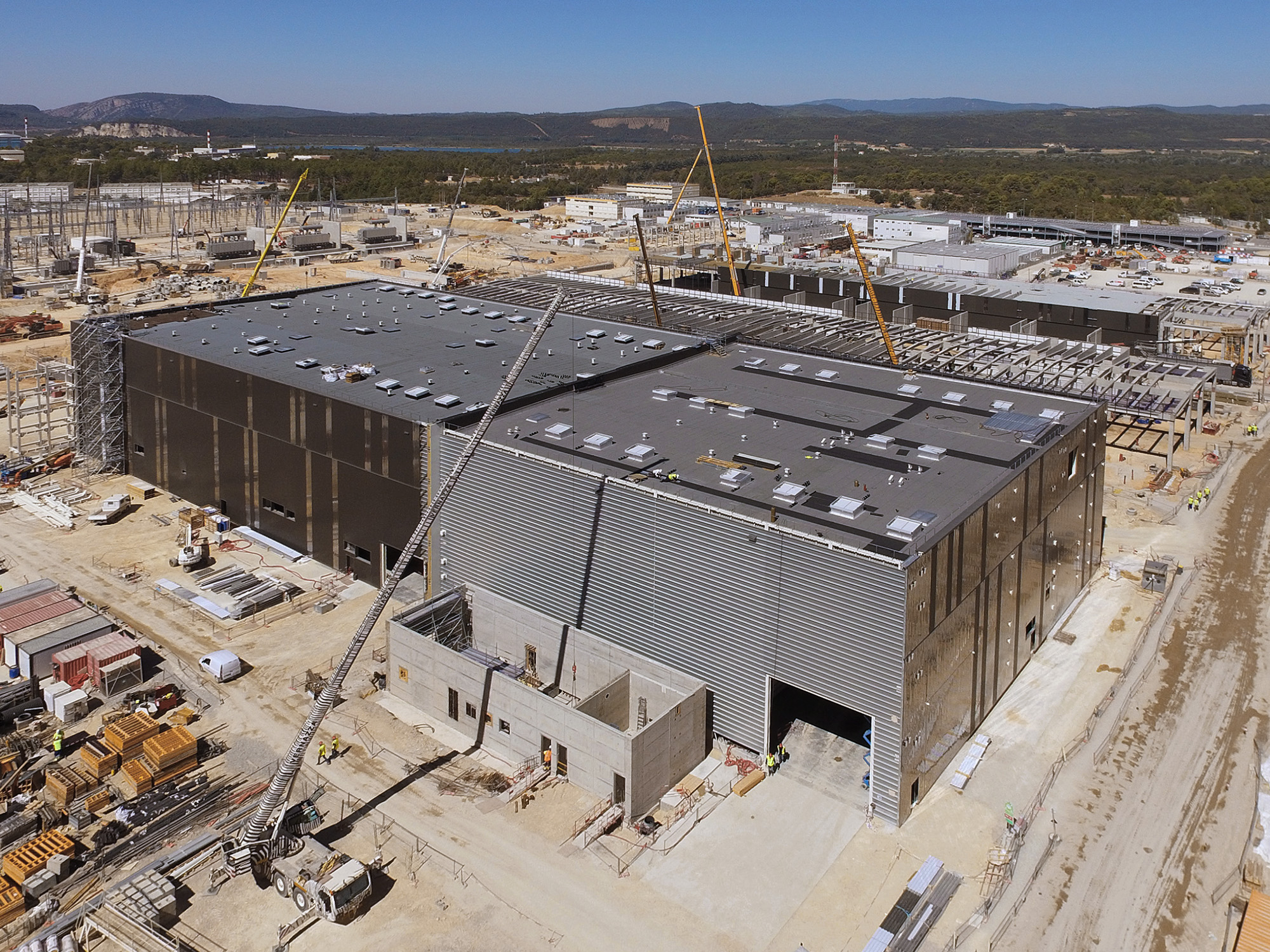 Cryoplant
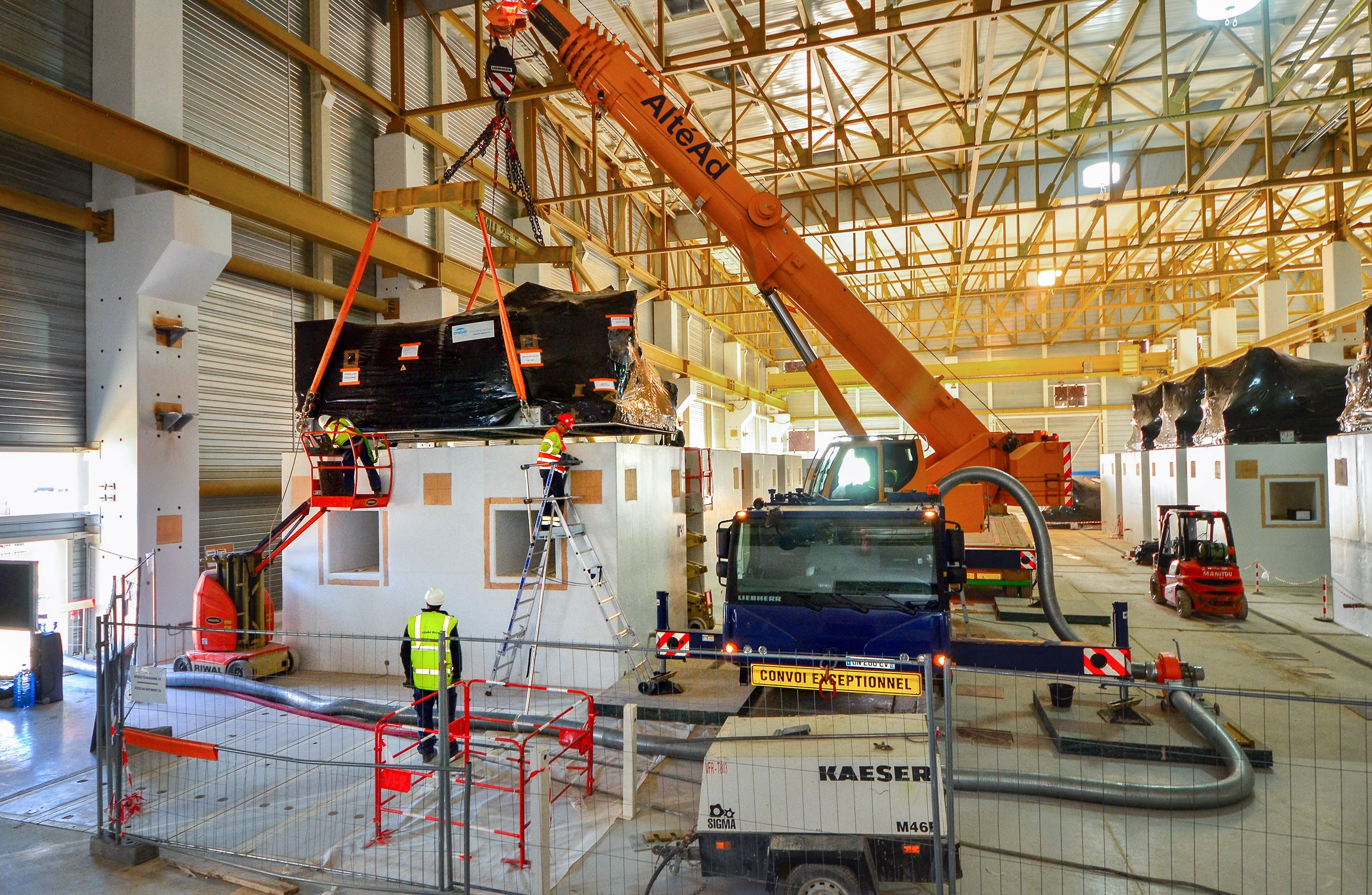 It will be the largest single-platform cryoplant in the world. The ITER Cryoplant will distribute liquid helium (~4.2 K) and liquid nitrogen (77 K) to various machine components (superconducting magnets, thermal shield, cryopumps, etc.)
Cooling Water Systems
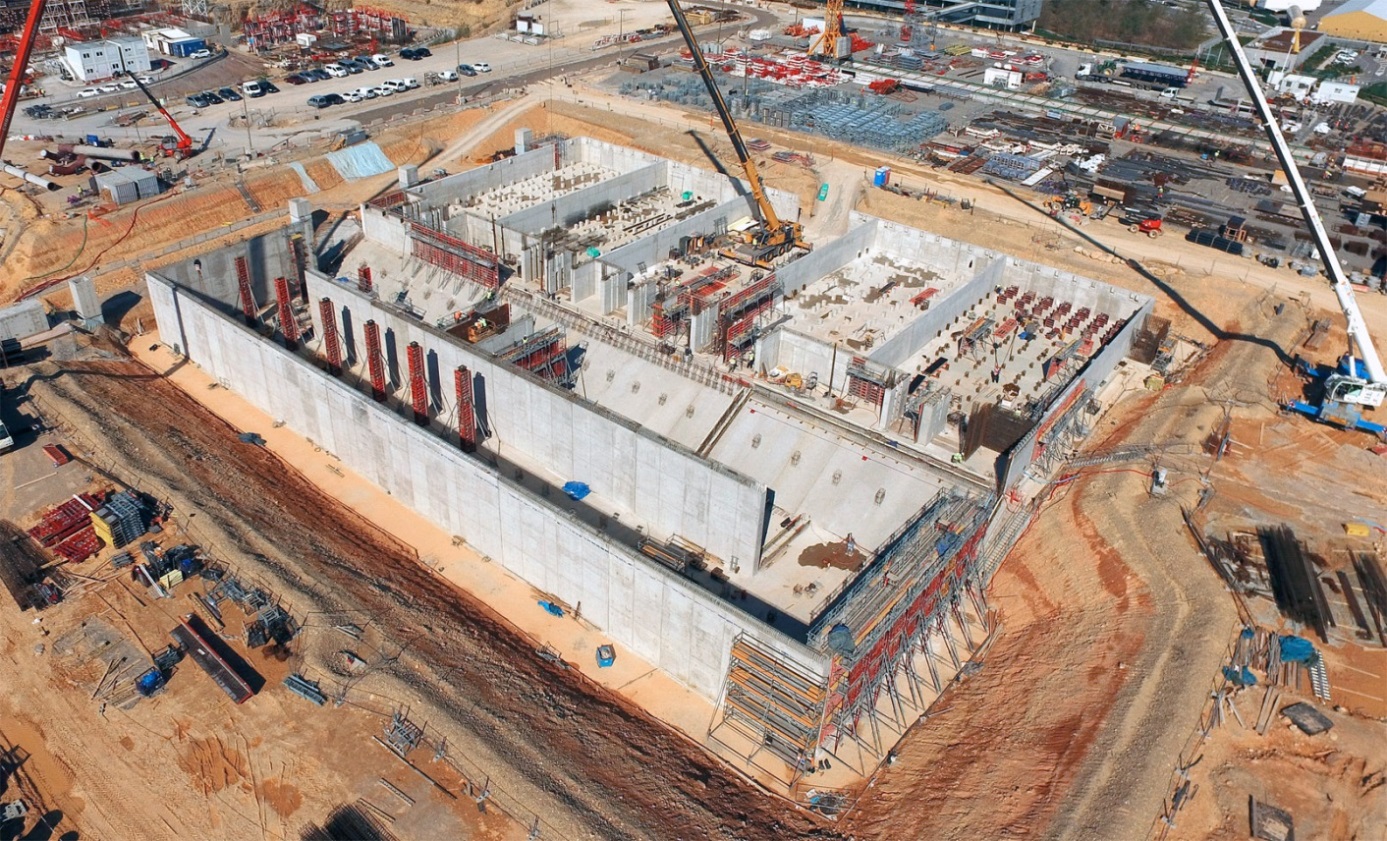 ITER power will be partly evacuated by cooling towers (procured by India). Work on the “hot” and “cold” basins’ foundations began in August 2016
Schedule - Major Assembly Milestones
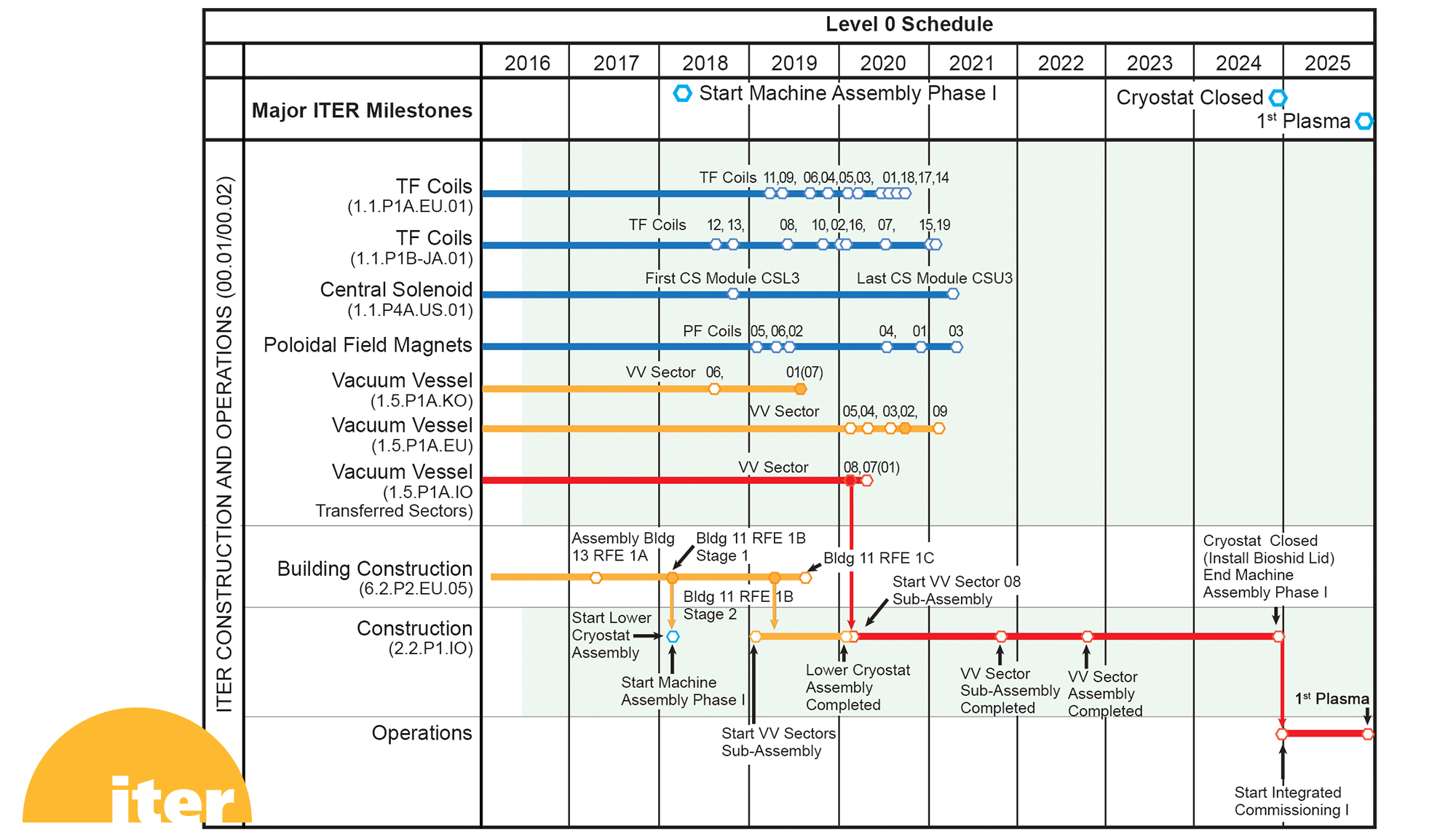 ITER Operational Planning
Baseline Schedule - ‘Staged Approach’
During 2015 – 2016, the project has performed a ‘bottom-up’ analysis of the construction and operations schedule to develop a fully consistent programme towards plasma operation and fusion power production:
Schedule and IO-CT resource estimate to First Plasma consistent with Members’ budget constraints
4-stage operations programme developed towards fusion power production in DT, starting in late-2035
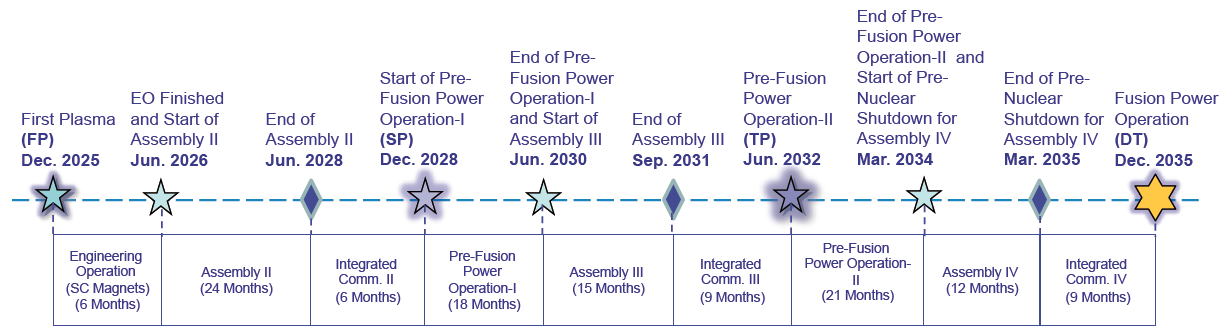 DTOperation
Stage I
Stage II
Stage III
Stage IV
Operations Planning - ITER Research Plan
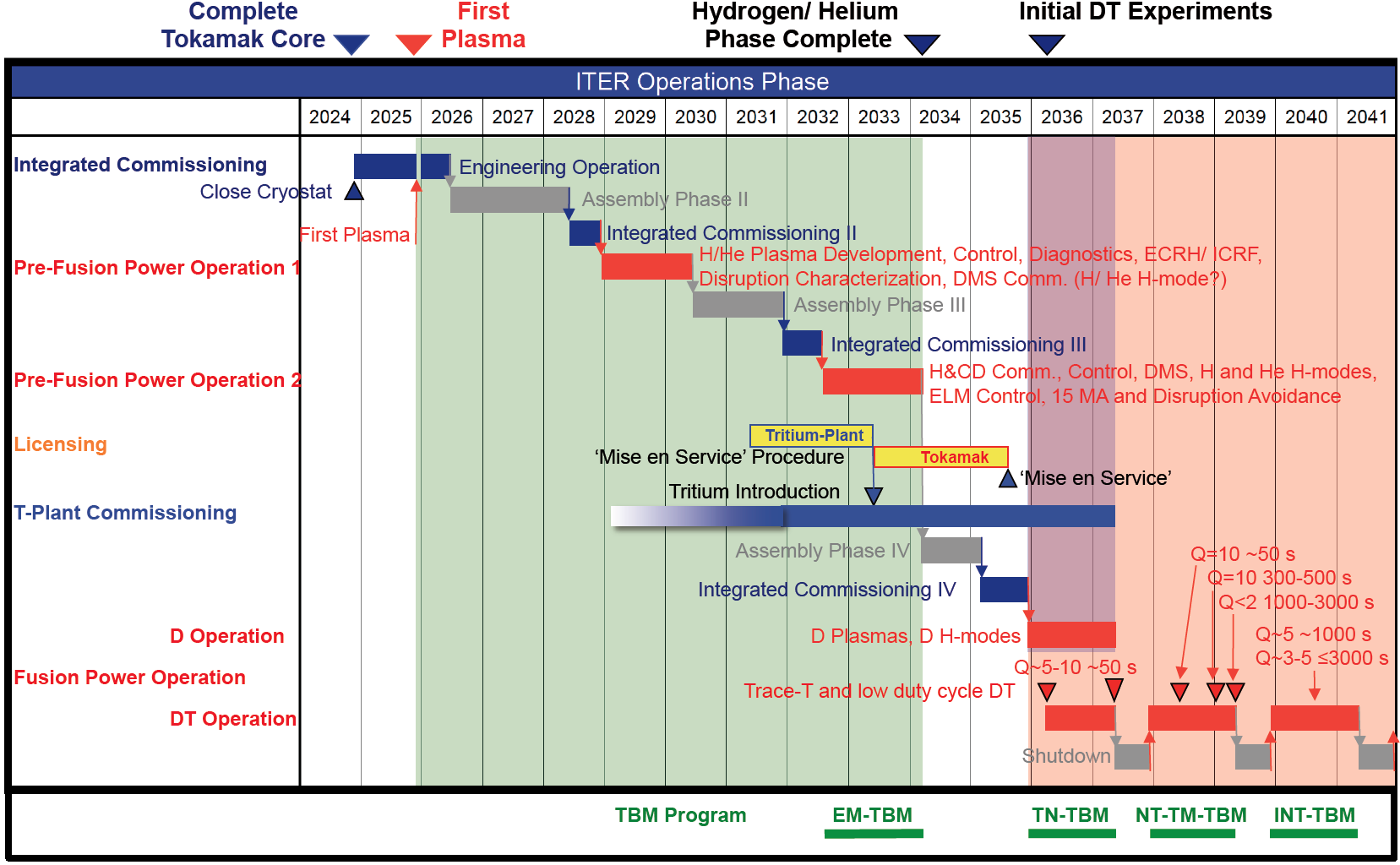 PFPO-1
PFPO-2
FPO-1
FPO-1
FPO-2
FPO-3
Conclusions
The ITER device integrates many advanced technologies and is driving major fusion science and technology R&D programmes within the partners
The ITER project has now moved fully into the manufacturing and construction phase
on-site construction of the Tokamak Complex is advancing rapidly
Domestic Agencies have launched large scale manufacturing contracts for many major tokamak and plant components
extensive R&D and prototyping is ongoing in preparation for manufacture of auxiliary systems (H&CD, Diagnostics, Fuelling)
The revised baseline schedule foresees First Plasma in late-2025 and the transition to fusion power experiments in late-2035
a wide-ranging programme of physics R&D conducted in collaboration with the international fusion community is preparing for ITER operation
Successful exploitation of ITER will not only realize the limitless possibilities of fusion energy, but open new areas of fusion plasma and technology research, including tritium breeding
ITER is moving forward!
Thank-you for your attention
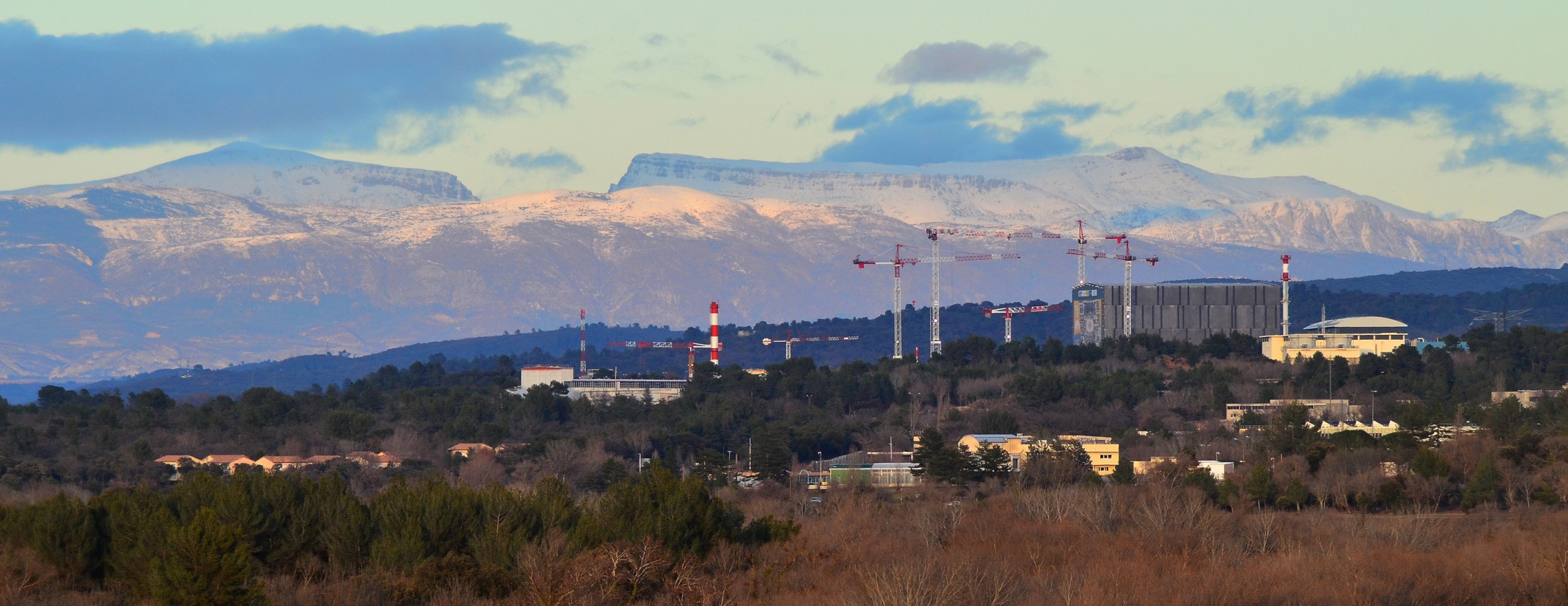 Backup Slides
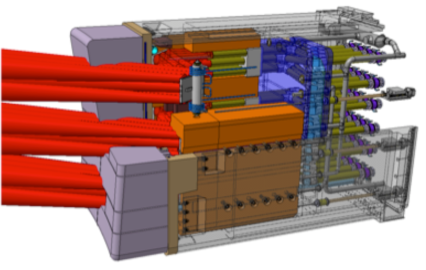 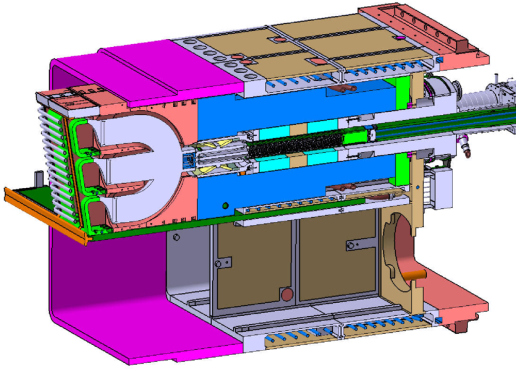 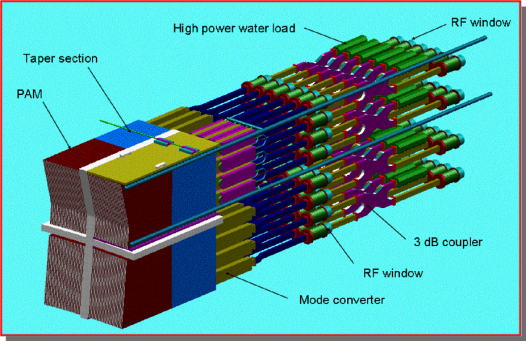 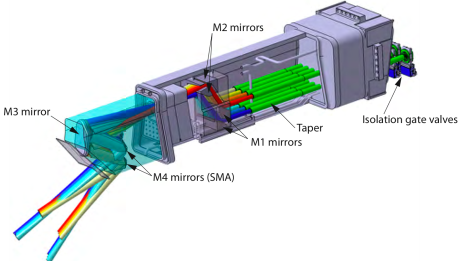 ITER heating and current drive systems
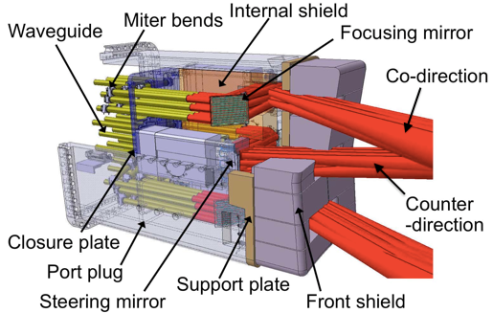 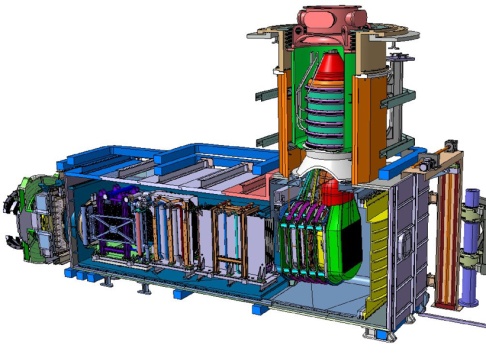 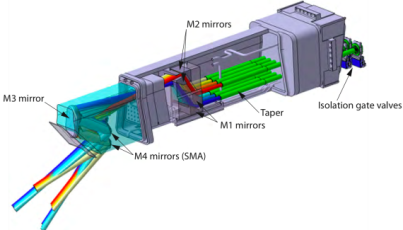 *Baseline Power
#Possible Upgrade
Analyzing the plasma - ITER Diagnostics
VESSEL WALL
(Distributed Systems)
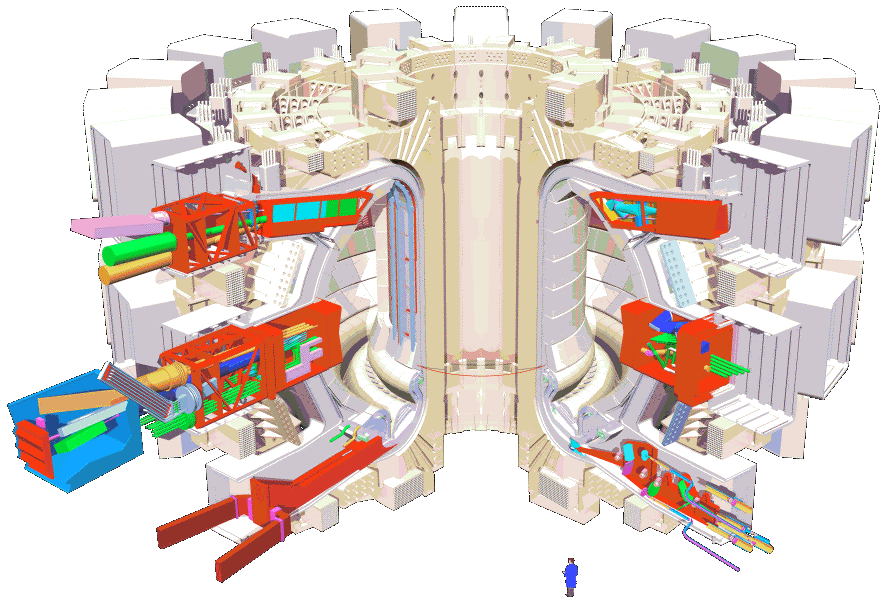 UPPER PORT
(12 used)
EQUATORIAL PORT
(8 used)
DIVERTOR CASSETTES
(16 used)
DIVERTOR PORT
(3 used)
About 50 large scale diagnostic systems are foreseen:
Diagnostics required for protection, control and physics studies
Measurements from DC to -rays, neutrons, -particles, plasma species
Diagnostic Neutral Beam for active spectroscopy (CXRS, MSE ….)
Plasma Facing Components
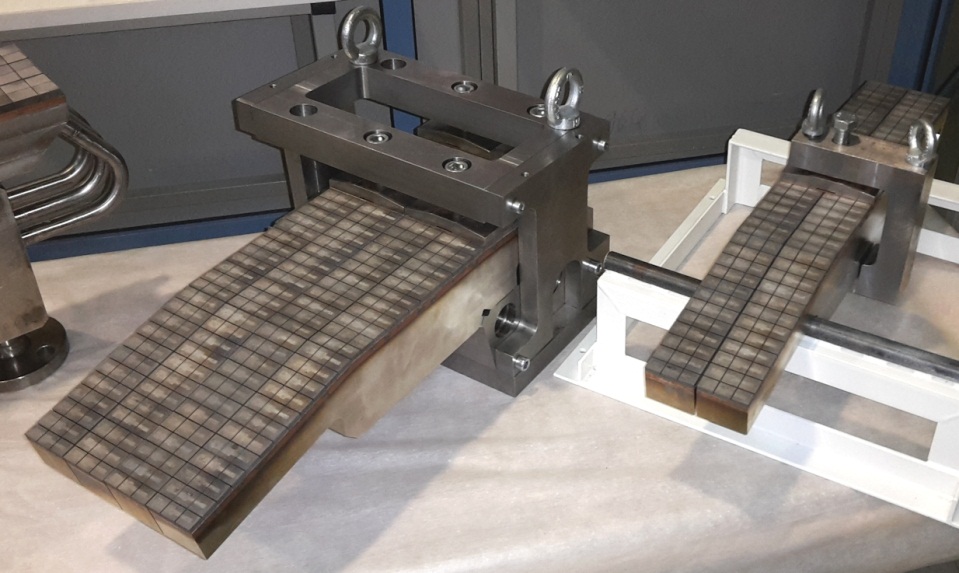 Blanket/ First Wall
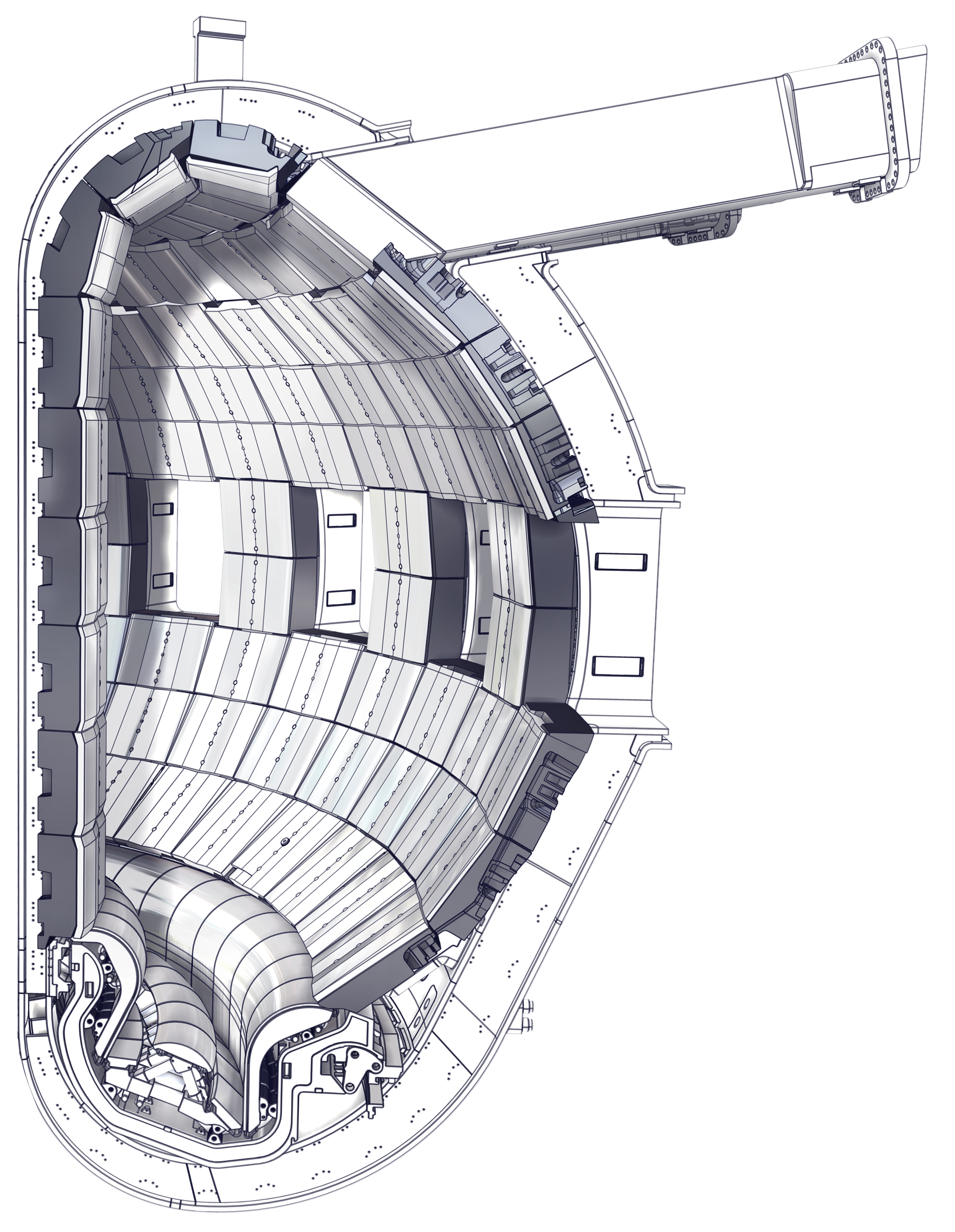 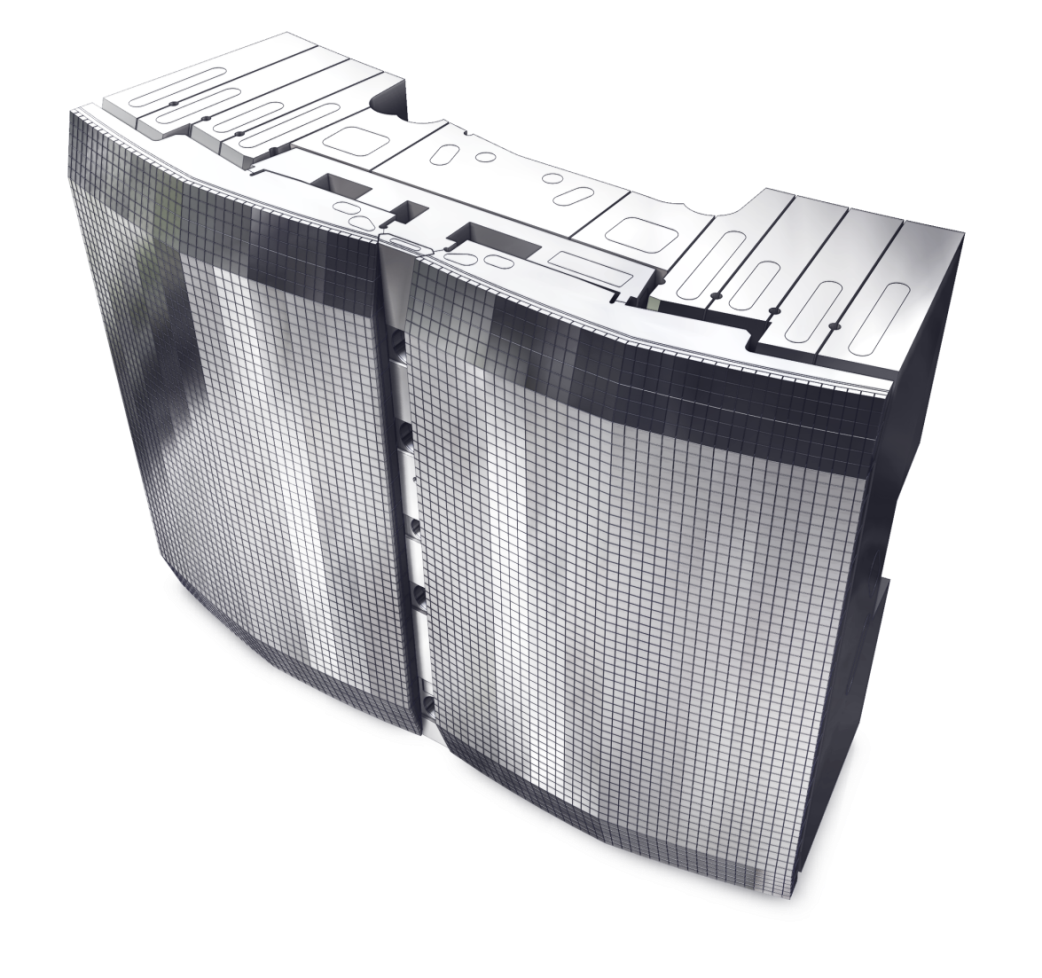 Beryllium
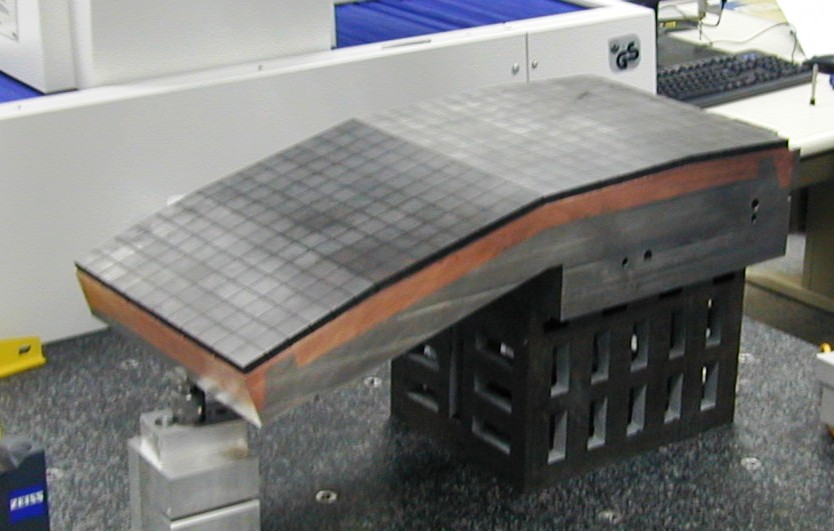 Tungsten
Be flat tiles, enhanced (4.7 MWm-2) and normal (2 MWm-2) power handling
440 blanket shield modules, ~1800 tons
Plasma Facing Components
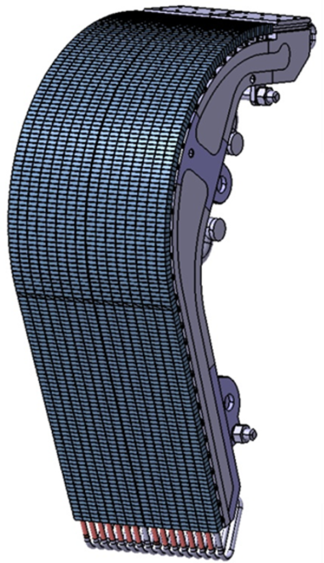 W-monoblock vertical targets
54 divertor cassettes, ~500 tons
Total of ~292,000 monoblocks
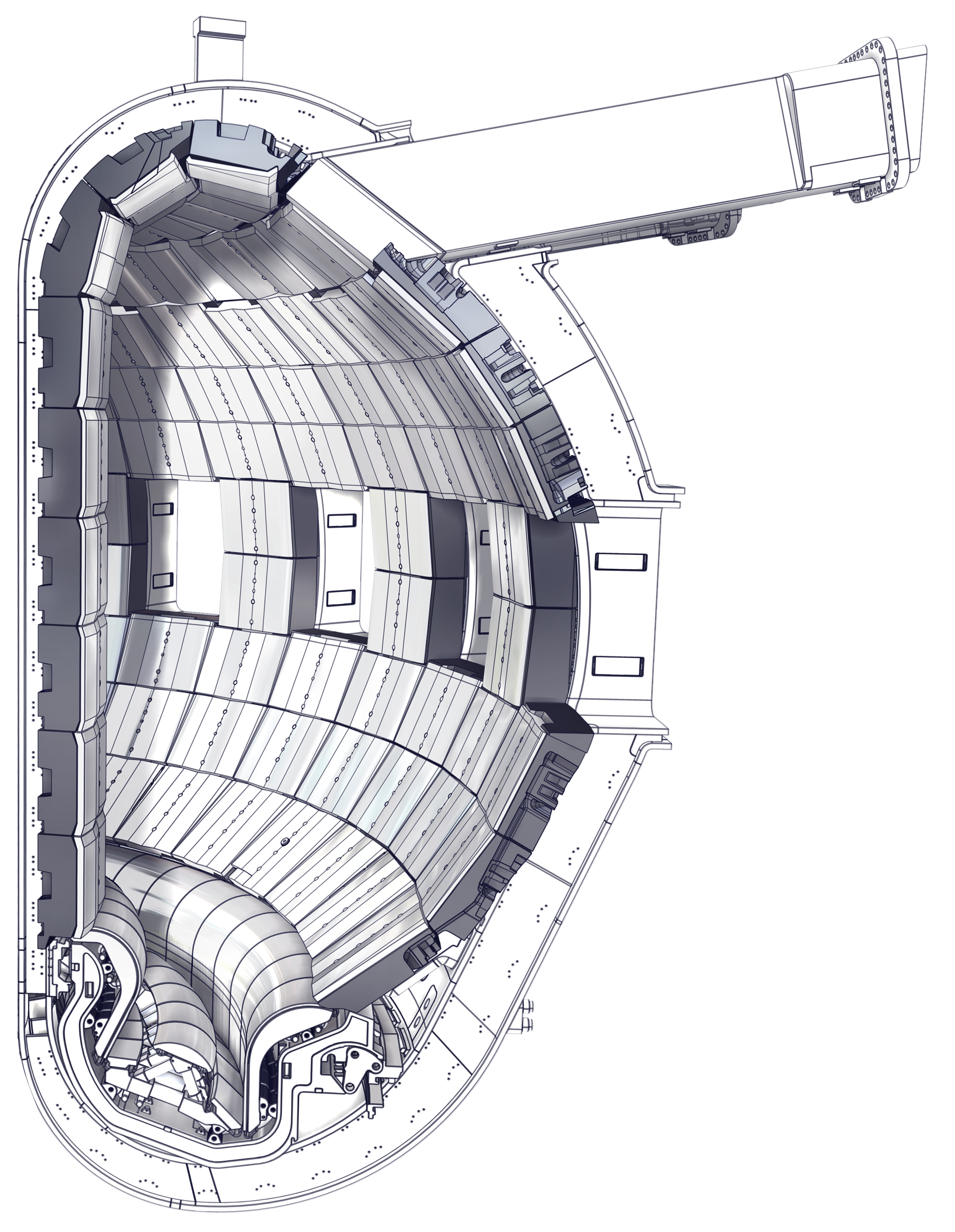 Beryllium
Divertor
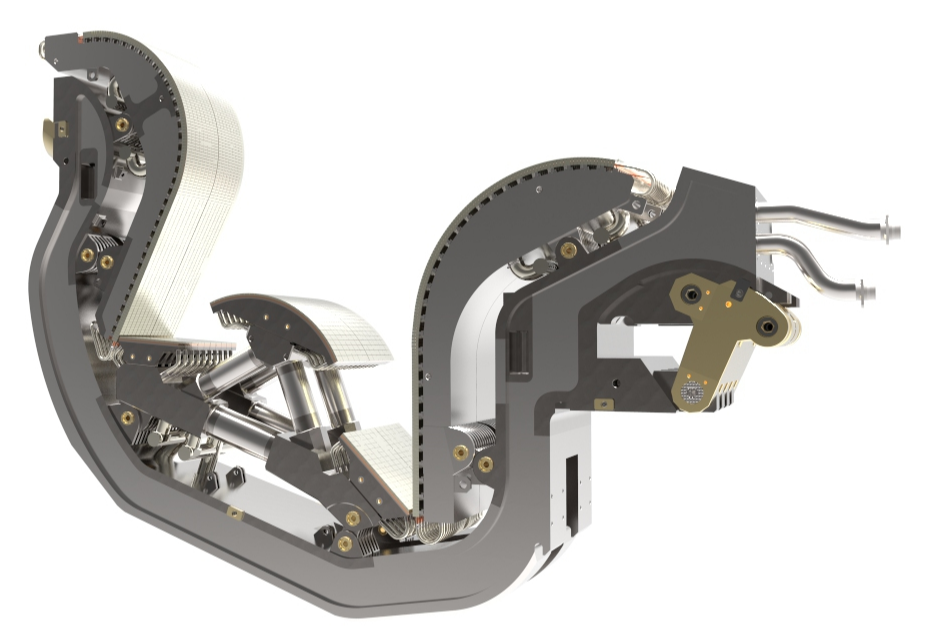 Tungsten
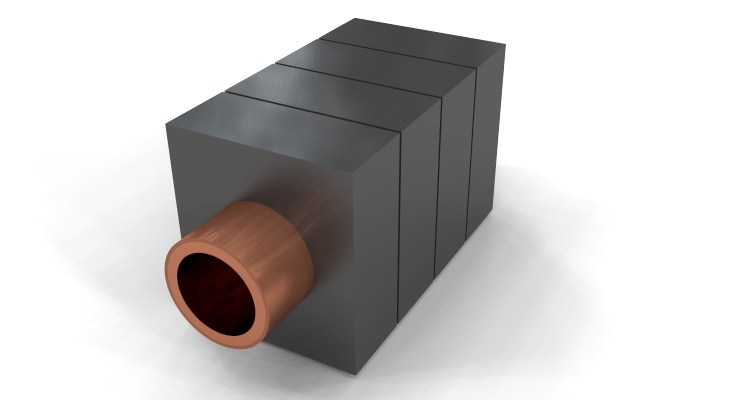 Tritium Plant
~100 g tritium required for a standard Q=10 pulse, but only <1% is actually burned:
tritium reprocessing required
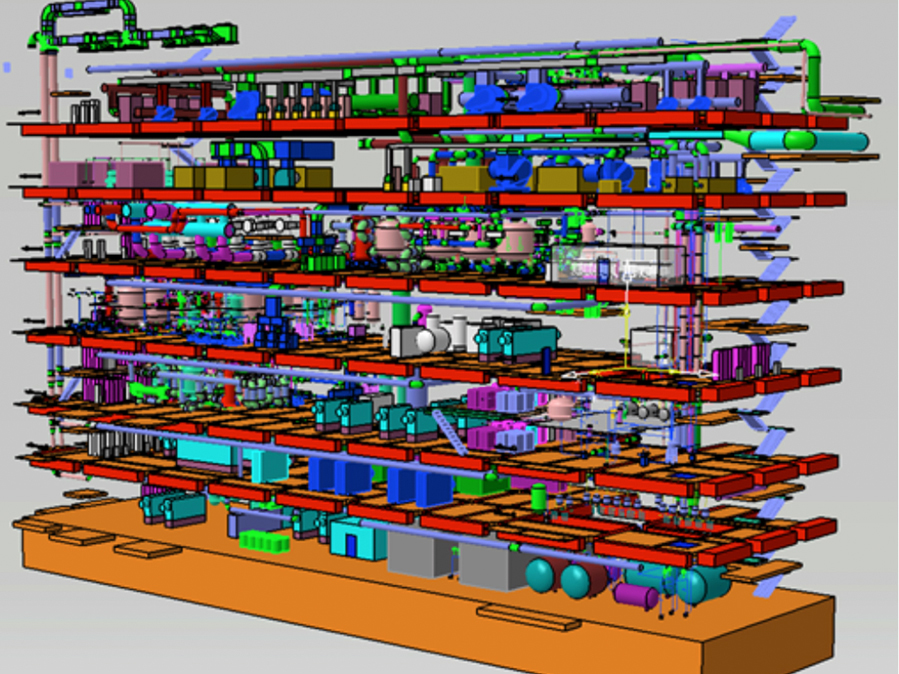 7 Stories:
2 below grade
L = 80 m
W = 25 m
H = 35 m
Tritium Breeding - Test Blanket Modules
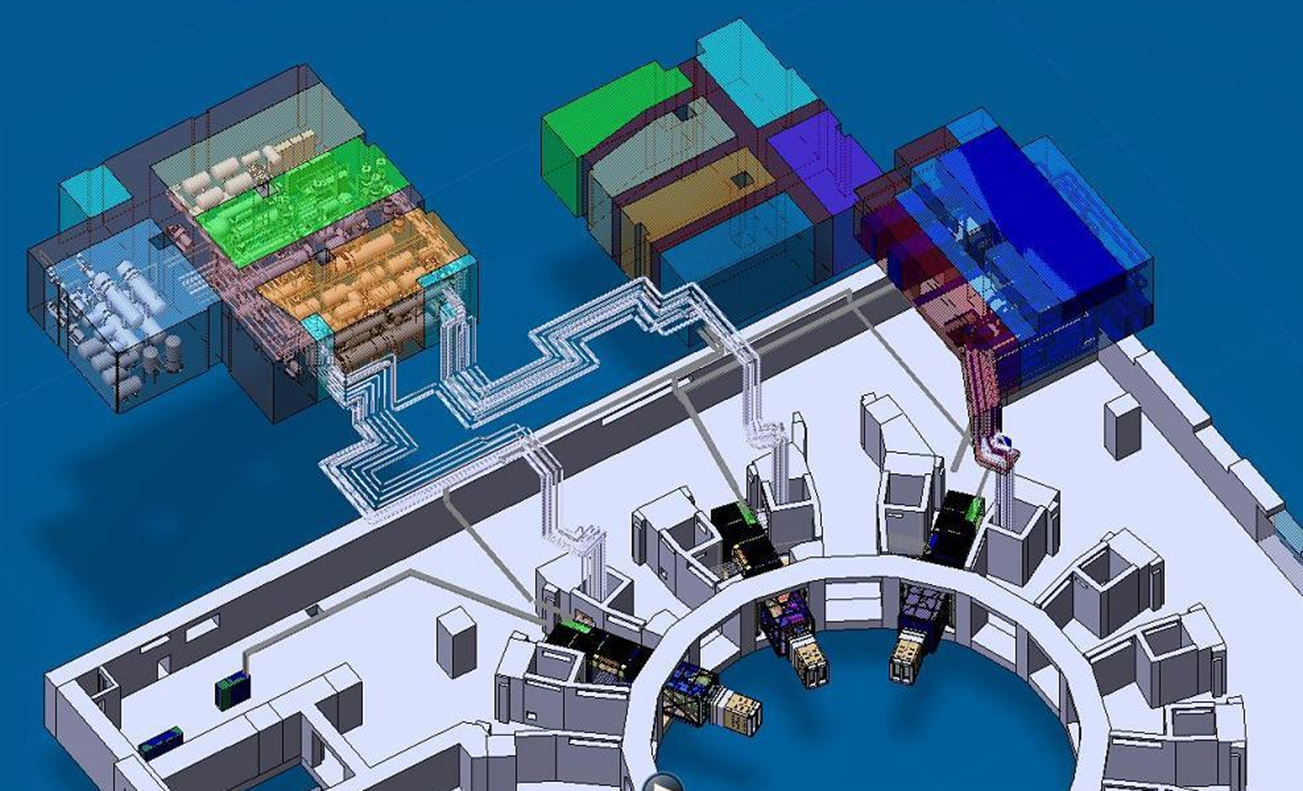 Tritium fuel cycle is a major challenge for all DT fusion devices ITER will test concepts
6 modules with different designs, all ITER Members involved
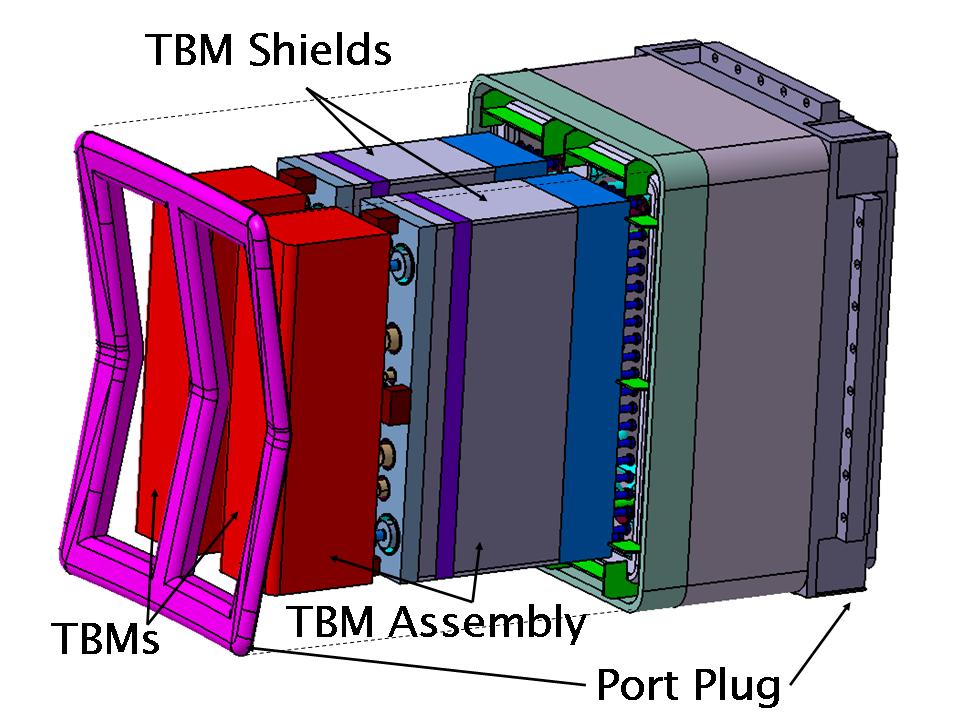 n + 6Li  T + 4He +      4.8 MeV
n + 7Li  T + 4He + n - 2.5 MeV
Robotics and Remote Handling
Sector Sub-Assembly Tool (SSAT):
1st SSAT delivered by KO DA to ITER and being installed on=site
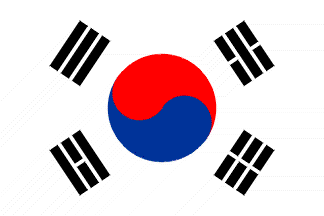 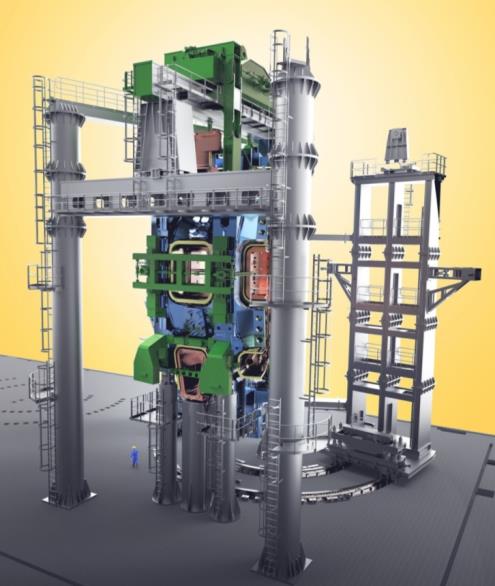 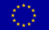 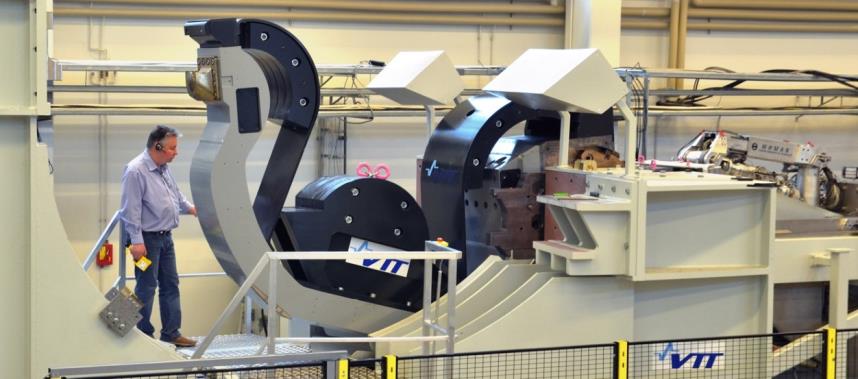 Divertor Cassette Remote Handling facility being tested in EU (Finland)
Due to the massive size of the ITER Tokamak components, as well as the intense neutron flux that will occur during operations, the ITER machine has required the development of  cutting-edge robotics and remote handling tools, which will be used in both the assembly and operational phases
ITER Site Overview (~2025)
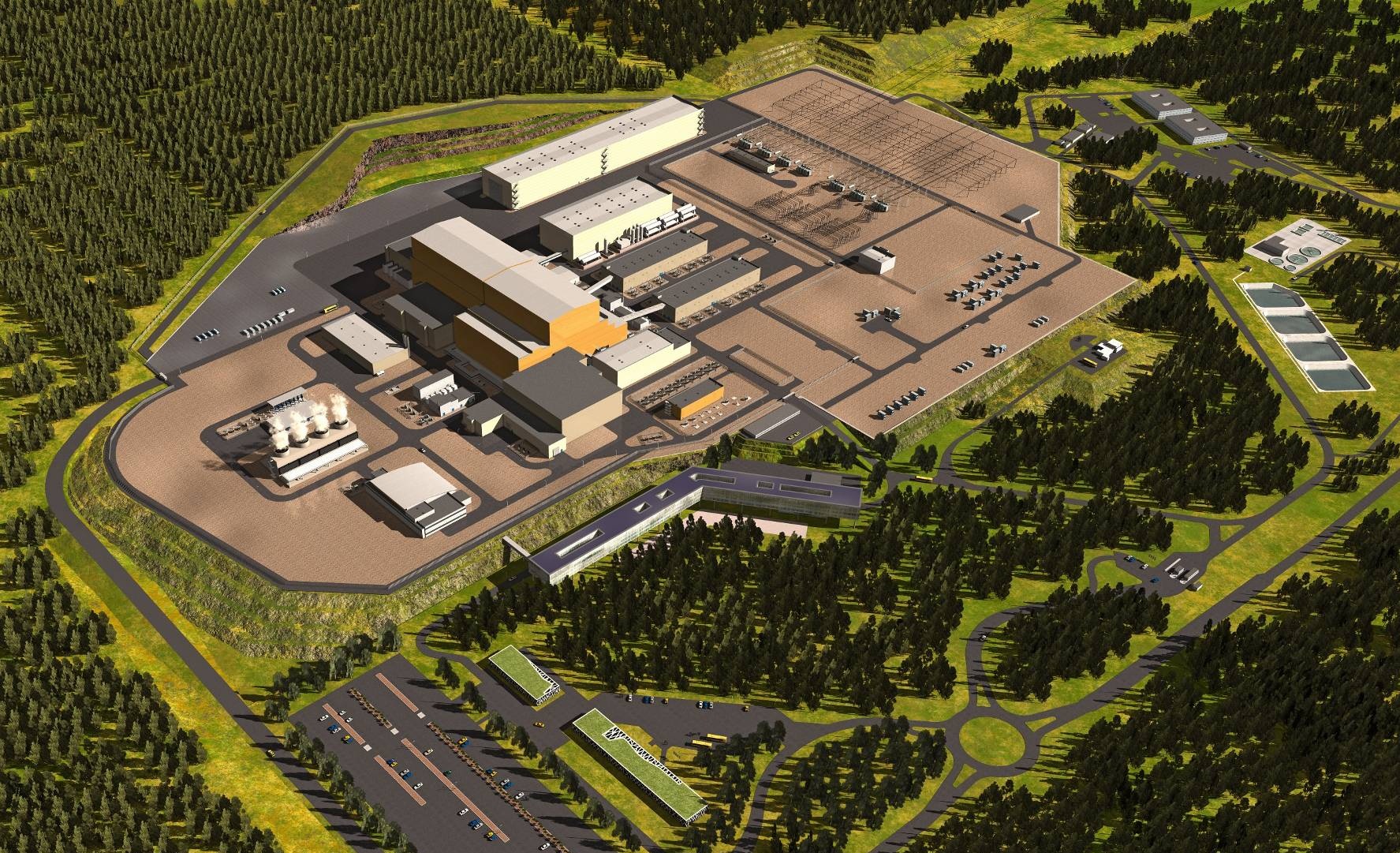 39 buildings and technical areas, 180 hectares
POWER SUPPLIES
TOKAMAK BUILDING
OFFICE BUILDING
Component Transport
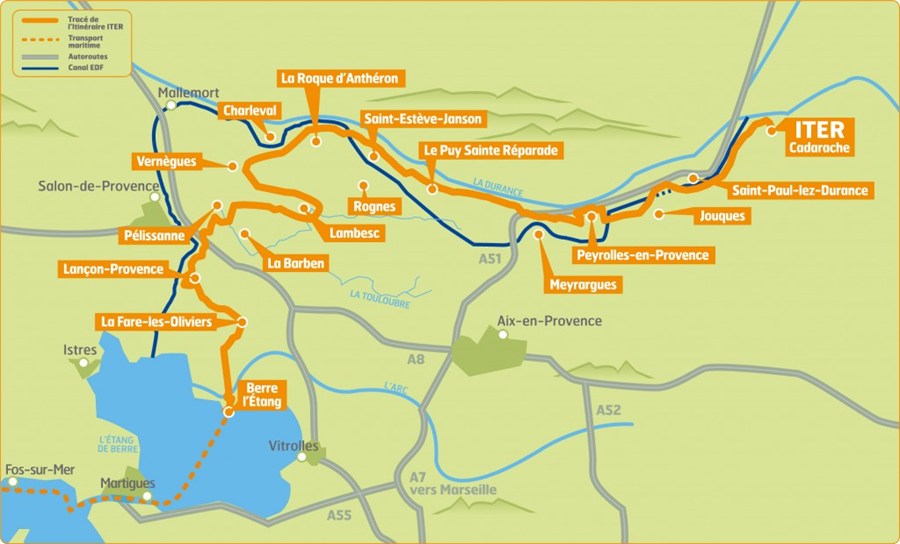 Component transport
For heaviest components: vacuum vessel sectors, toroidal field coils, poloidal field coils 1/ 6Road upgrades from south coast to Cadarache complete and paid for by regional funding (115 M€)ITER itinerary ~104 km by road + 32 km by barge
Component Transport
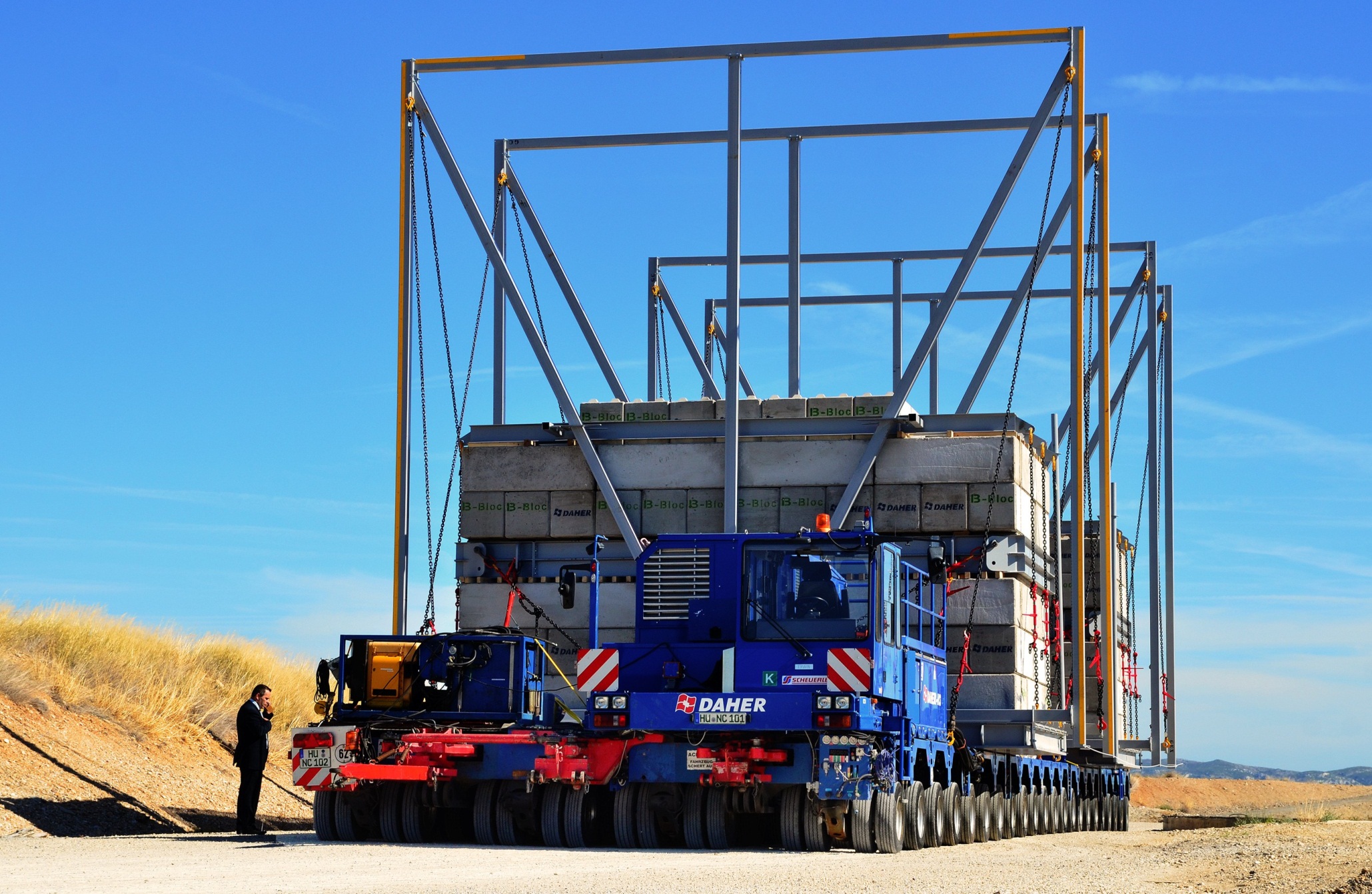 352 wheel test convoy carrying 800 ton load (33 m long, 9 m wide, 10 m high) trialled in September 2013 and March/April 2014
2 power generators developing 730 horse power
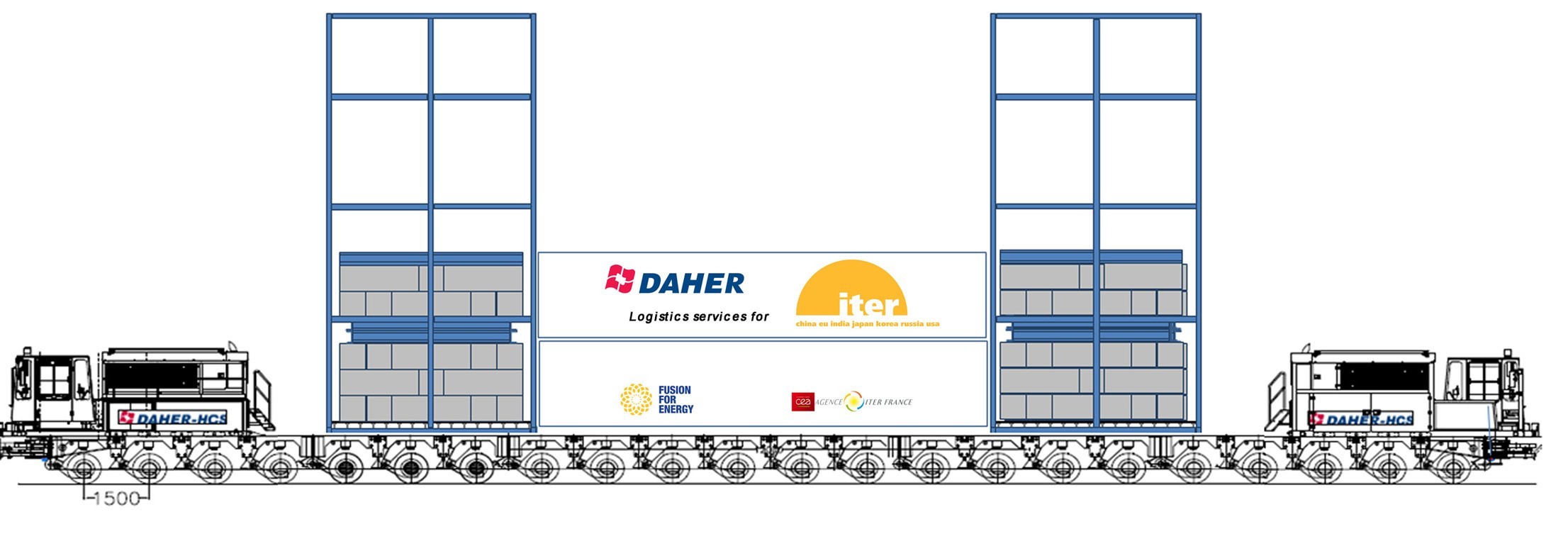 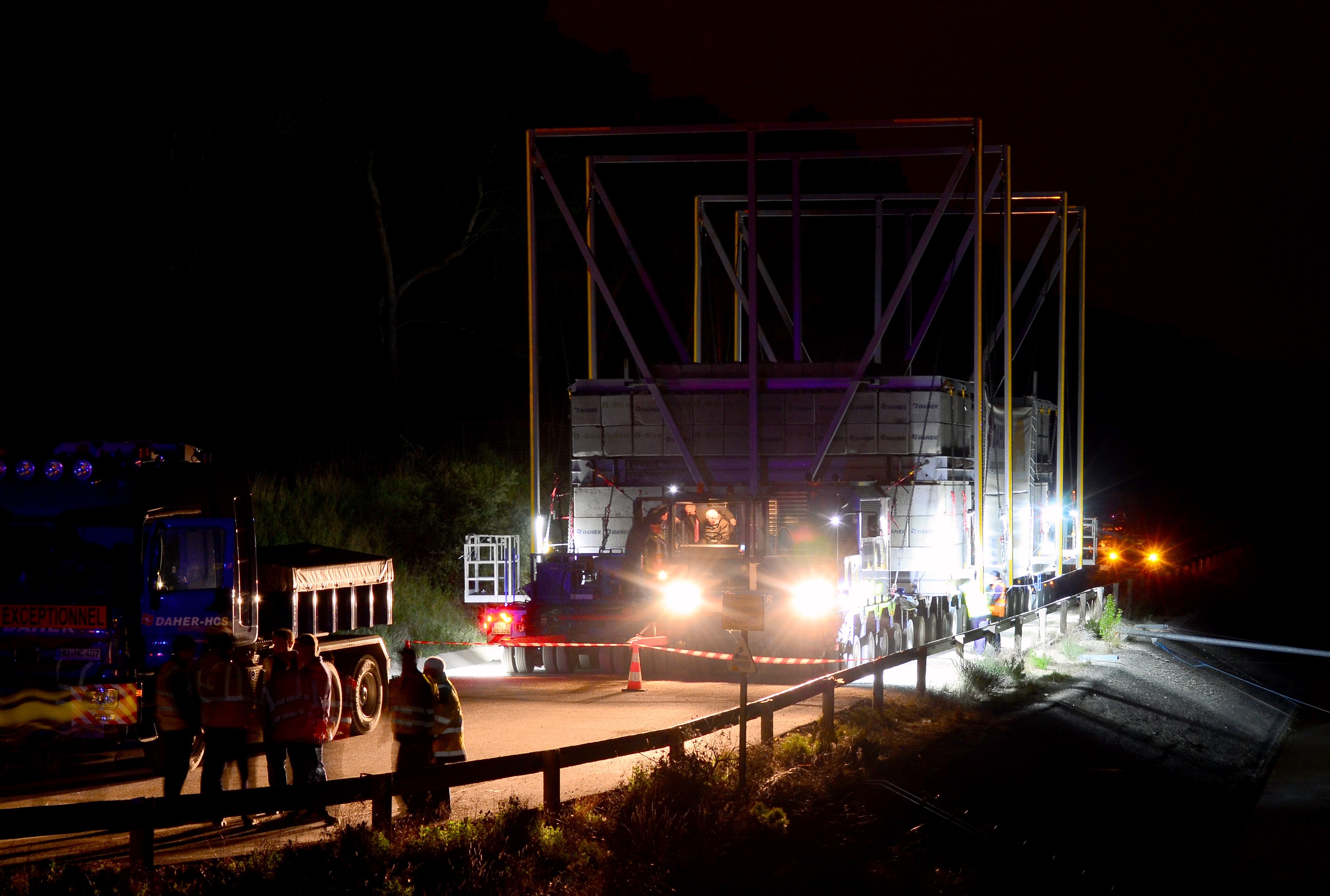 Journey lasts 4 nights
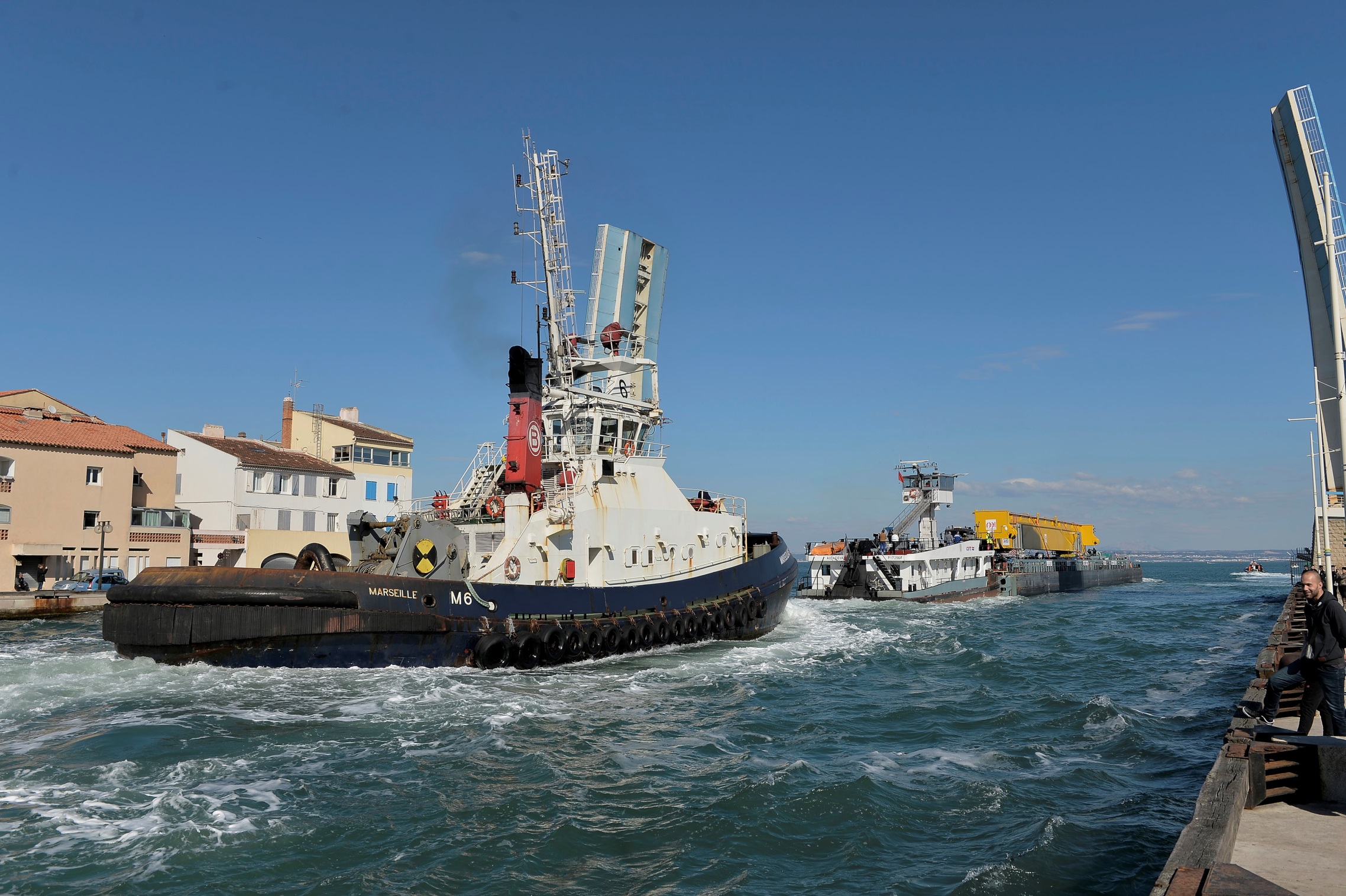 Crossing Etang de Berre (32 km)
ITER reference plasma scenarios
The set of DT reference scenarios in ITER is specified via illustrative cases in the Project Requirements:
			 Design Basis plasma scenarios